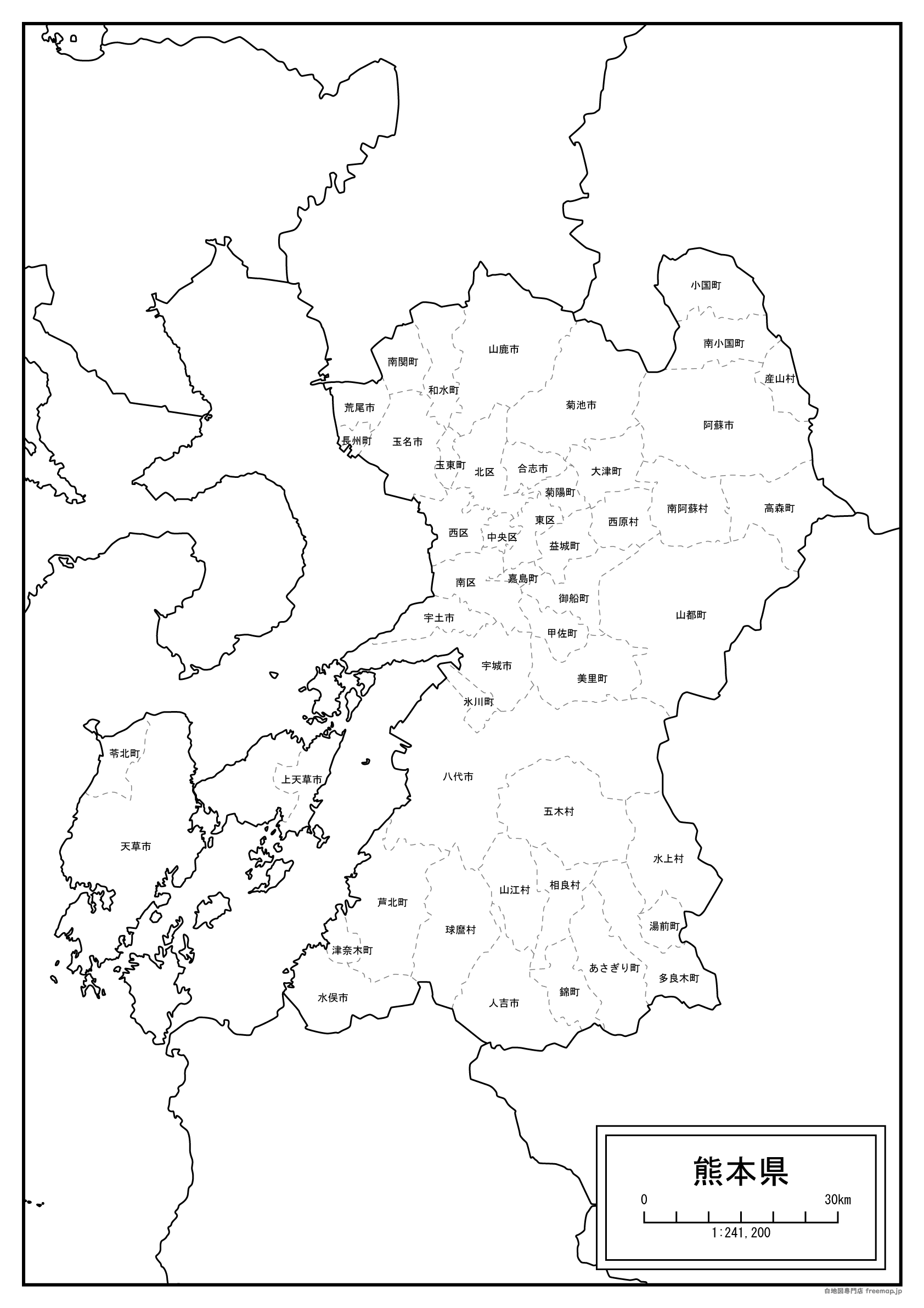 熊本県市町村クイズ
（スライド式）
【やり方】
赤線でかこまれた市町村の名前を答えましょう。答えは次のスライドに進むと出てきます。
スライドを少なくしたり、順番を変えたりすることもできます。
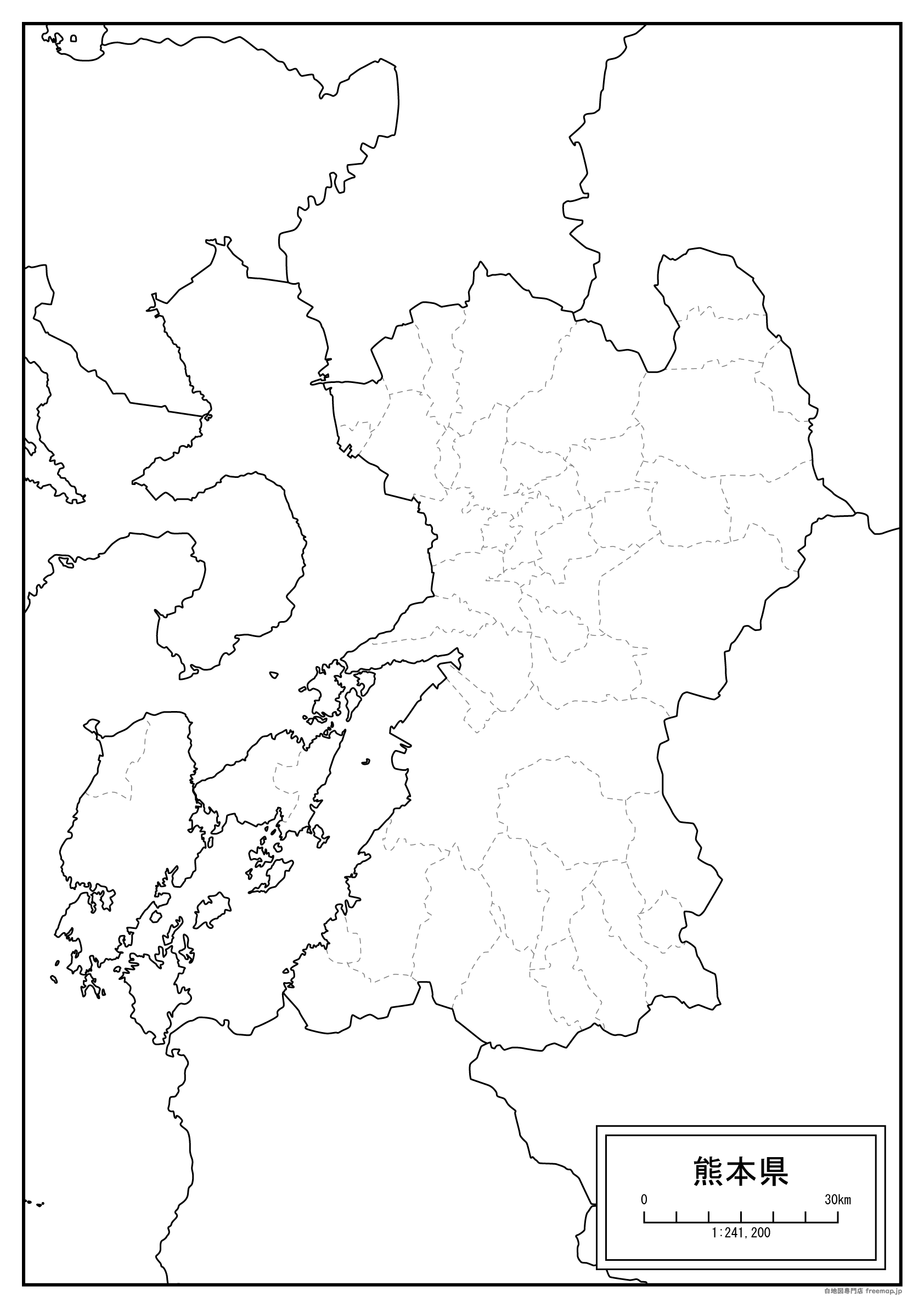 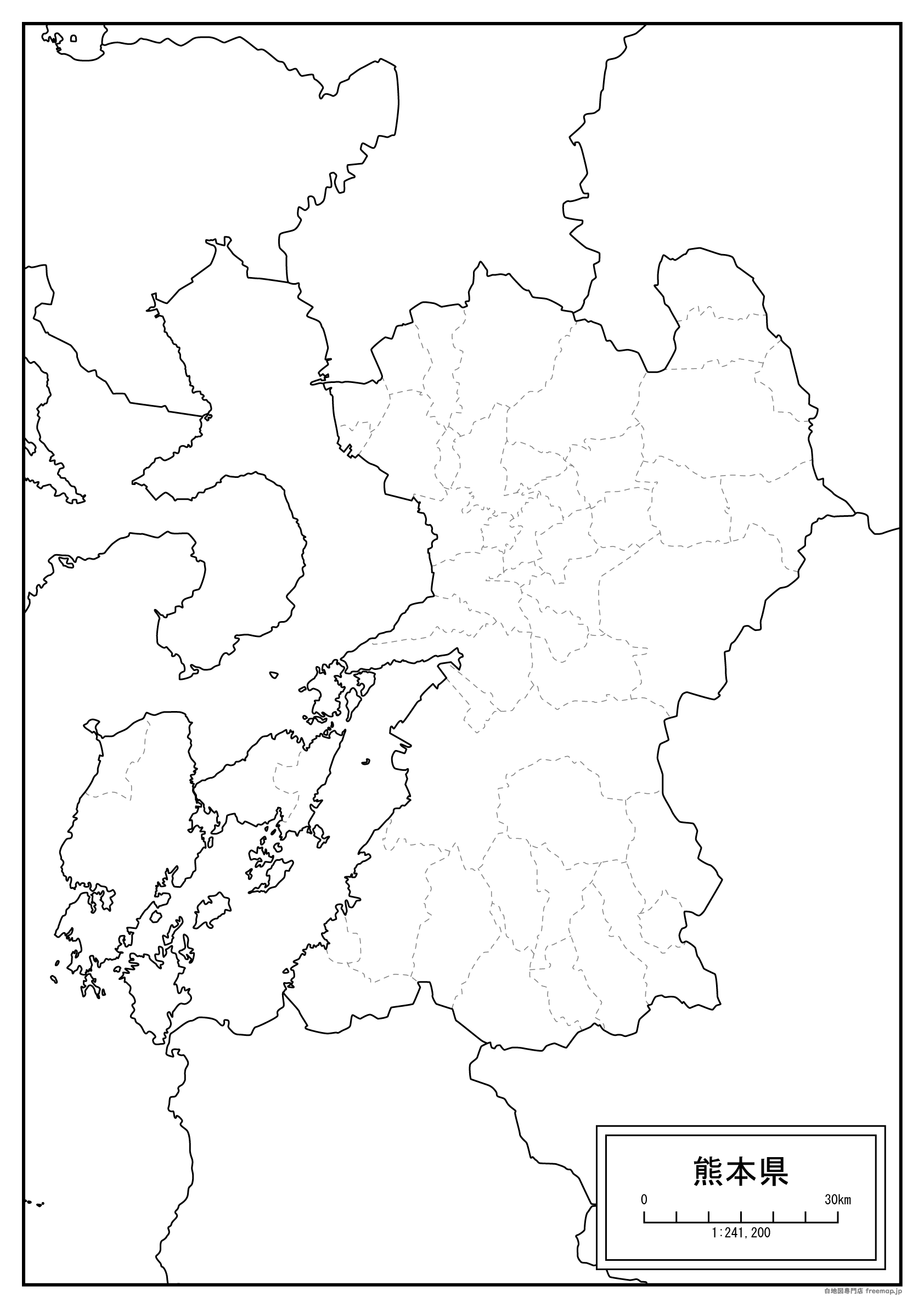 くまもとし
熊本市
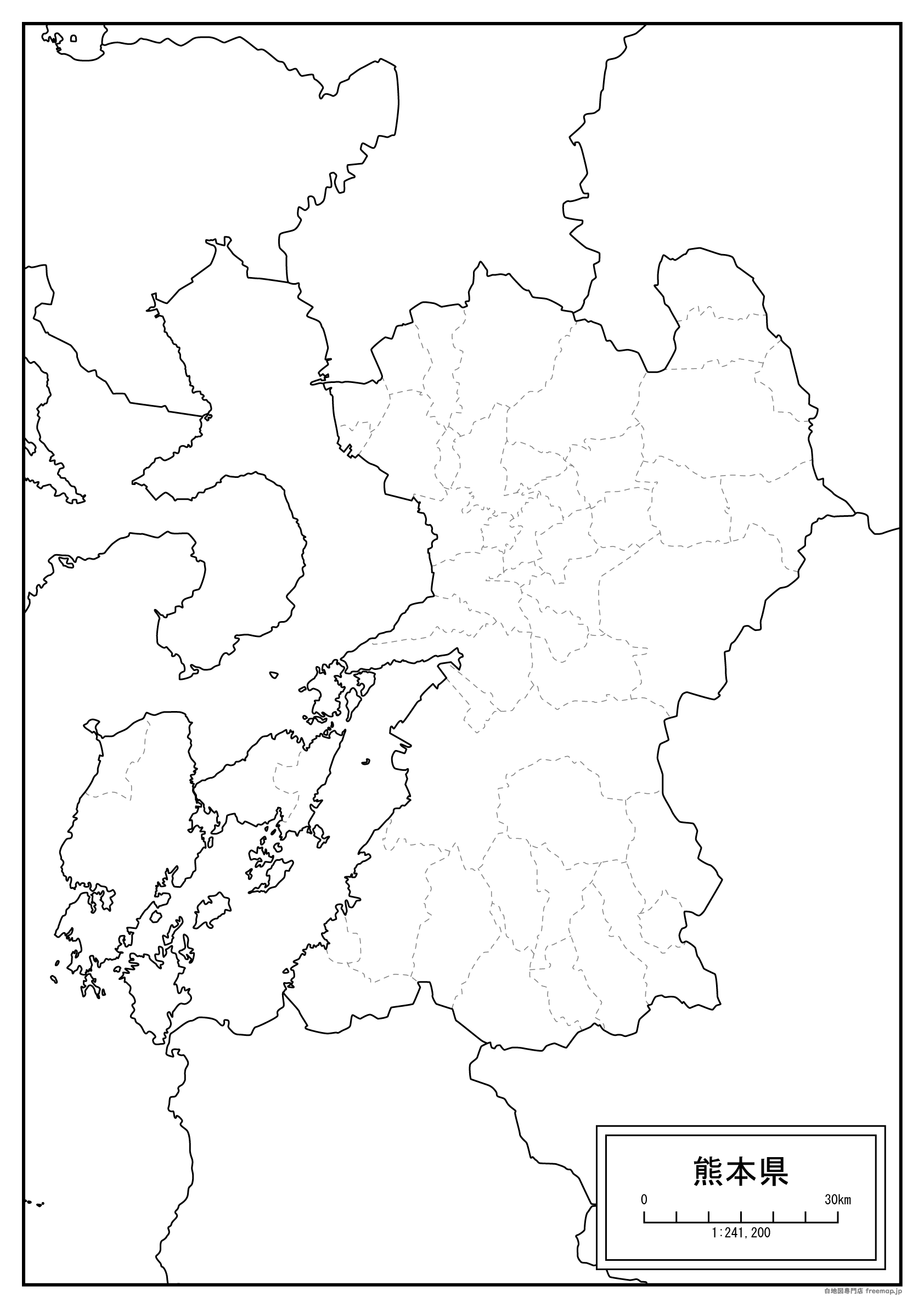 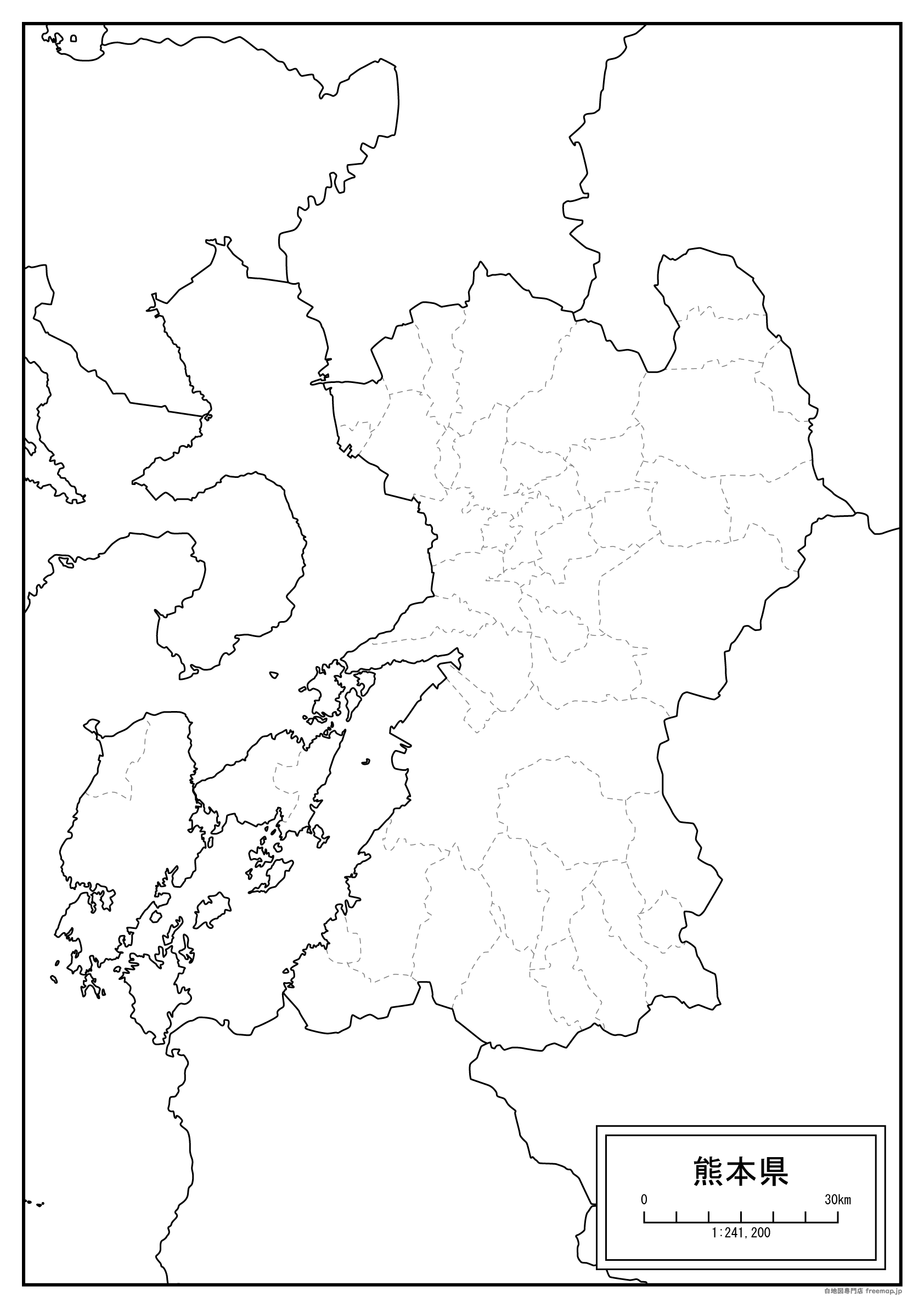 あまくさし
天草市
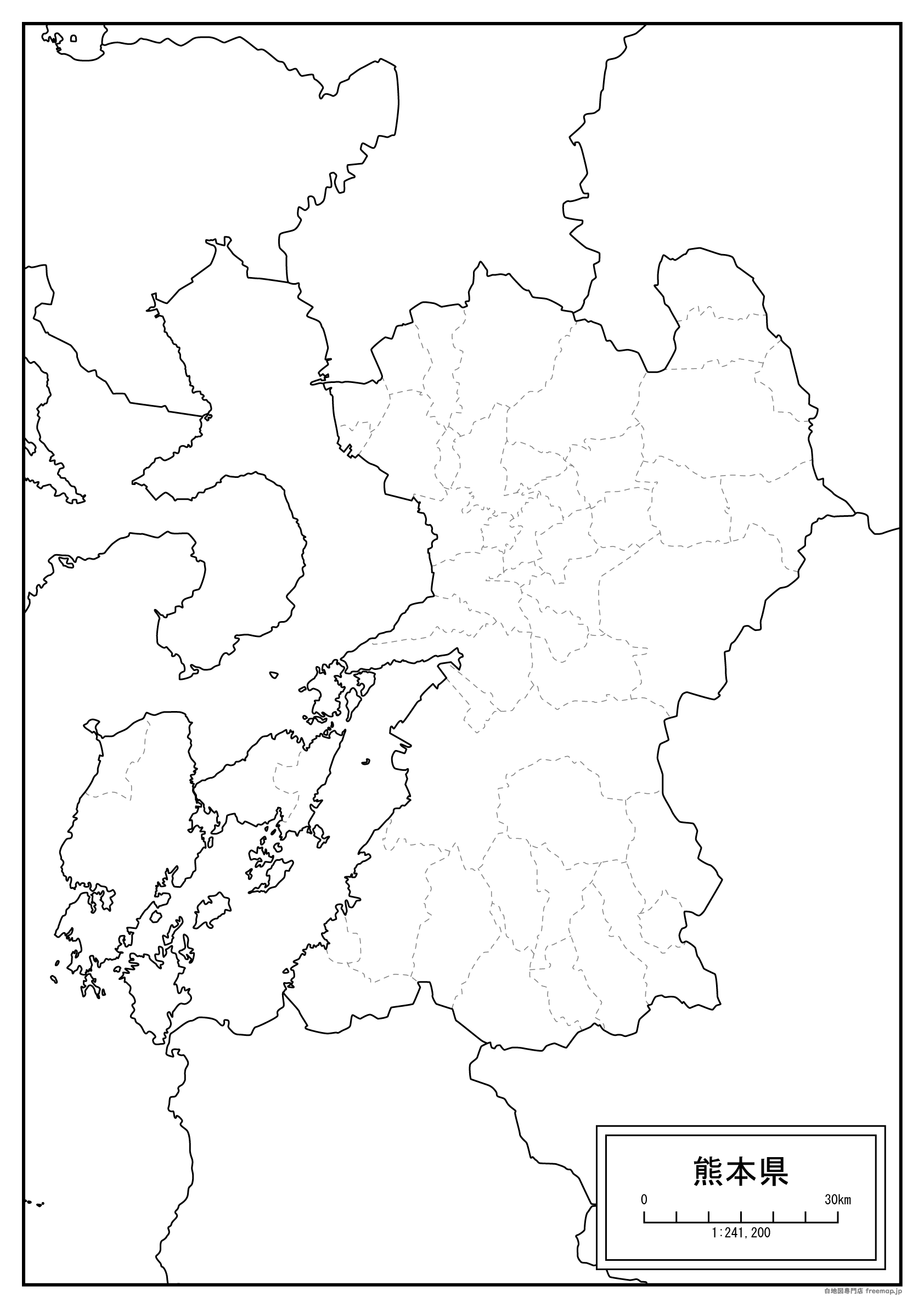 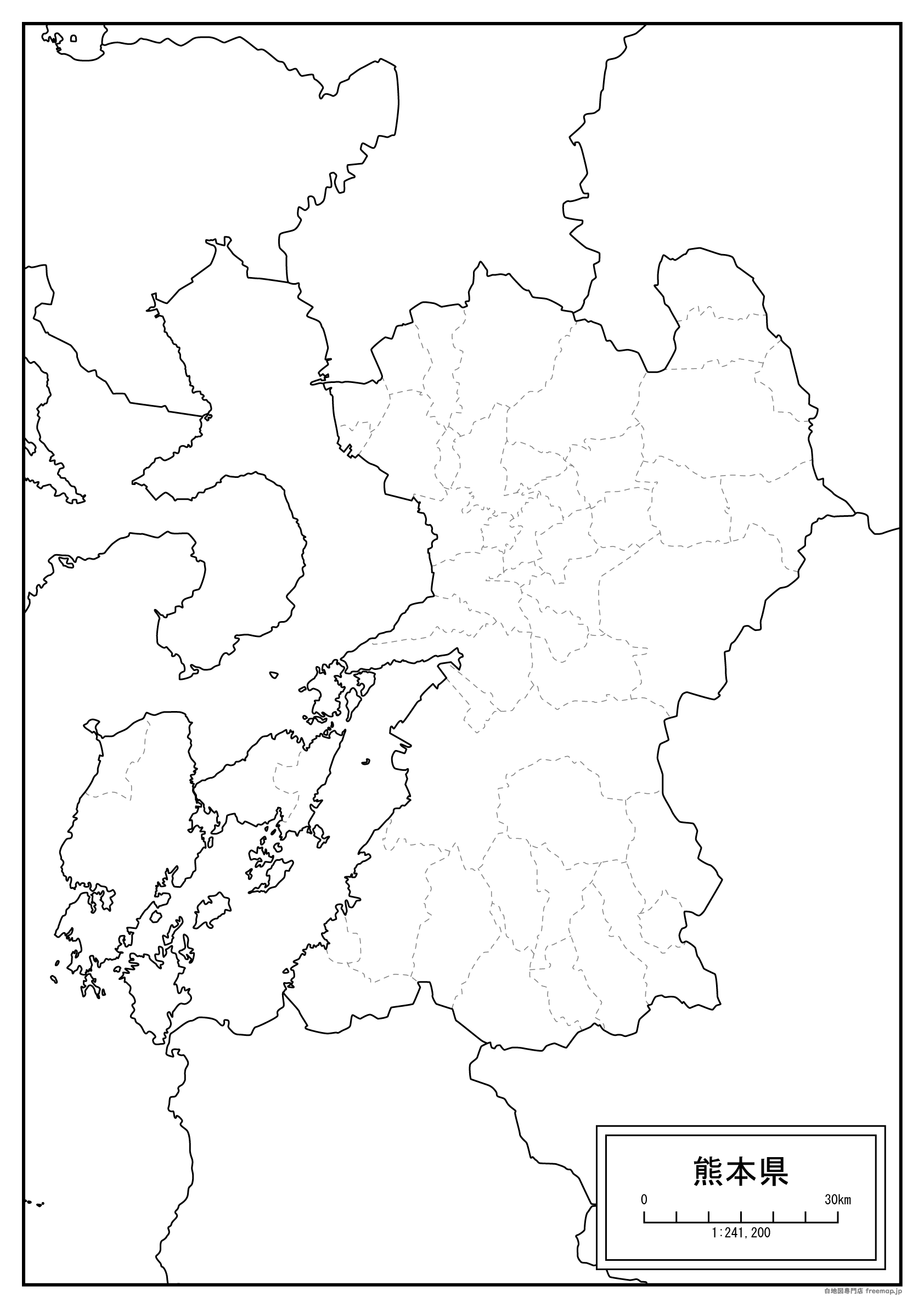 れいほくまち
苓北町
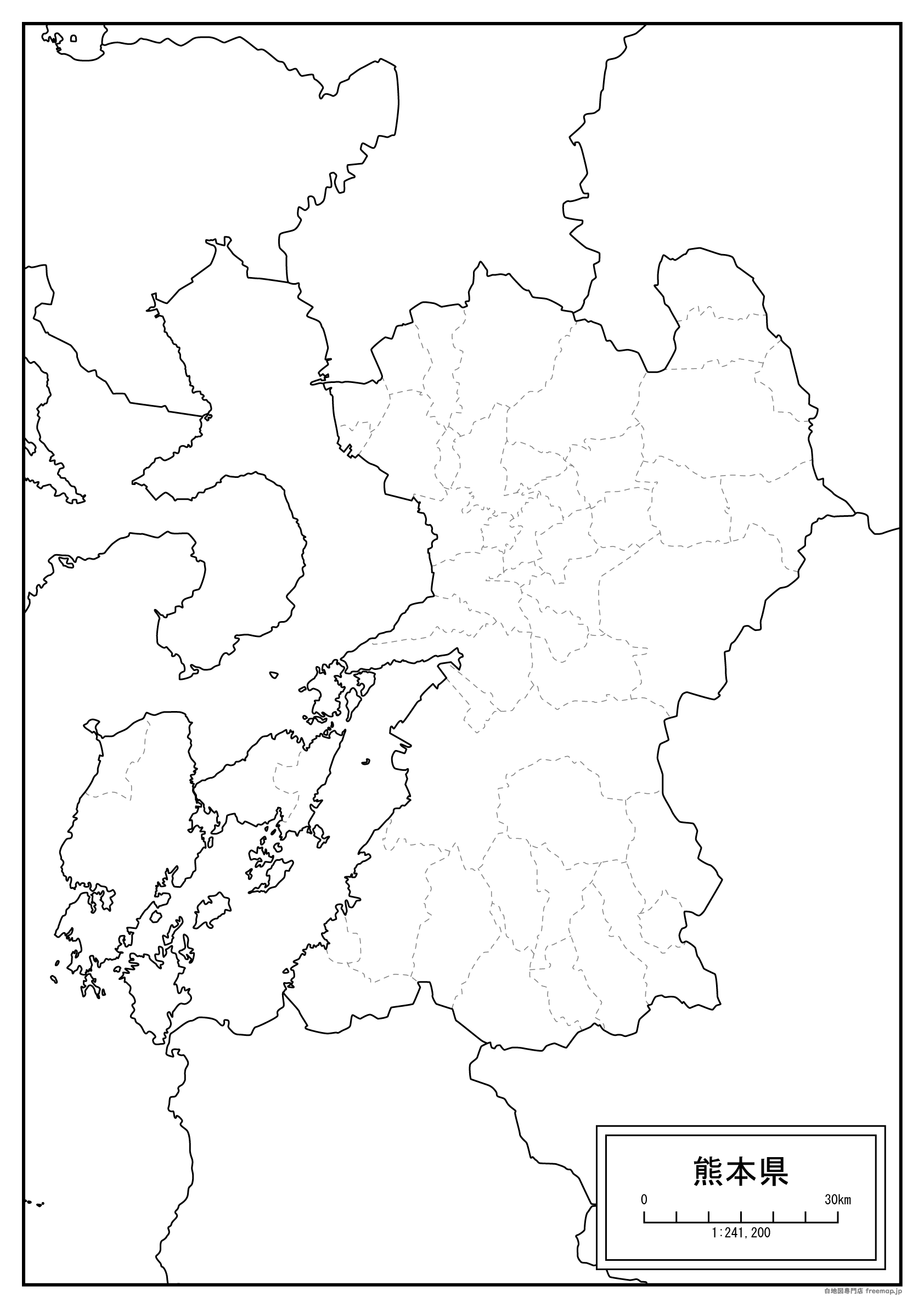 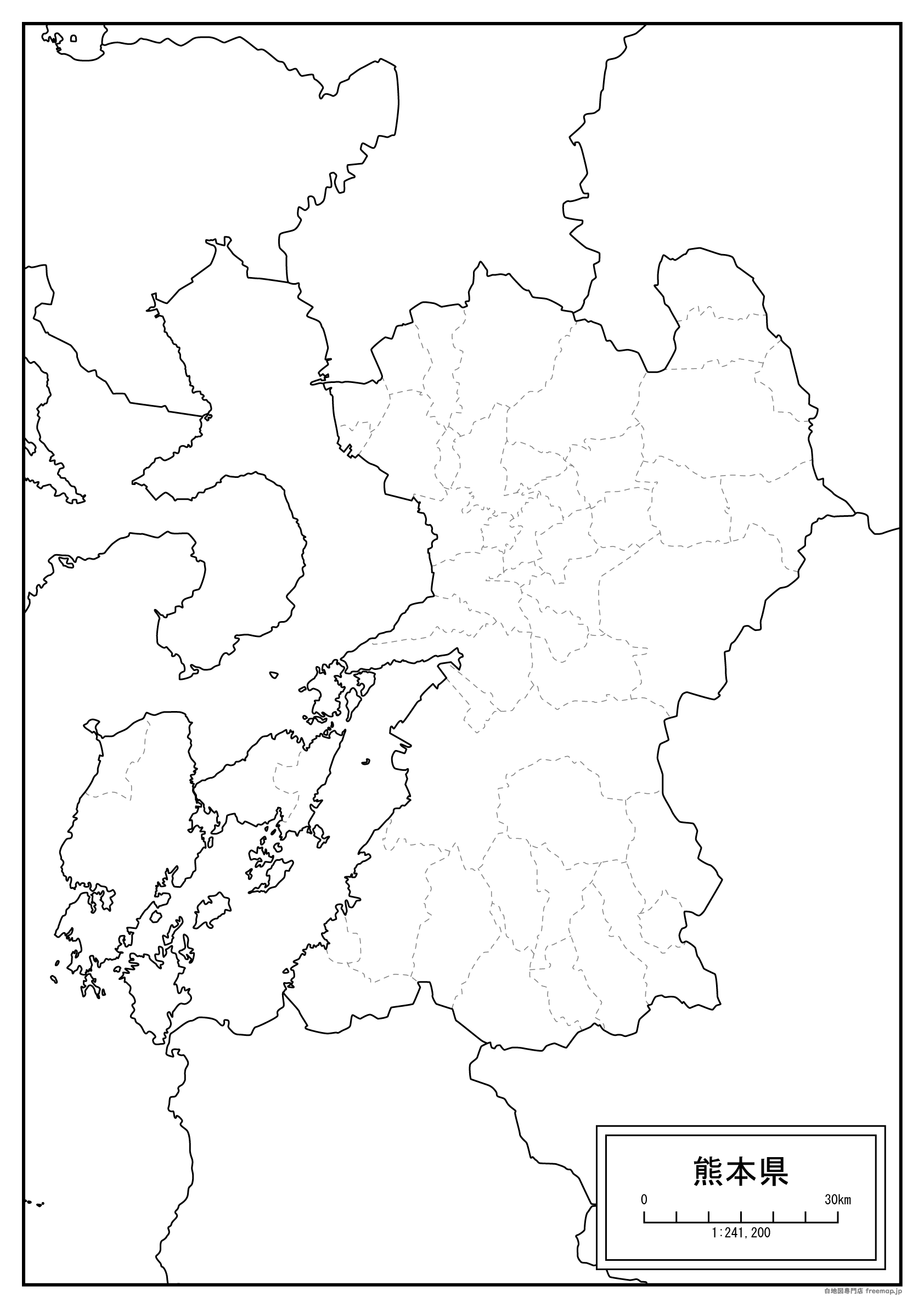 かみあまくさし
上天草市
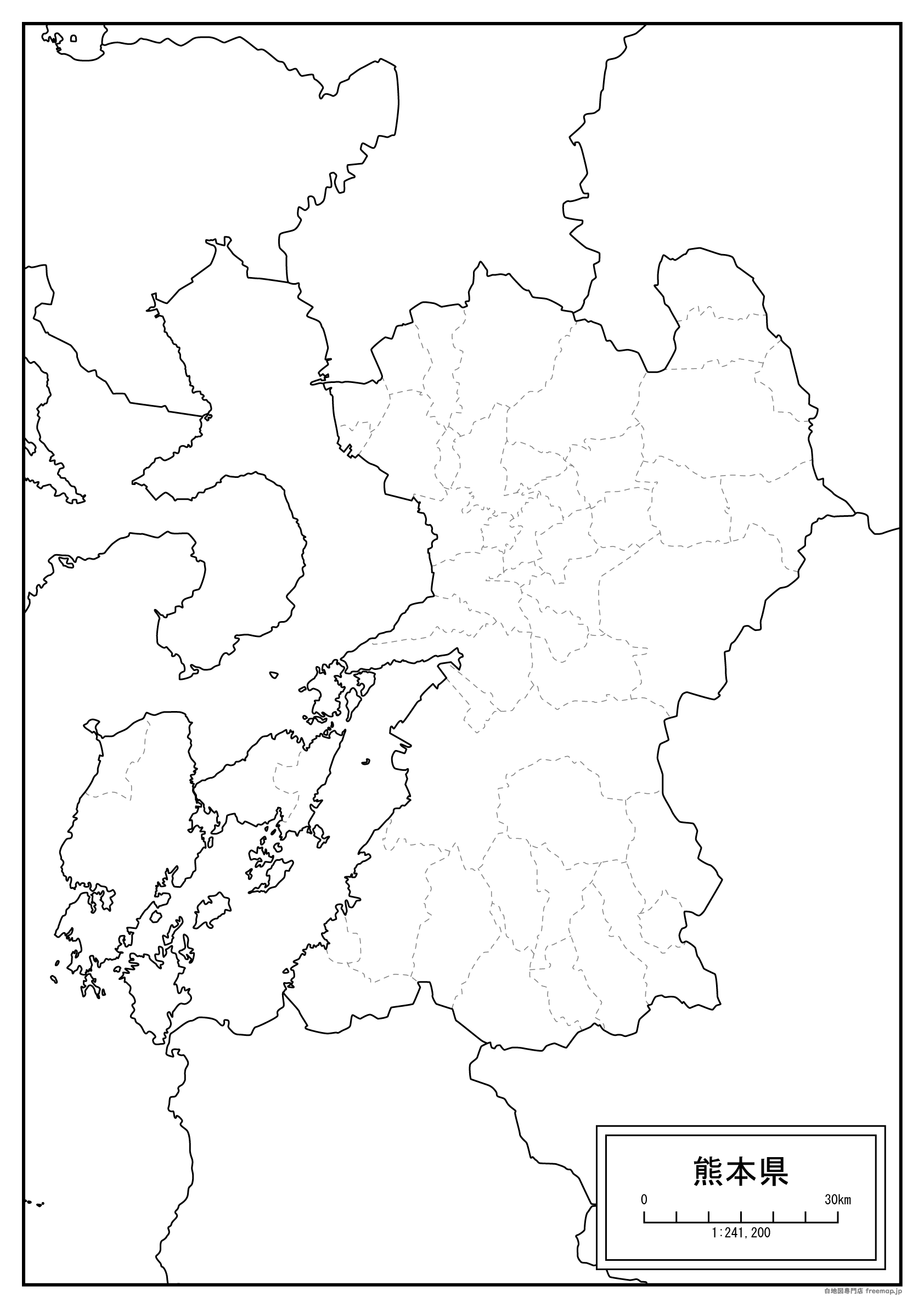 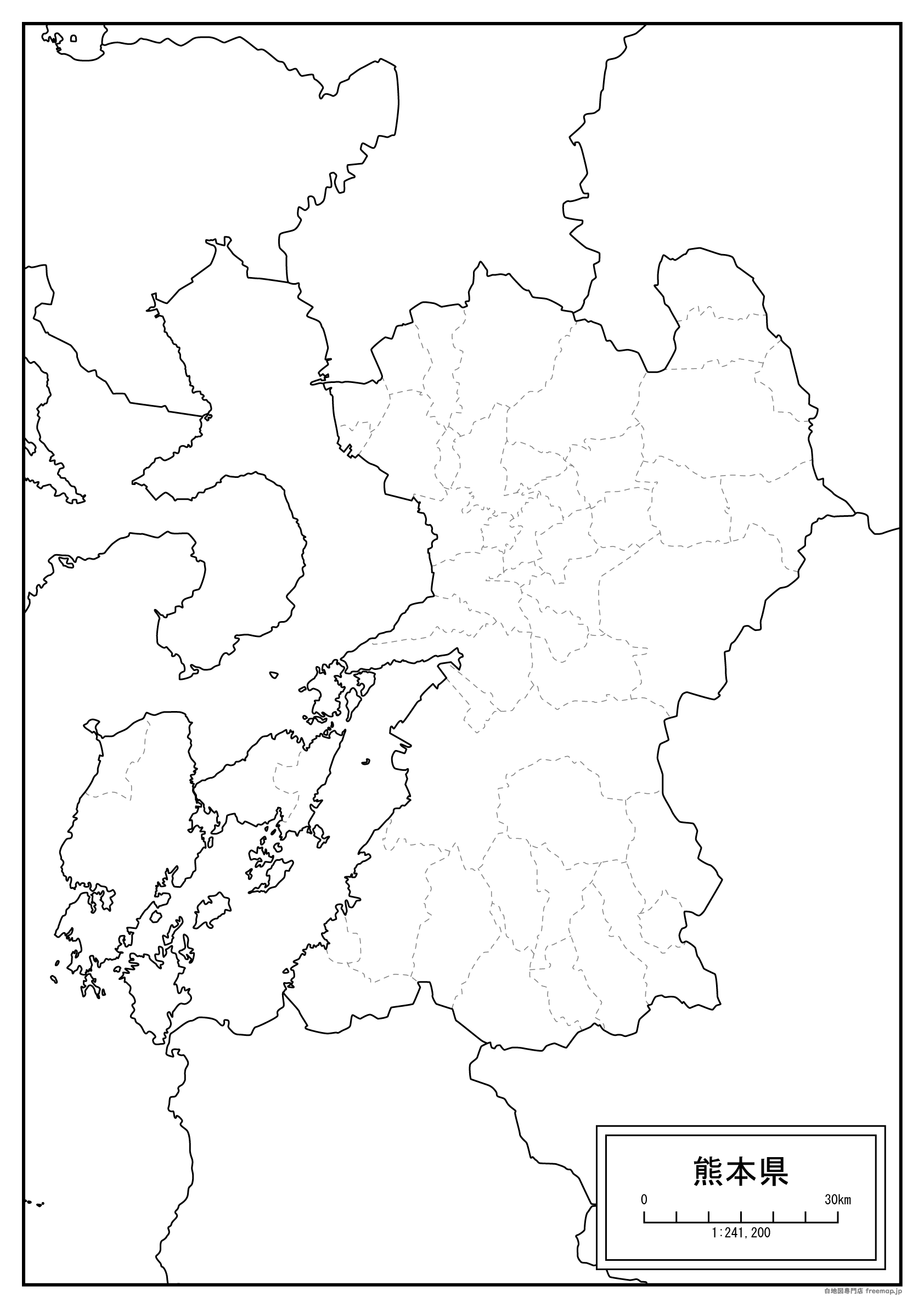 いつきむら
五木村
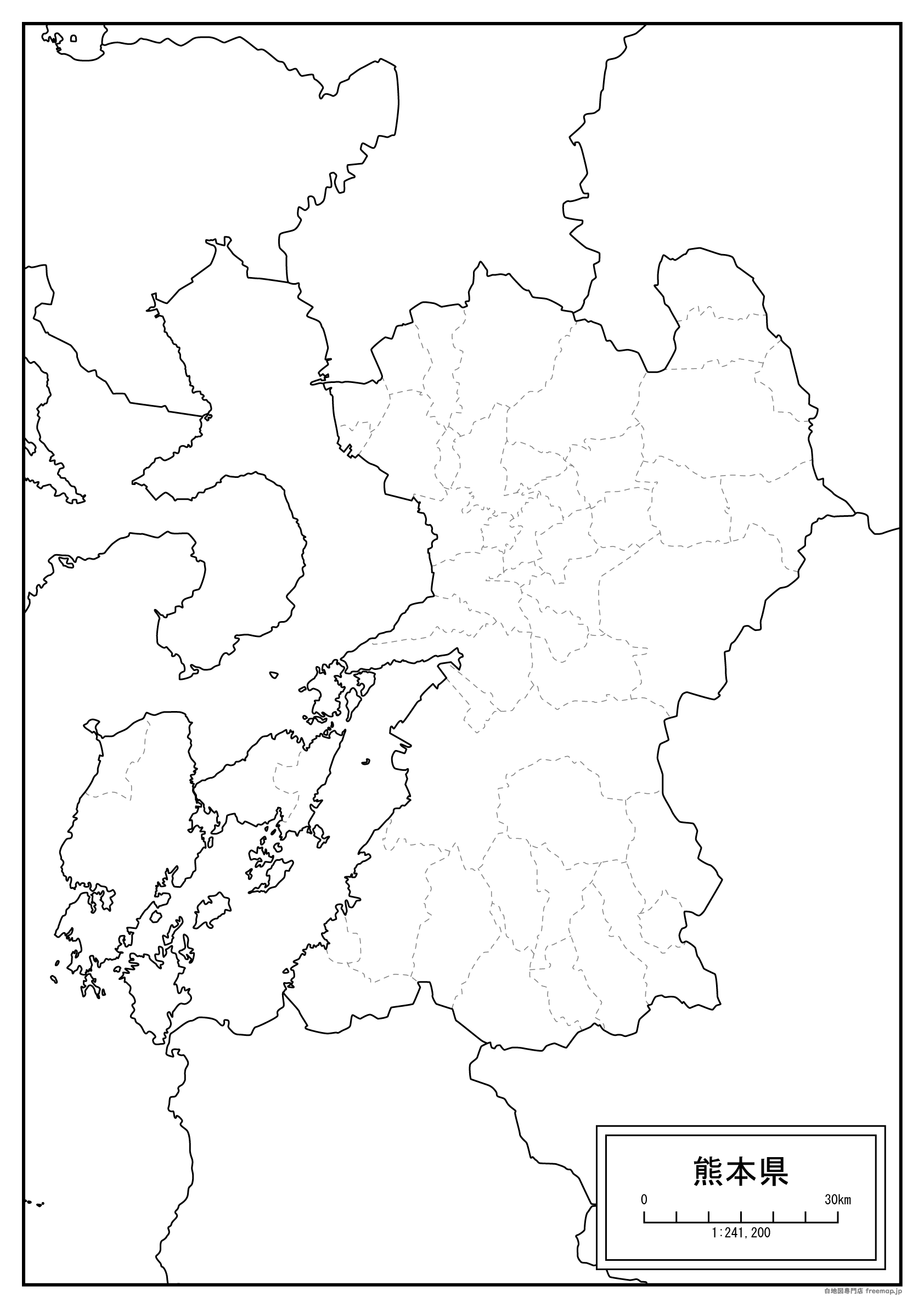 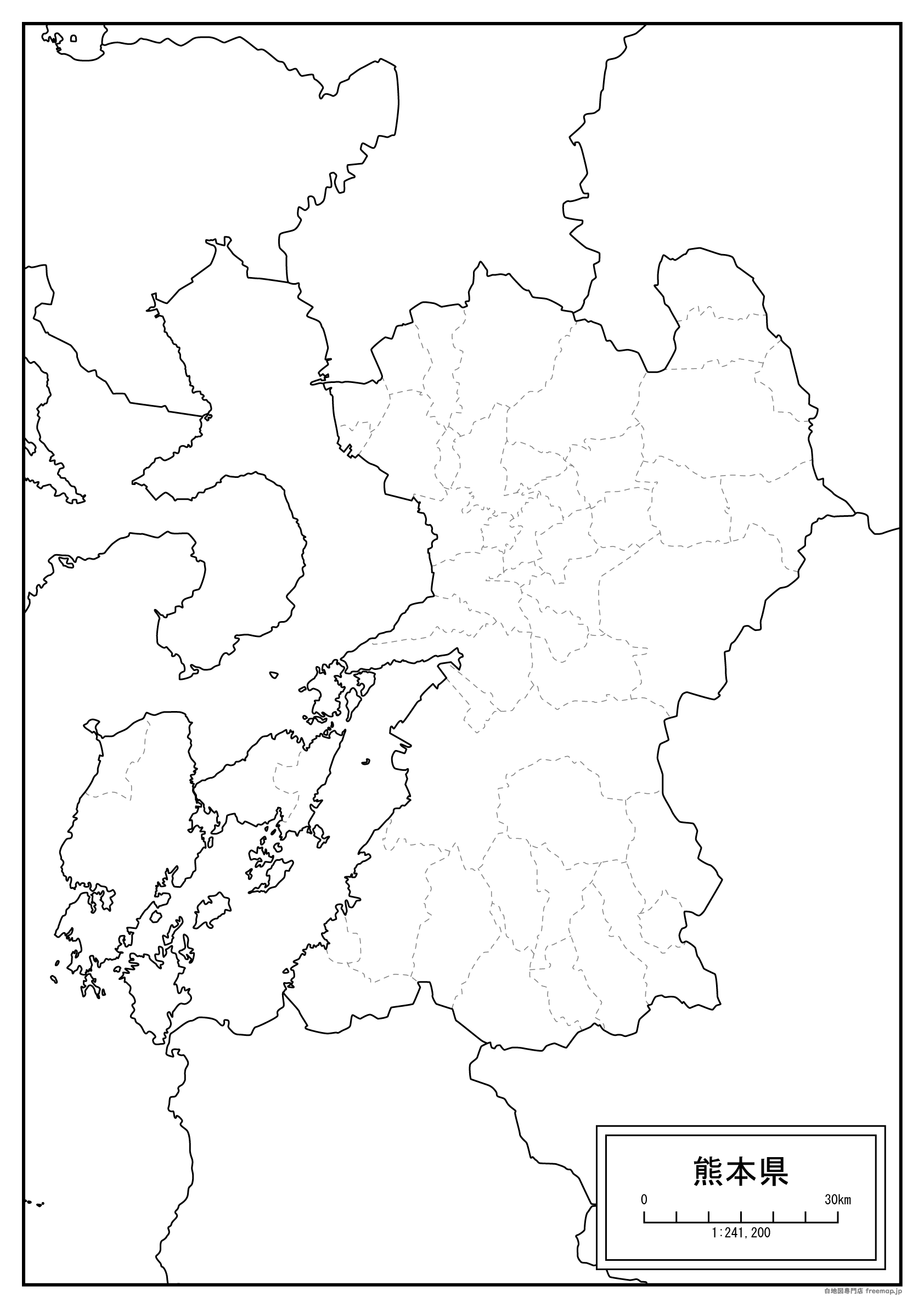 さがらむら
相良村
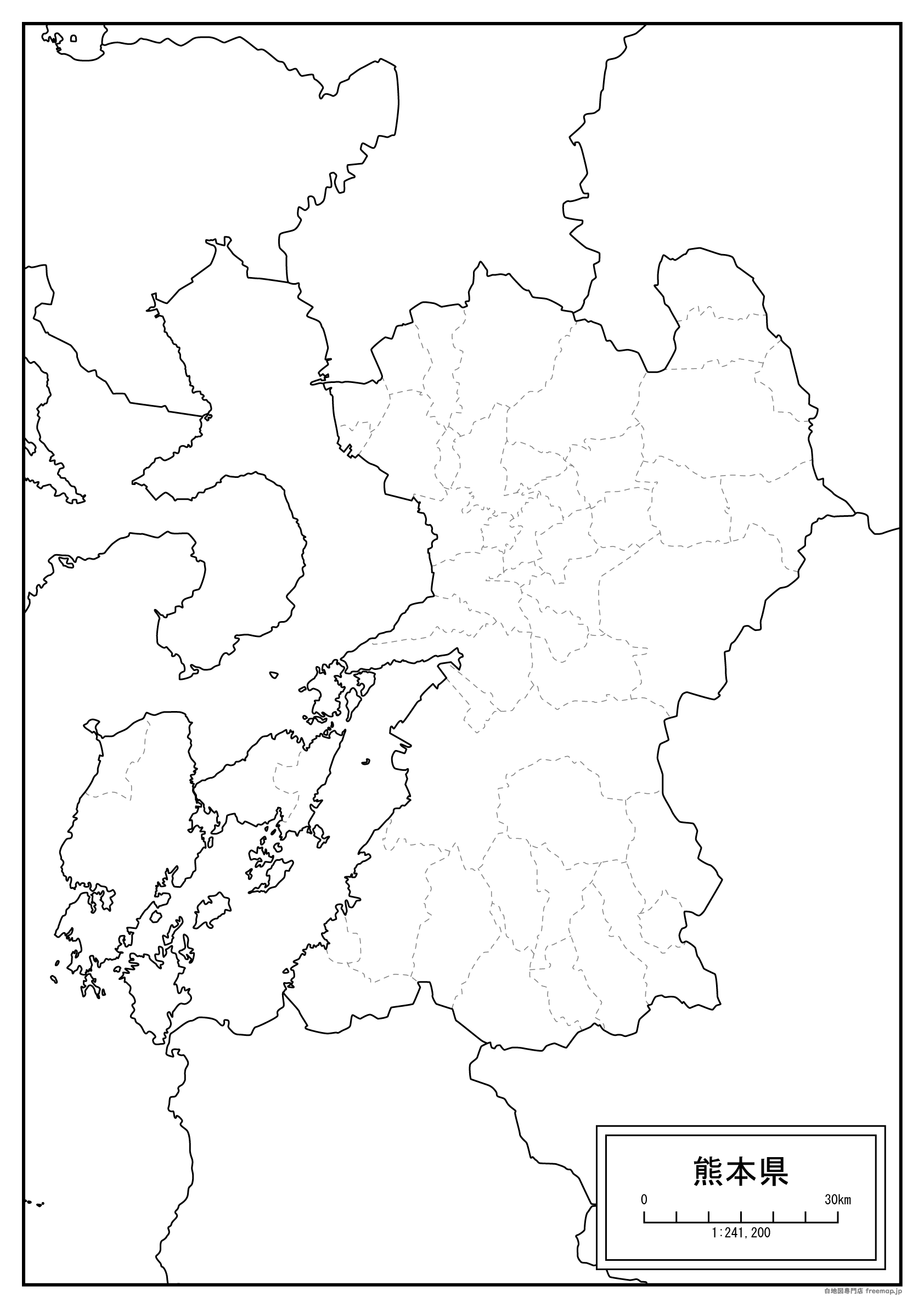 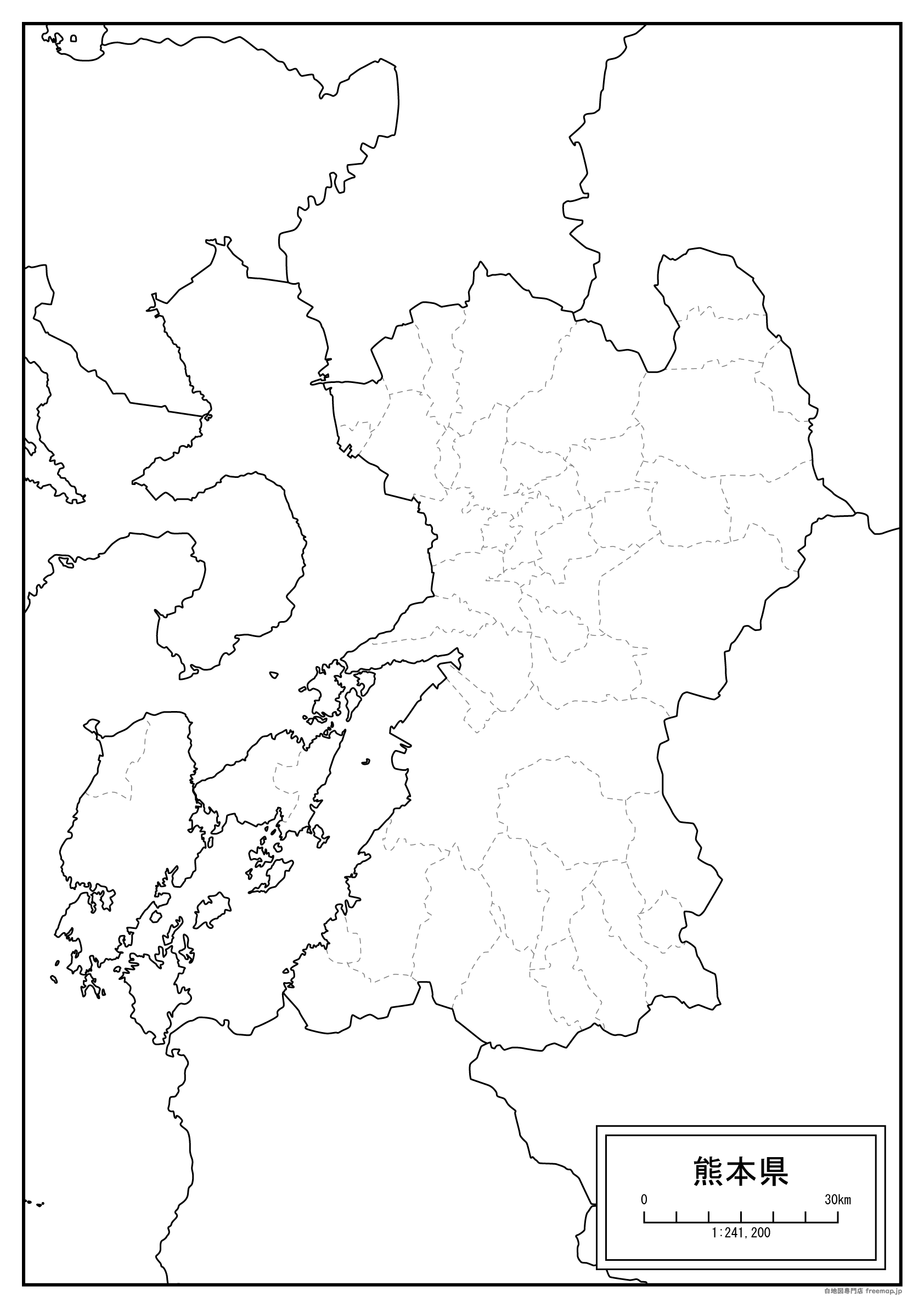 みずかみむら
水上村
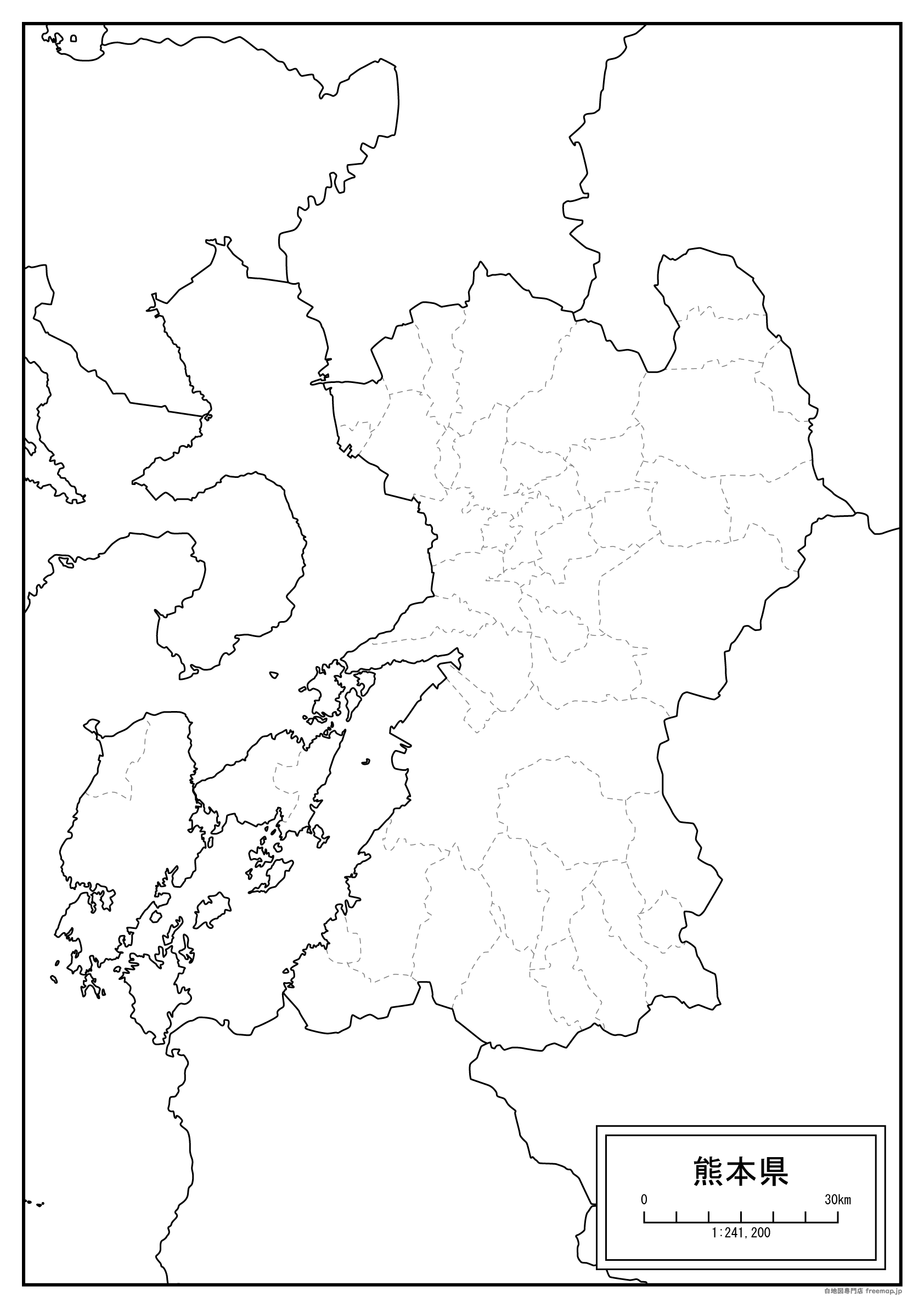 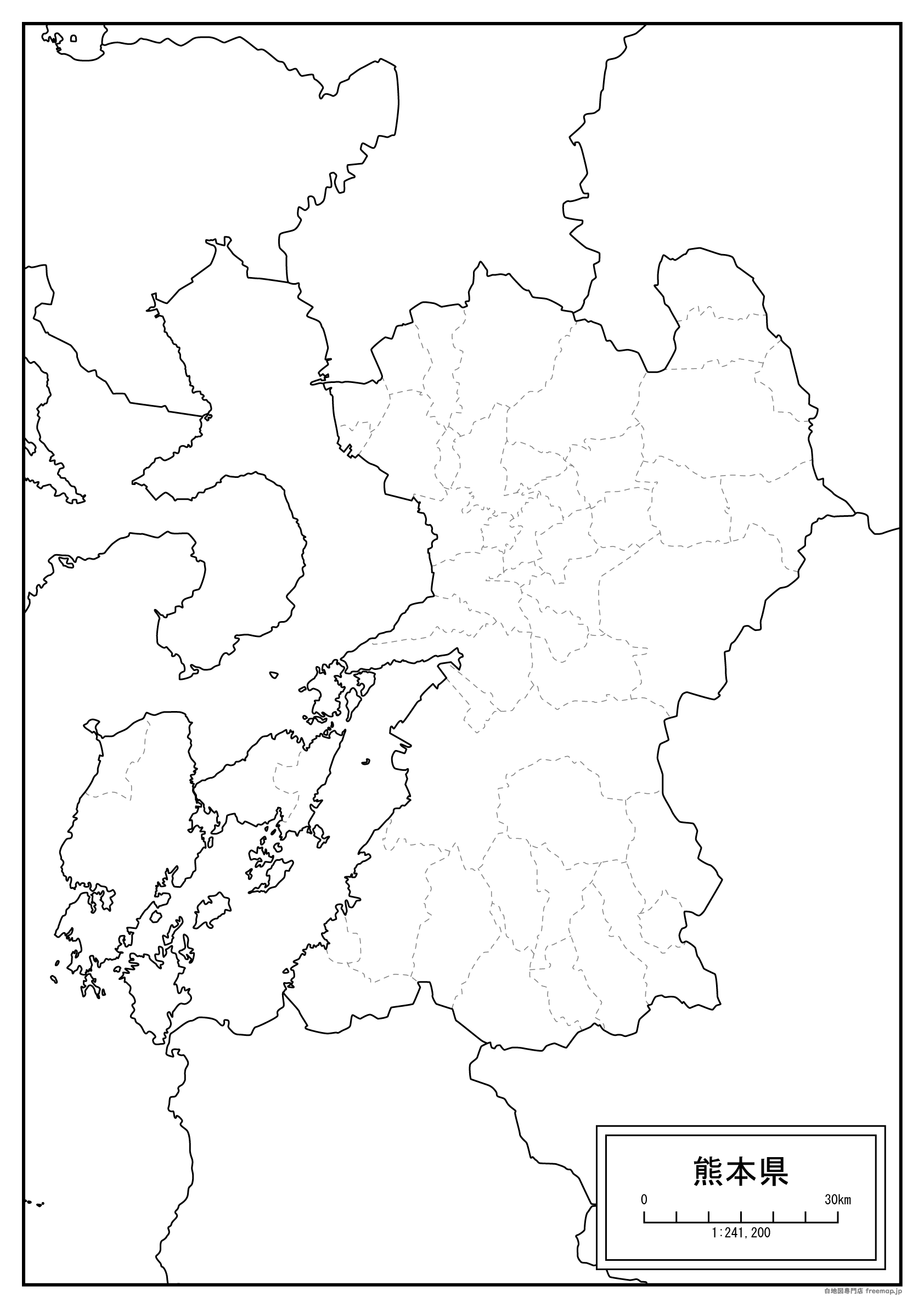 ゆのまえまち
湯前町
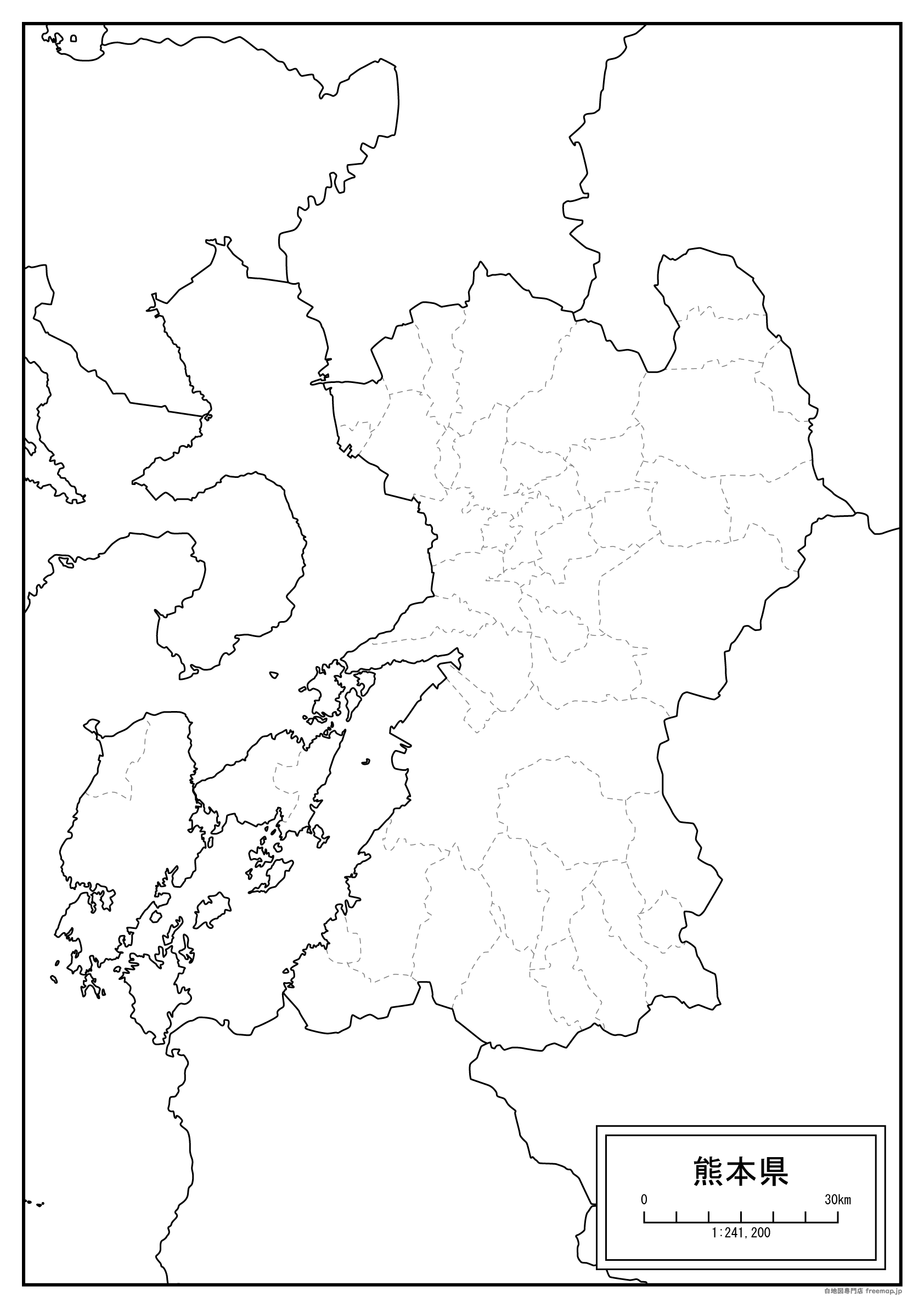 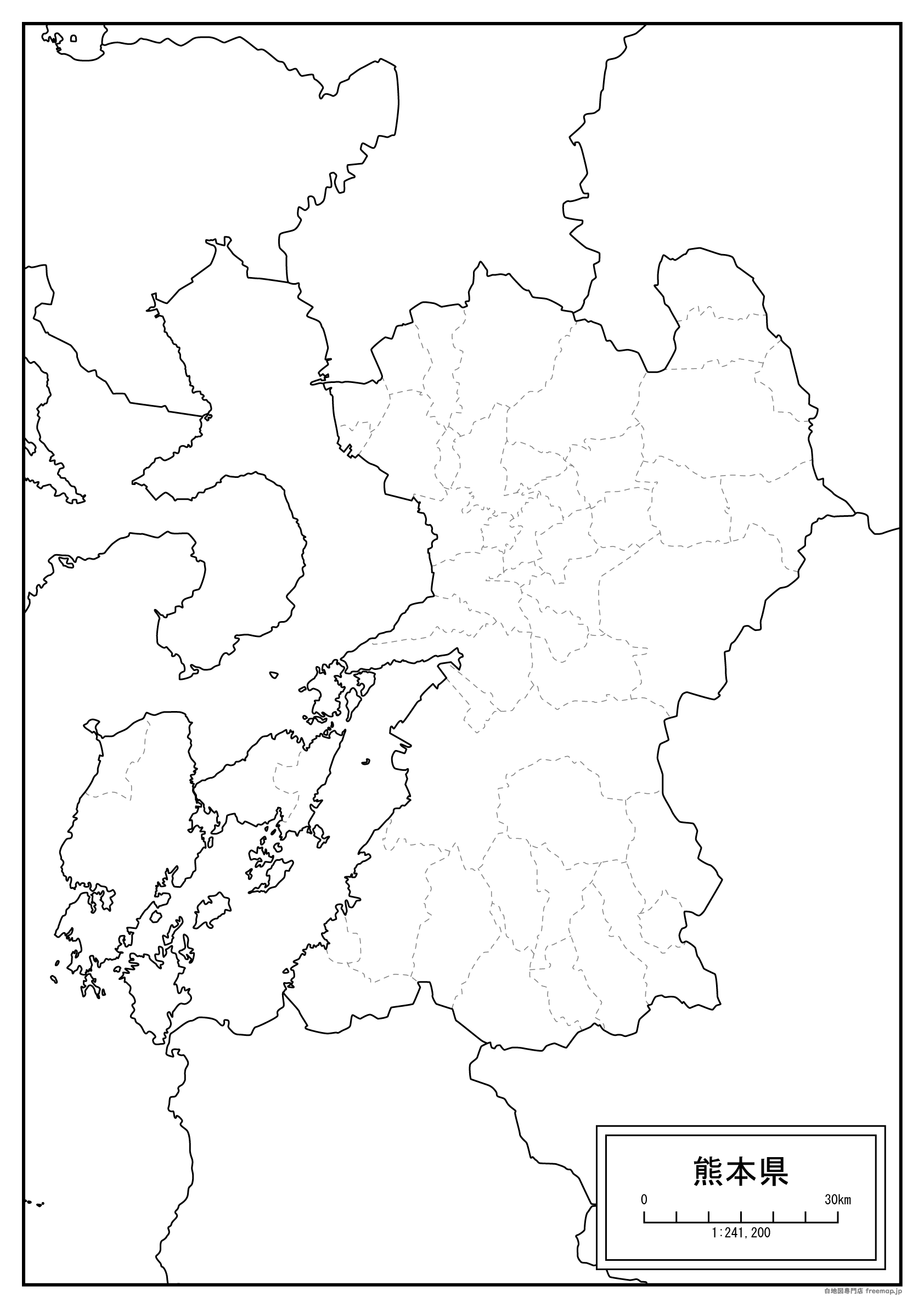 たらぎまち
多良木町
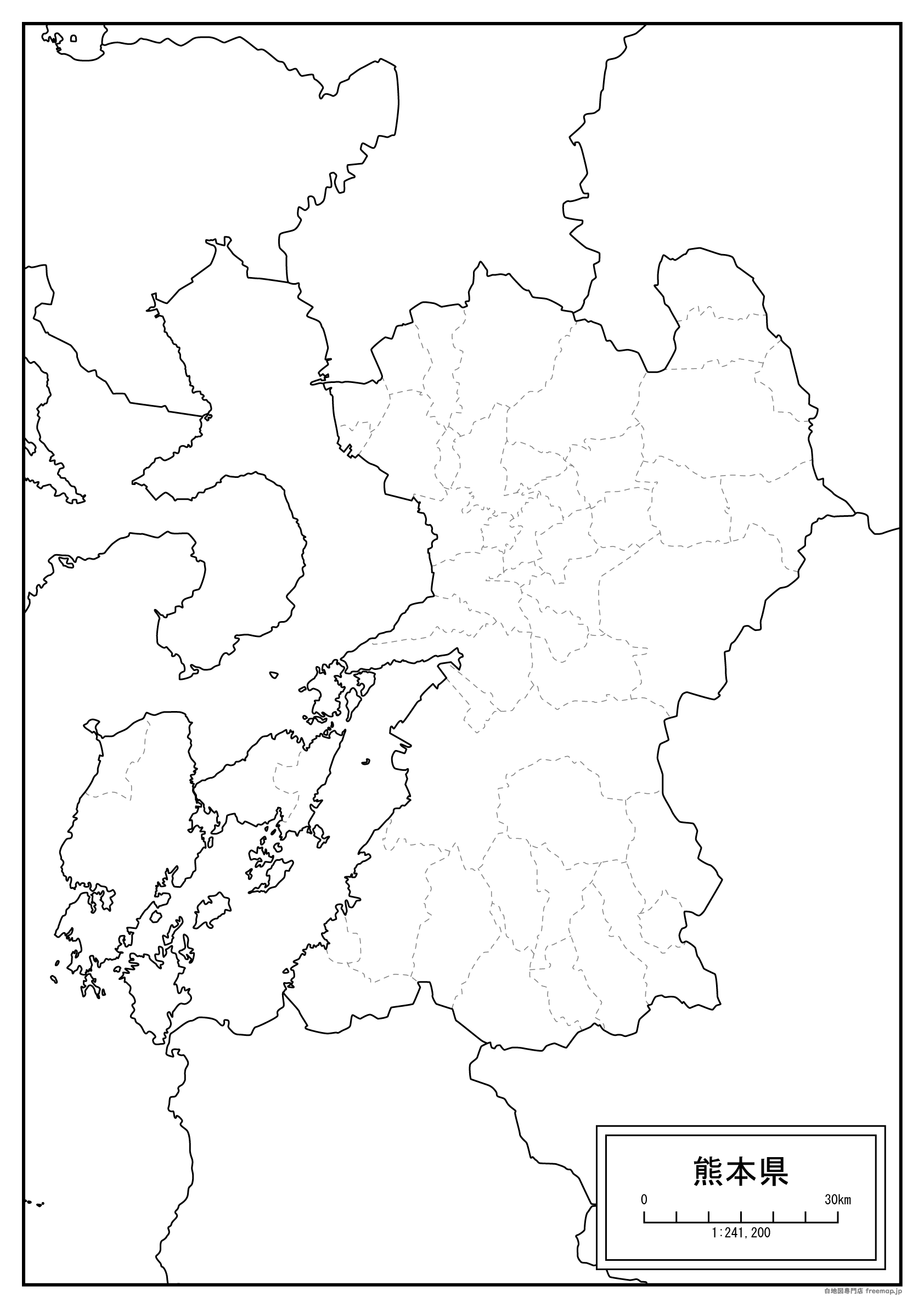 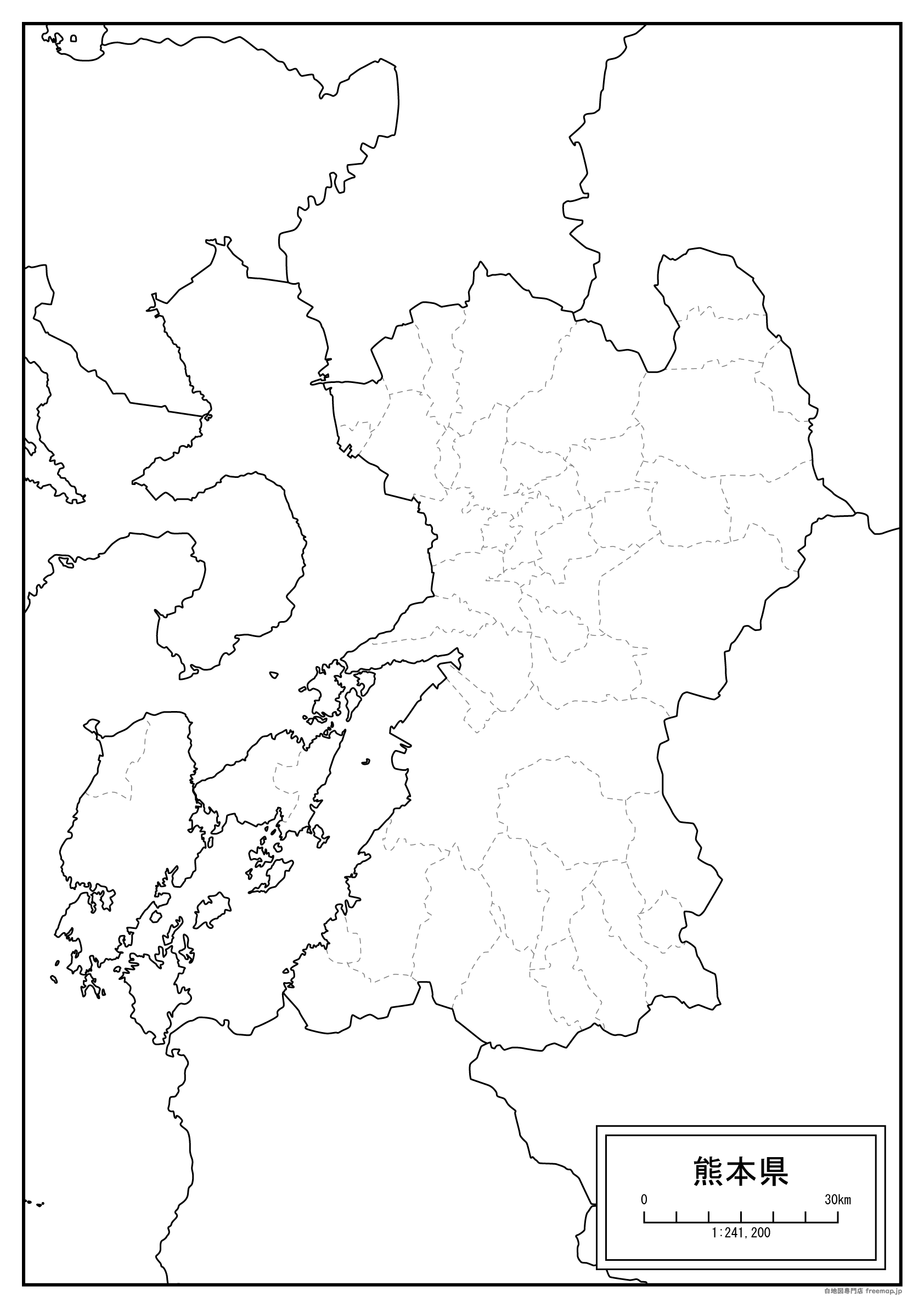 あさぎり町
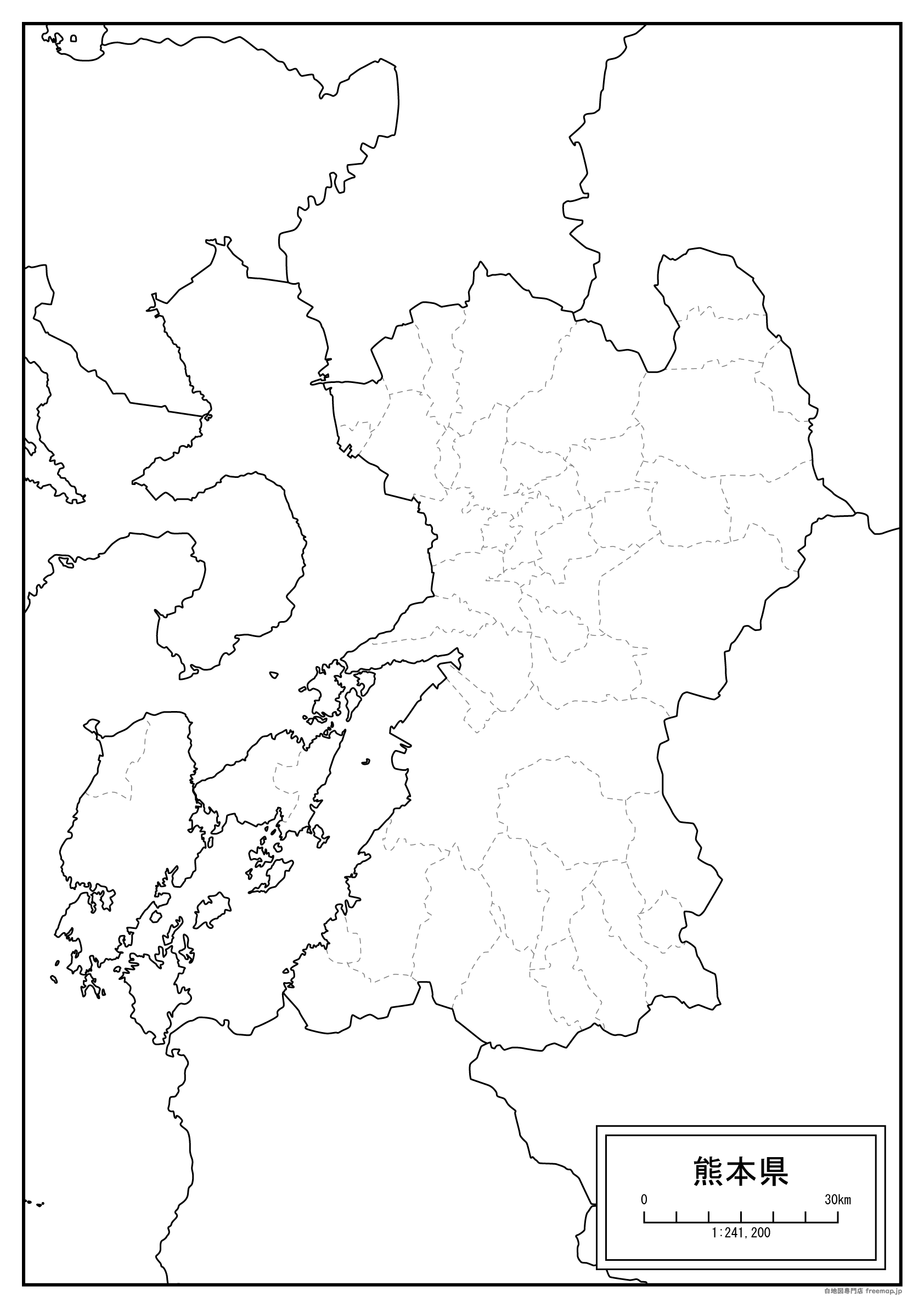 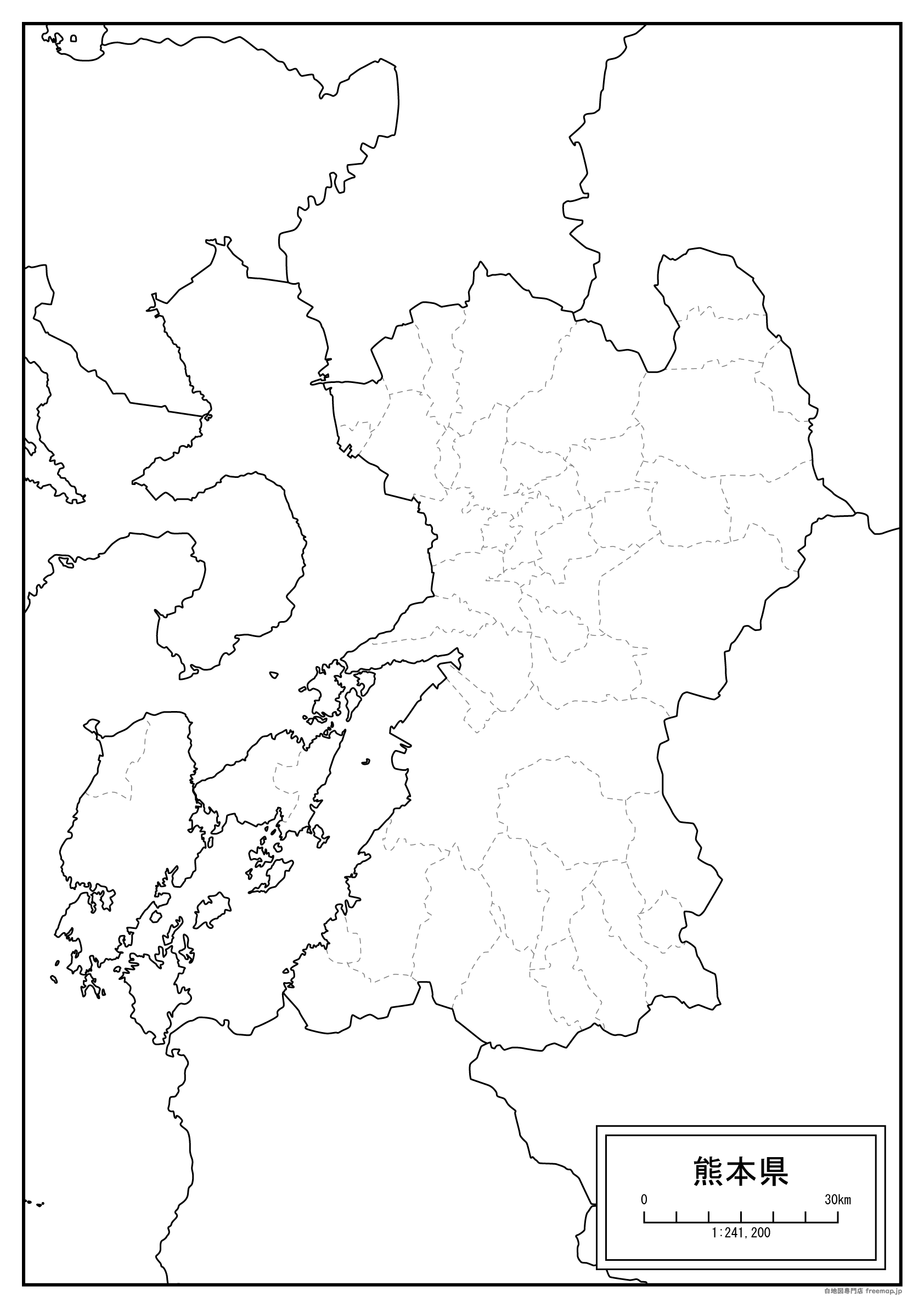 にしきまち
錦町
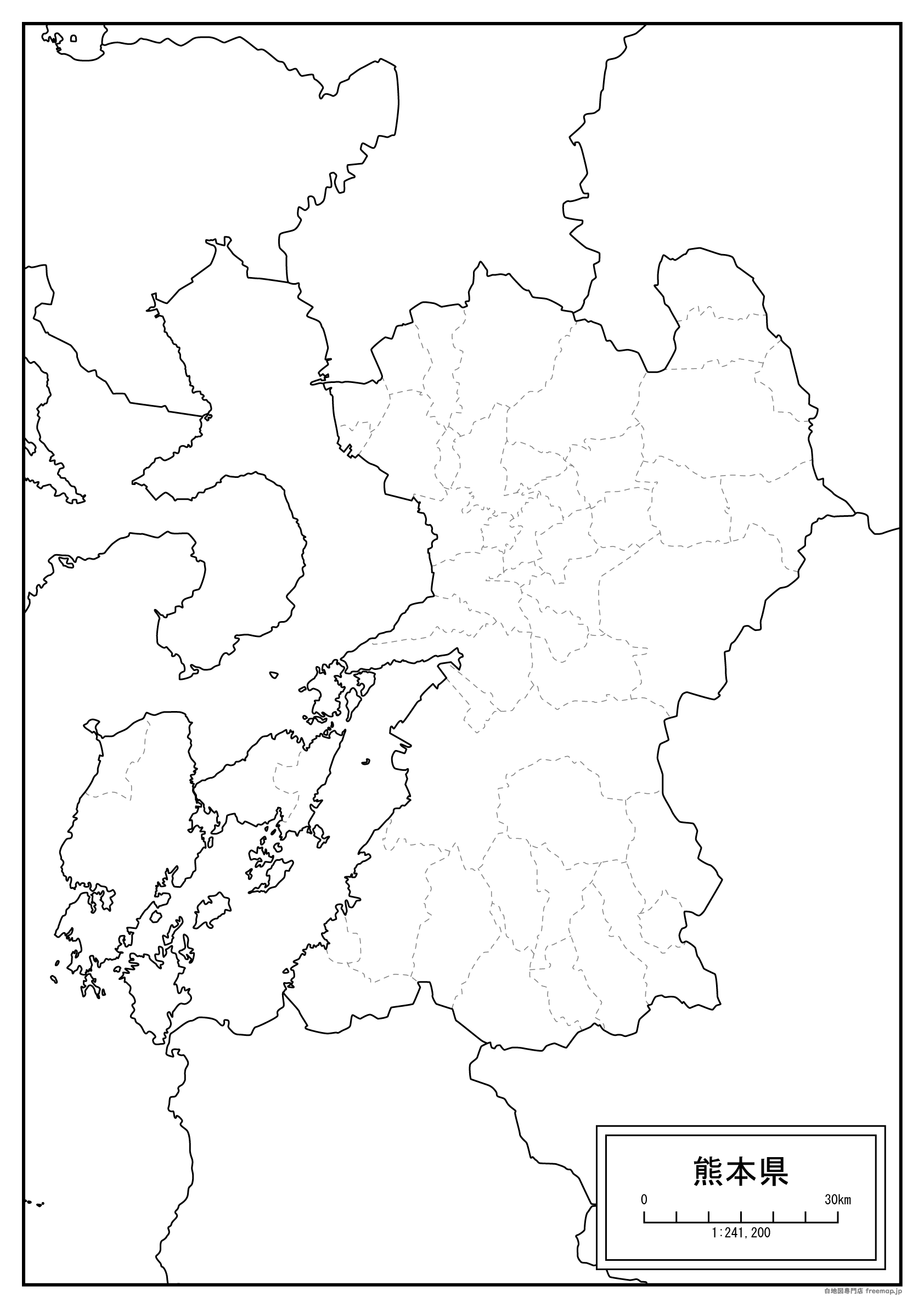 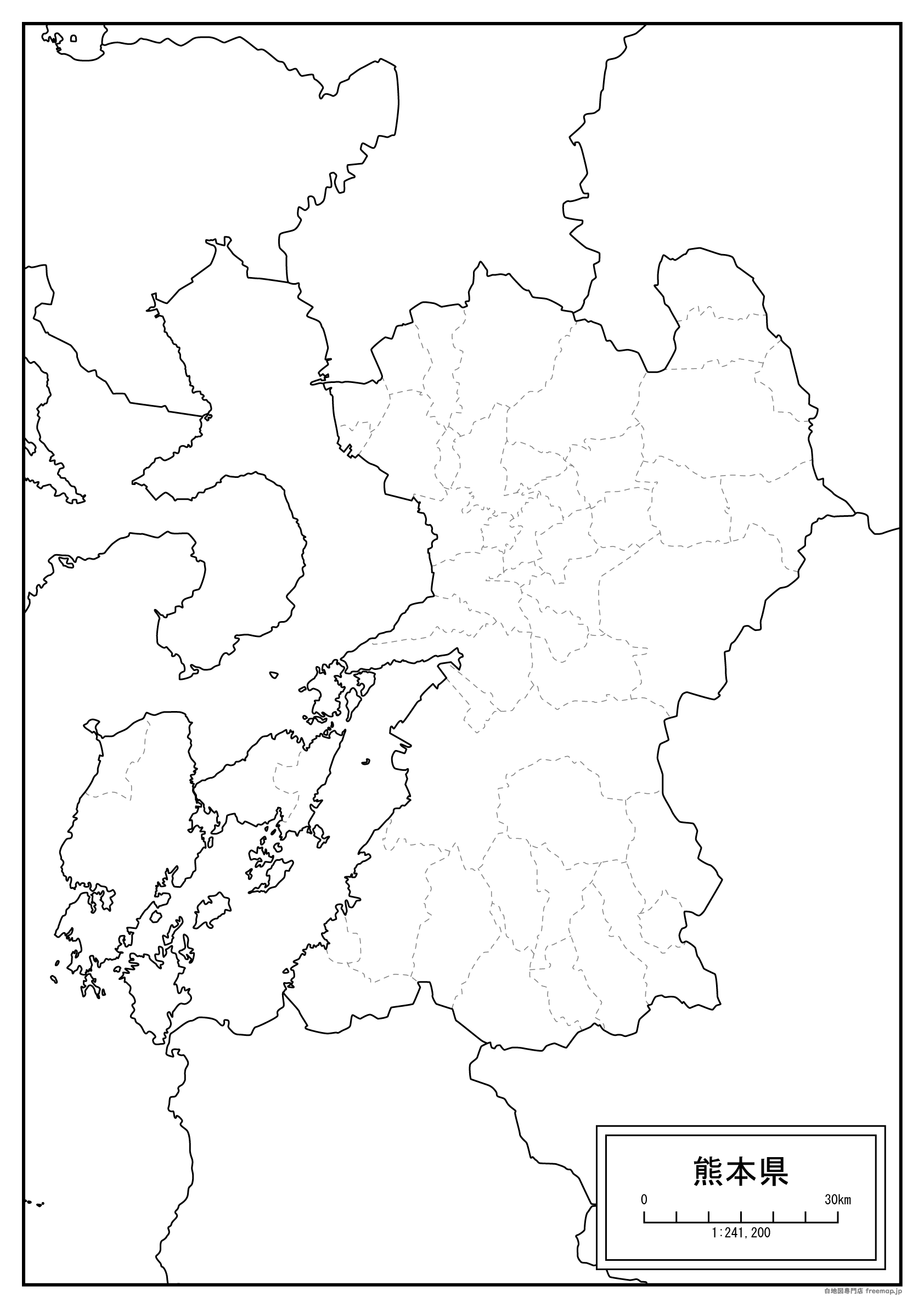 やまえむら
山江村
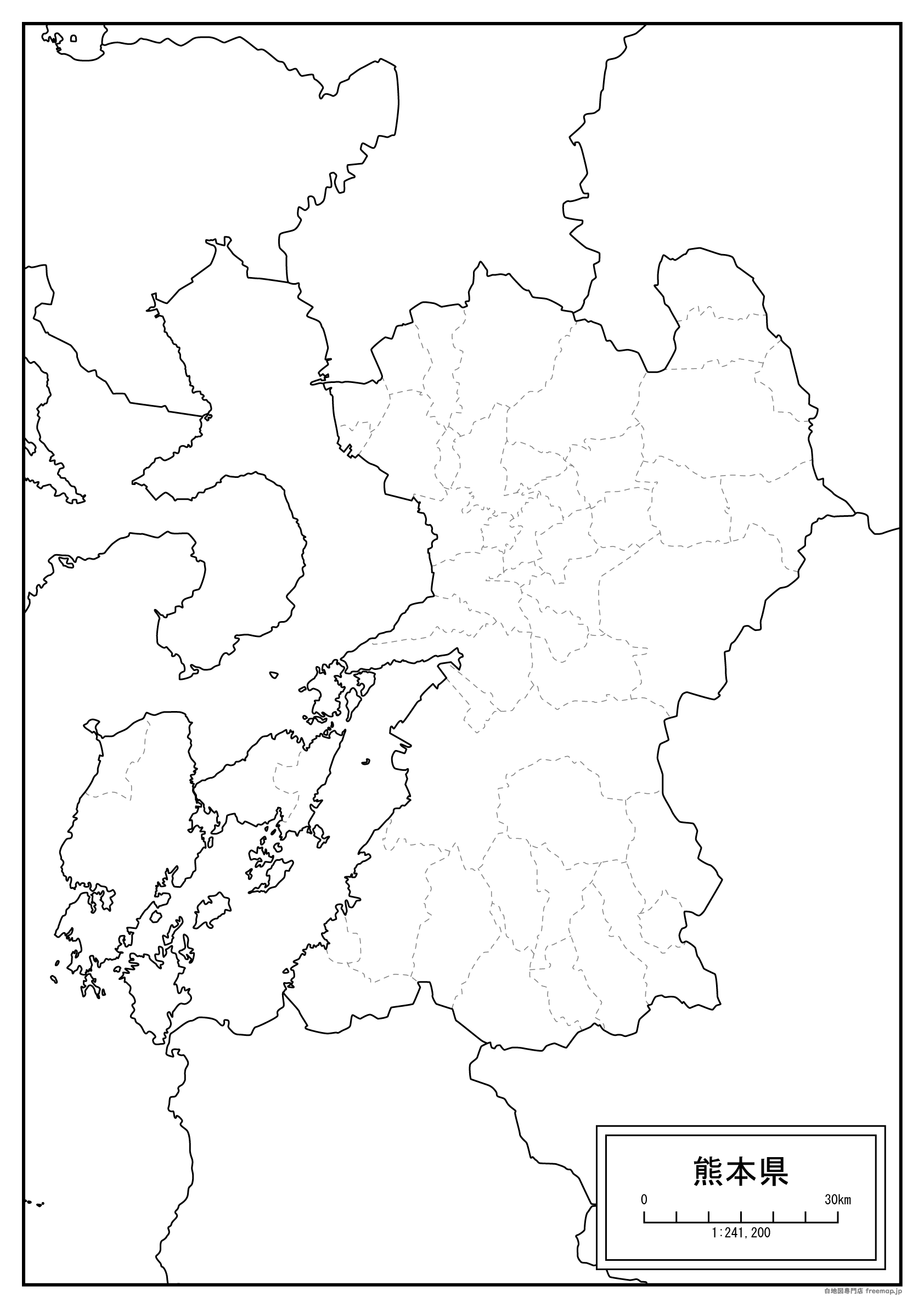 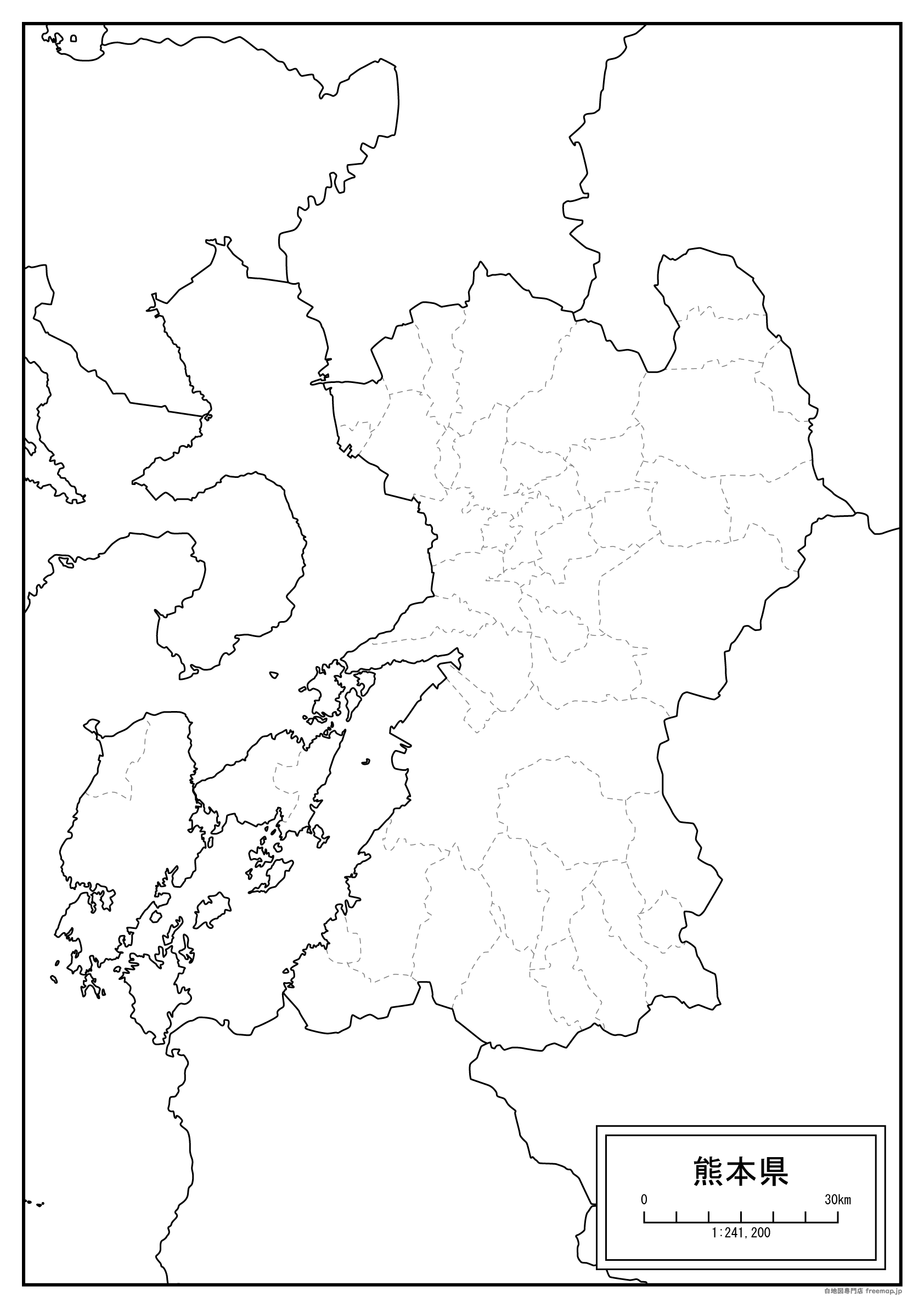 ひとよしし
人吉市
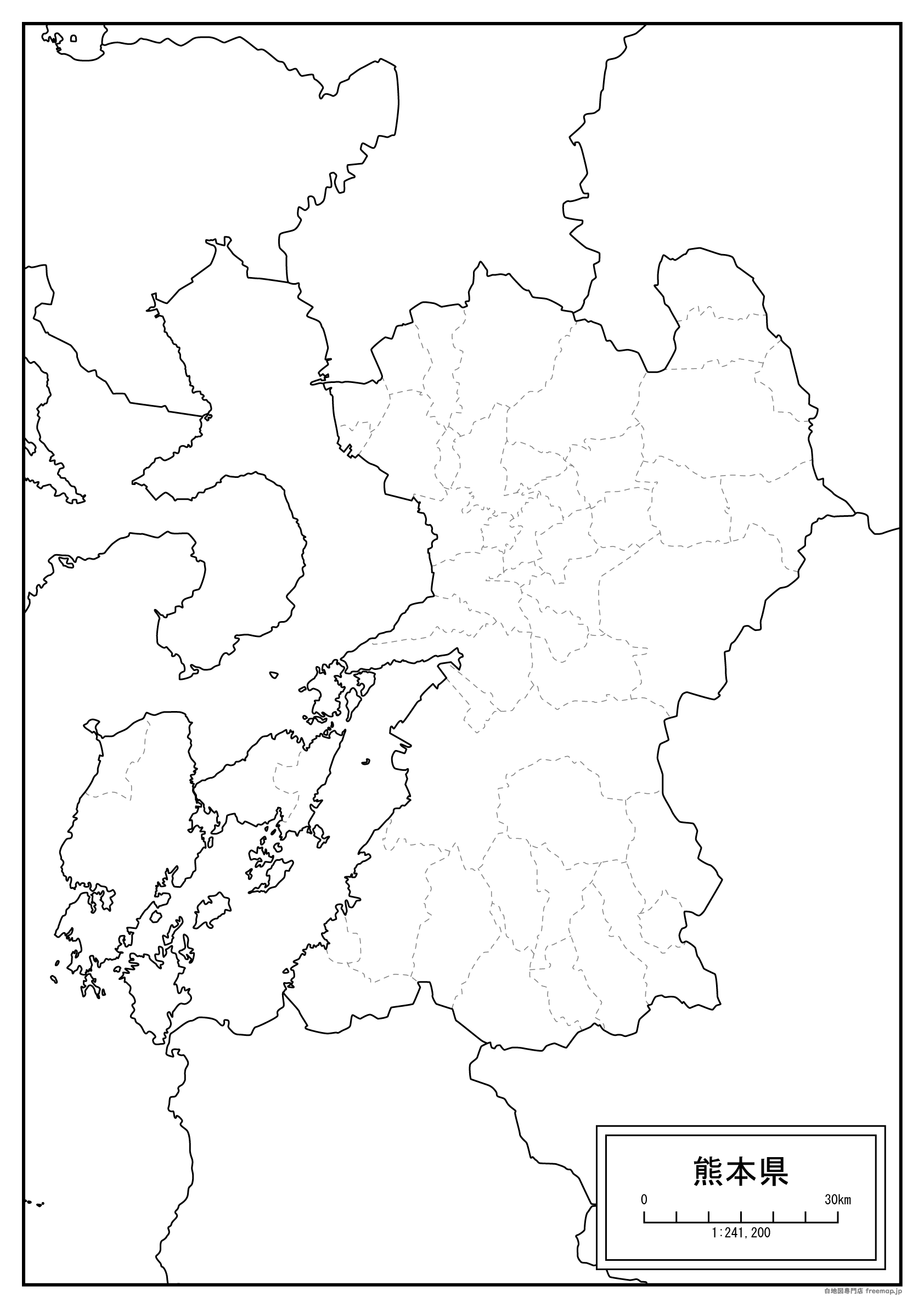 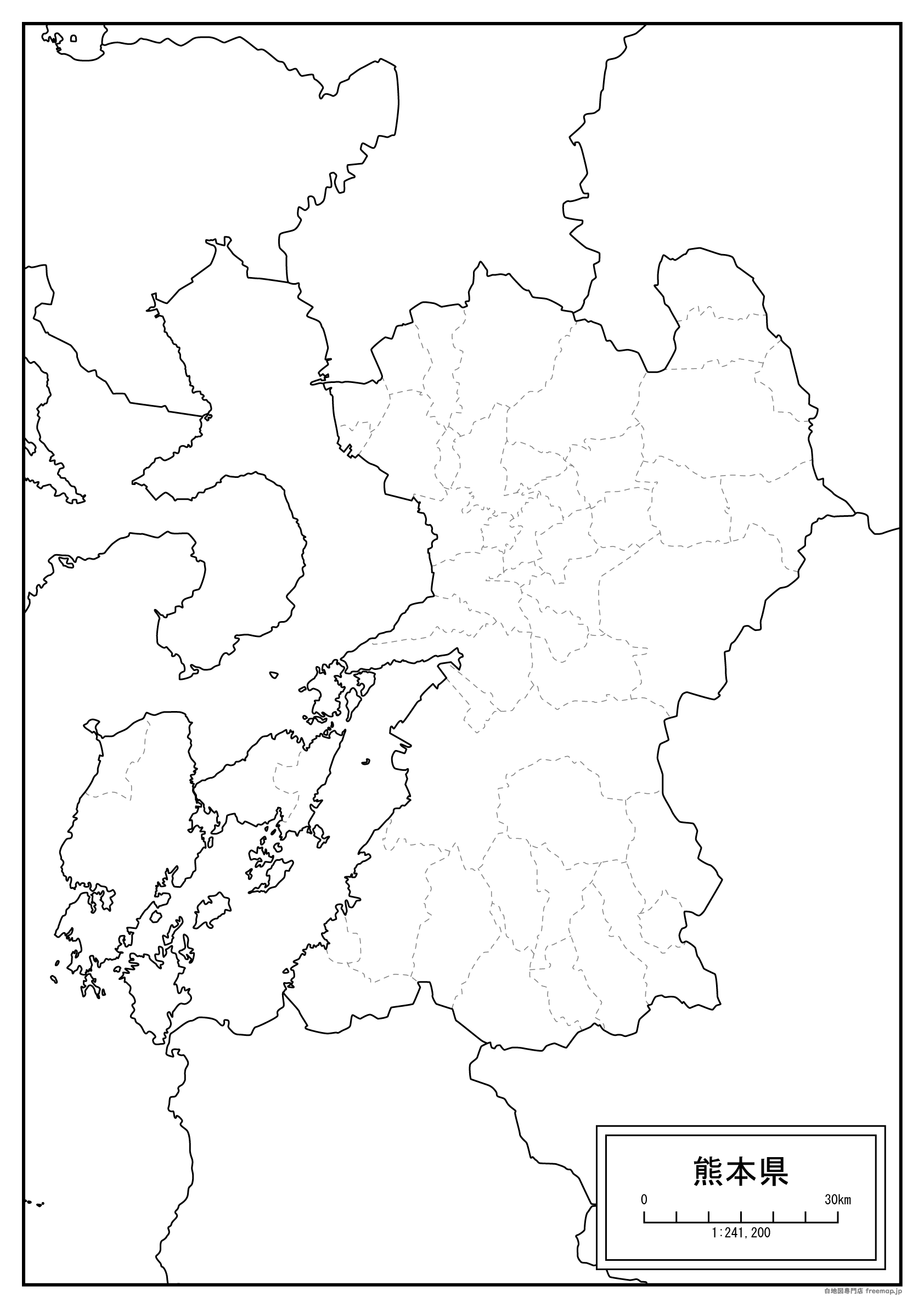 くまむら
球磨村
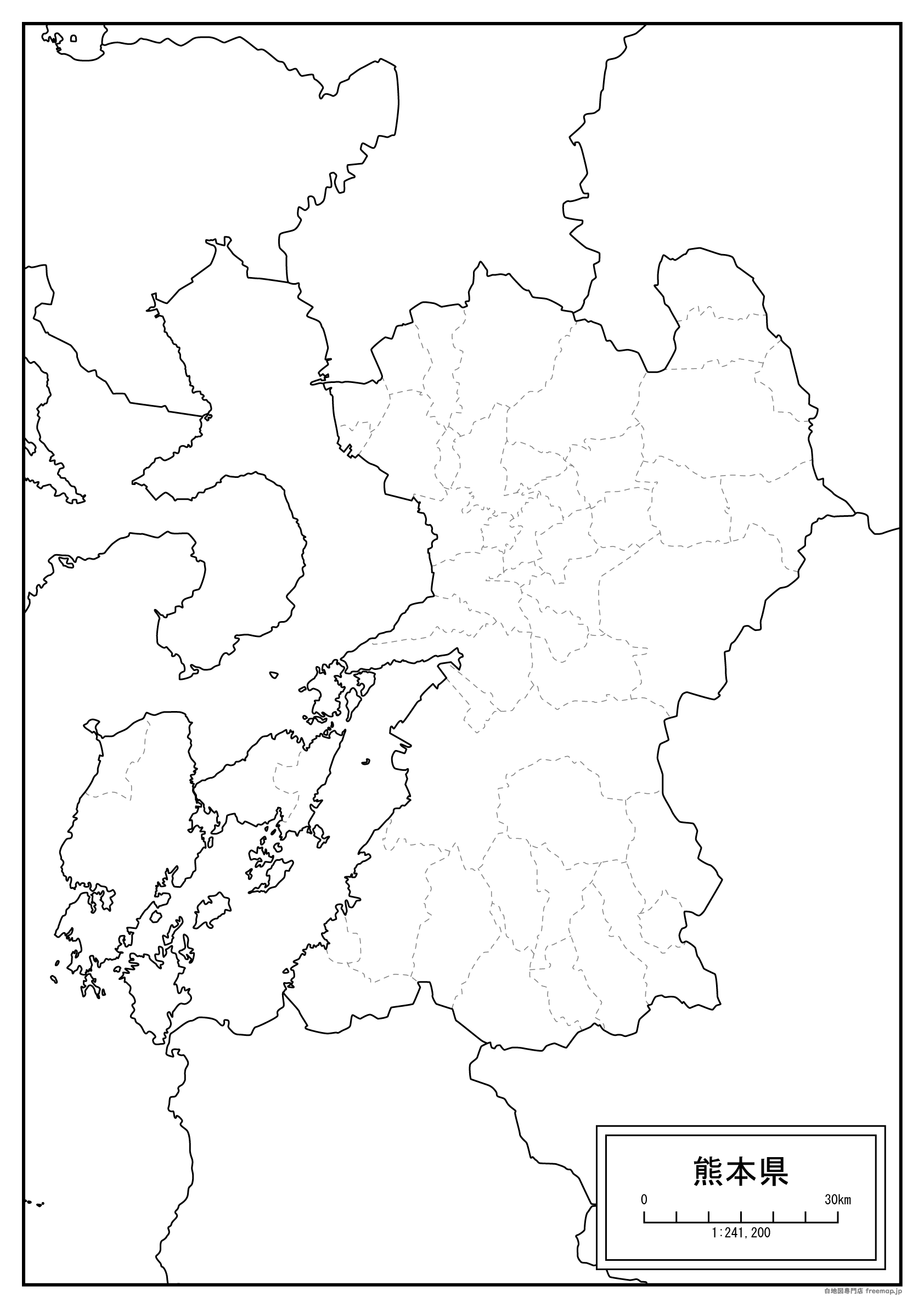 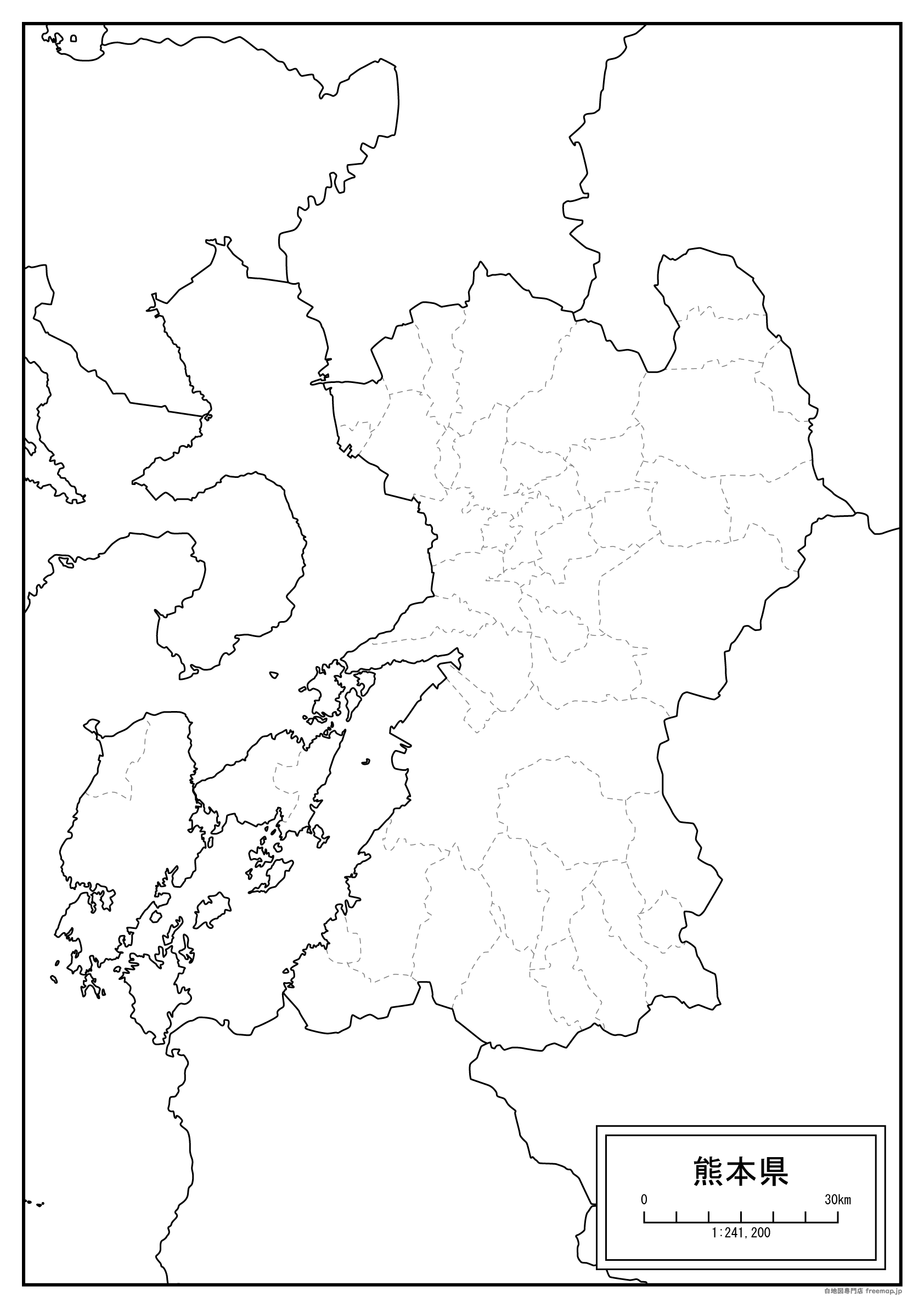 みなまたし
水俣市
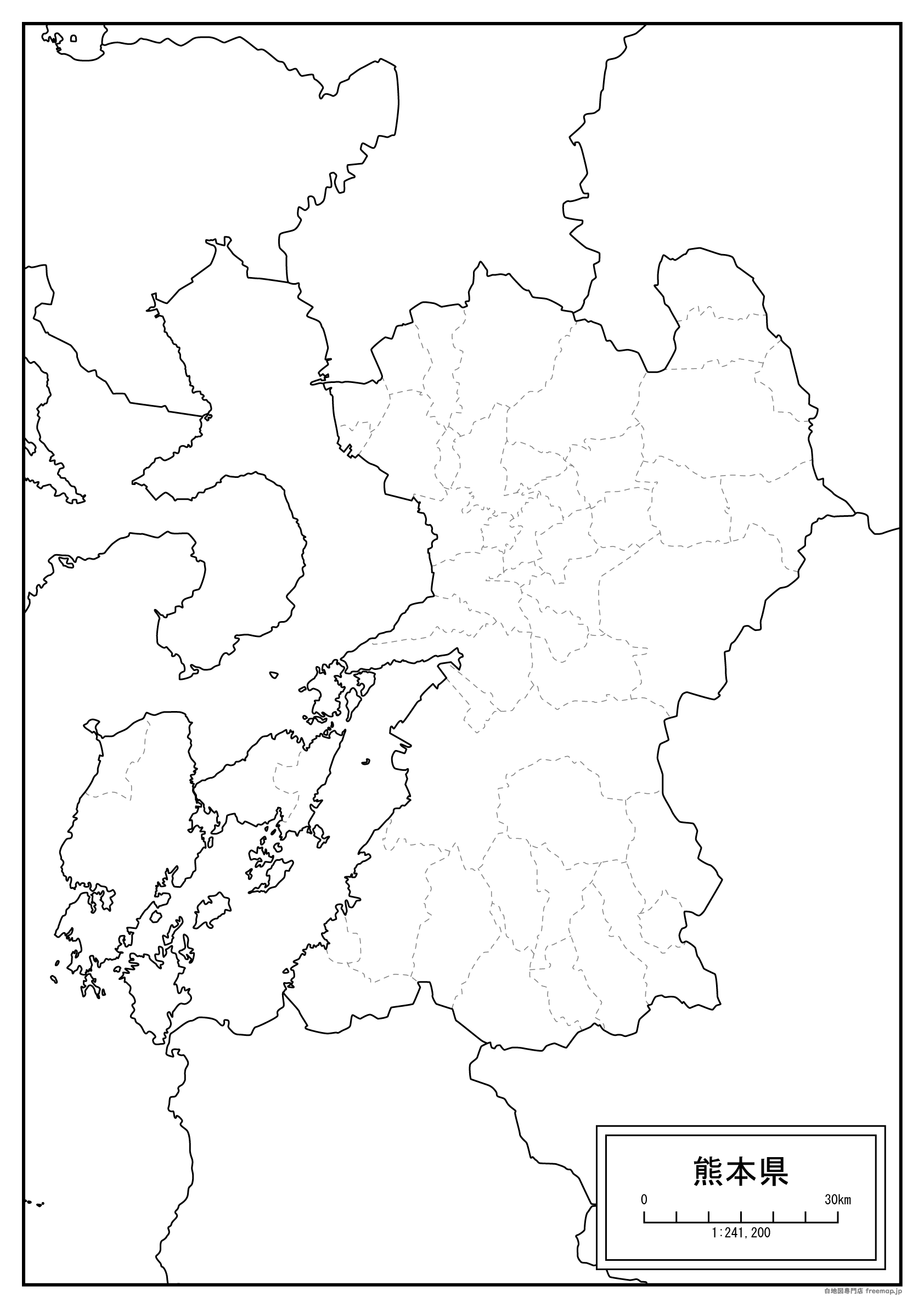 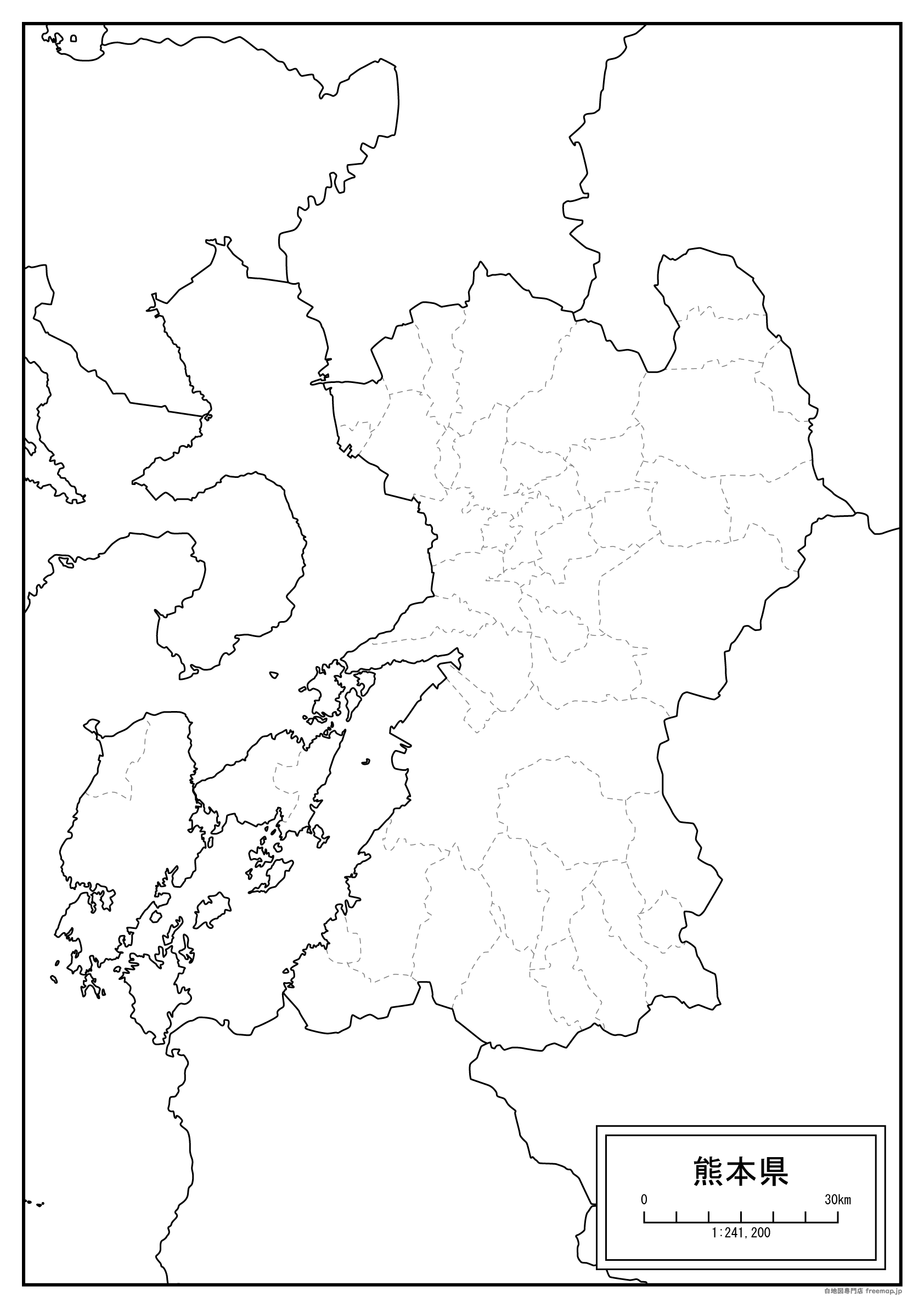 つなぎまち
津奈木町
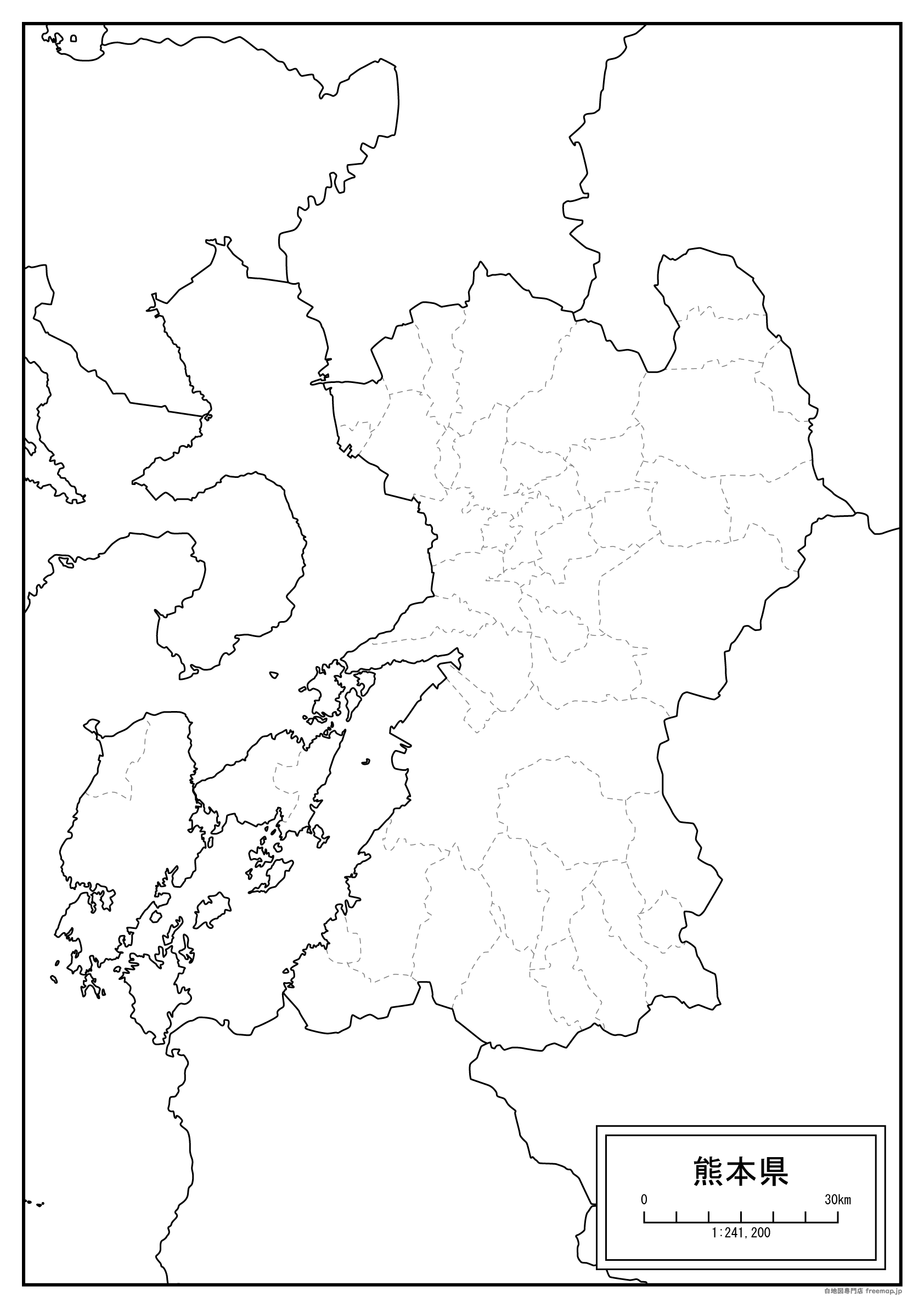 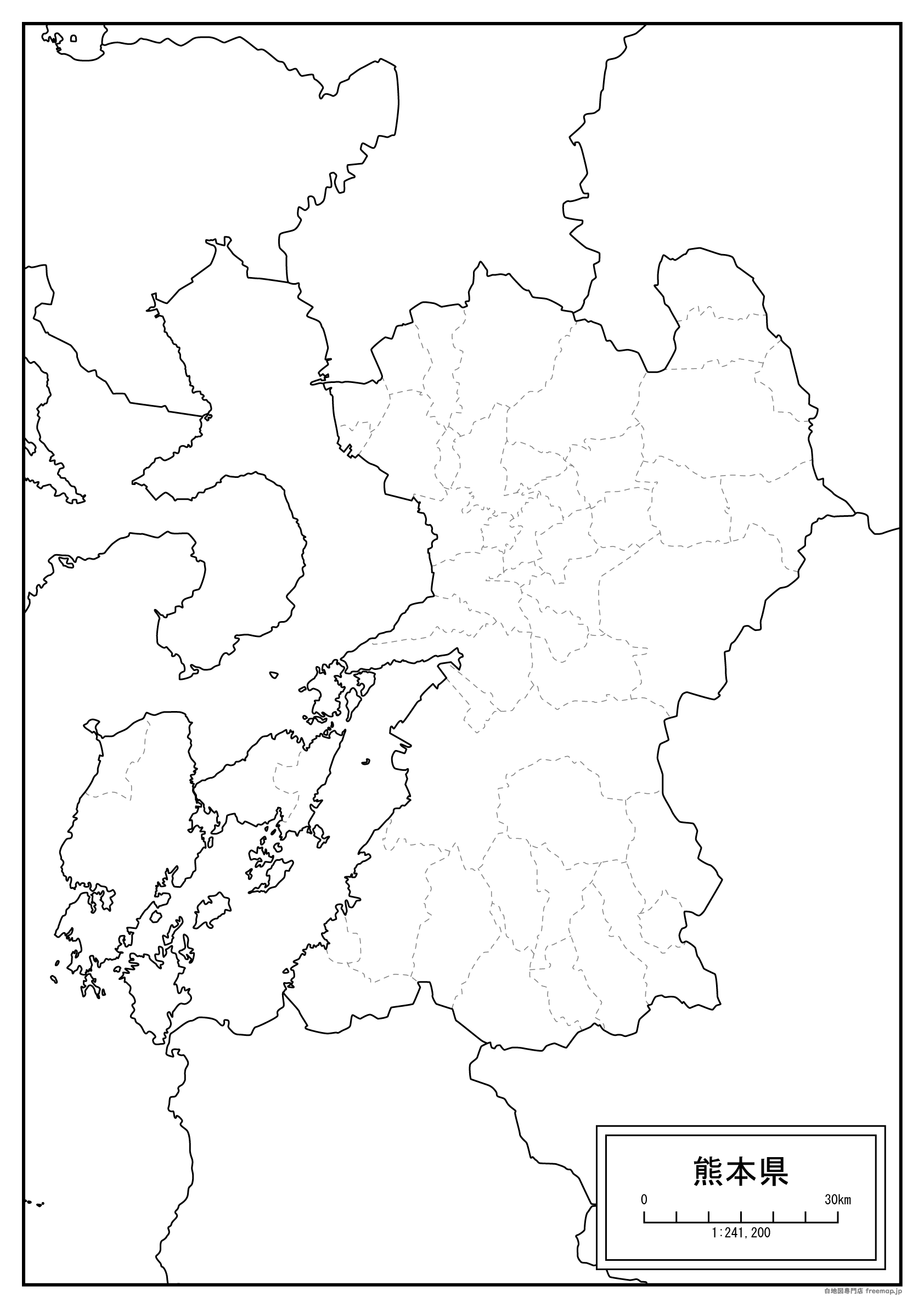 あしきたまち
芦北町
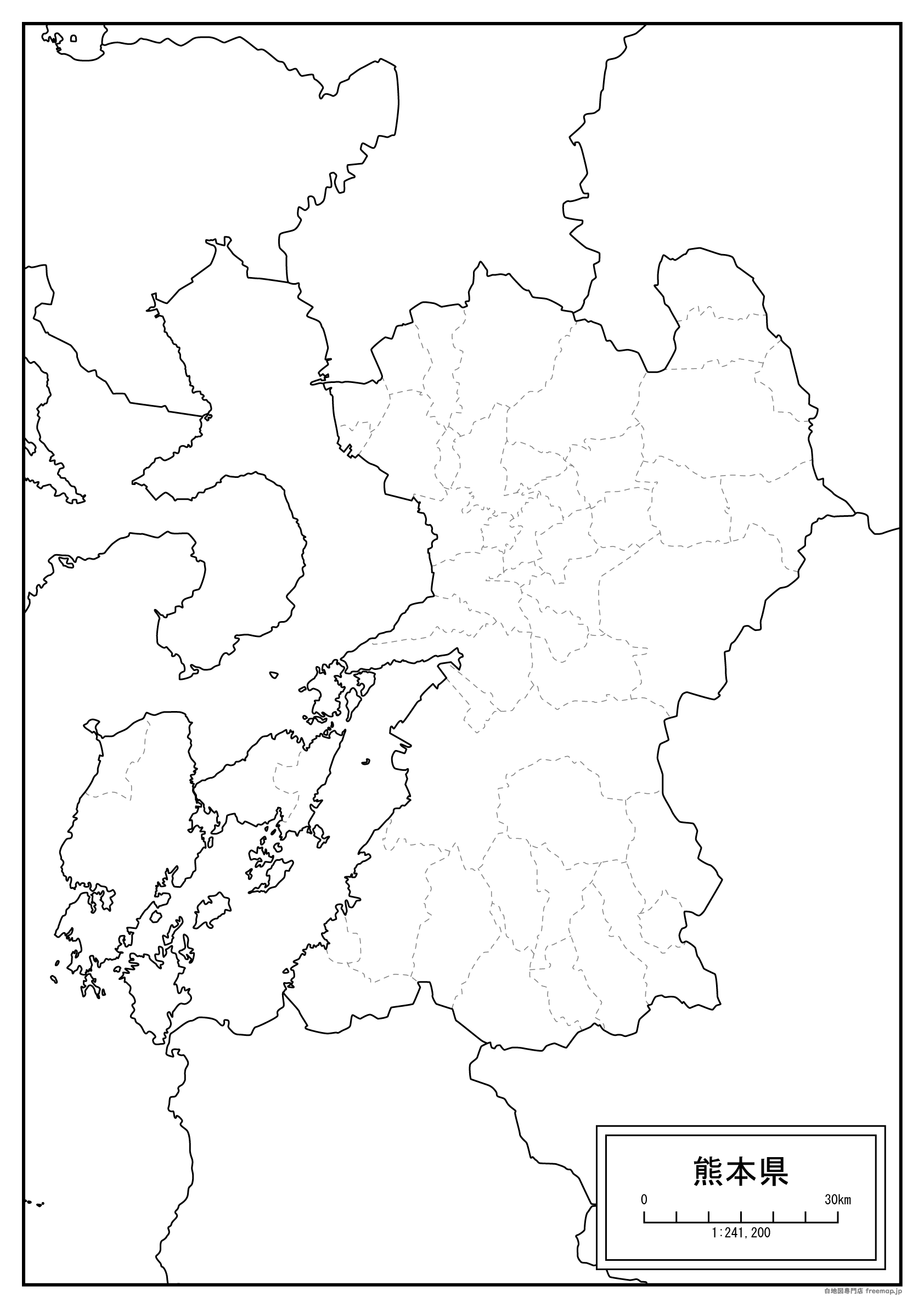 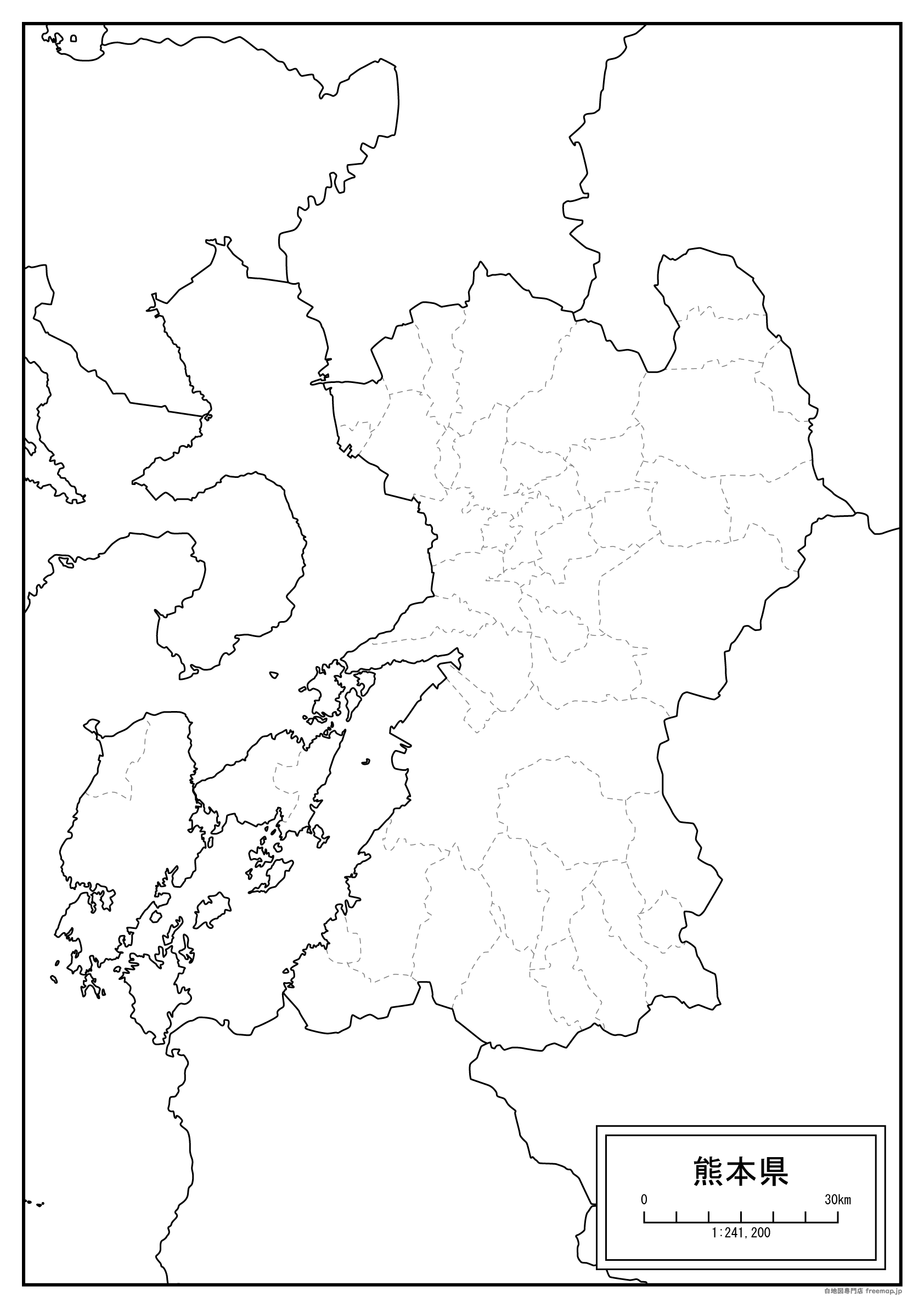 やつしろし
八代市
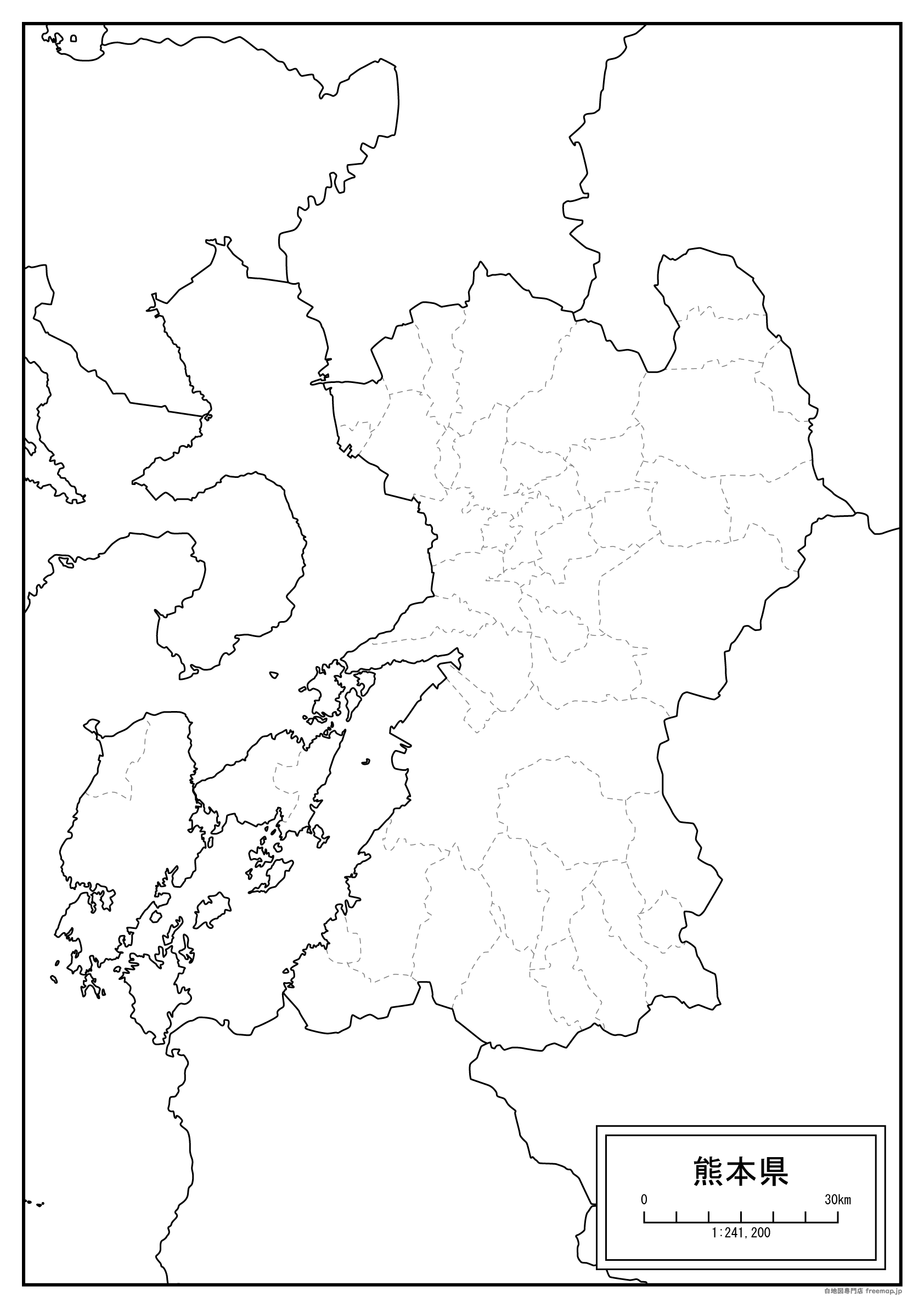 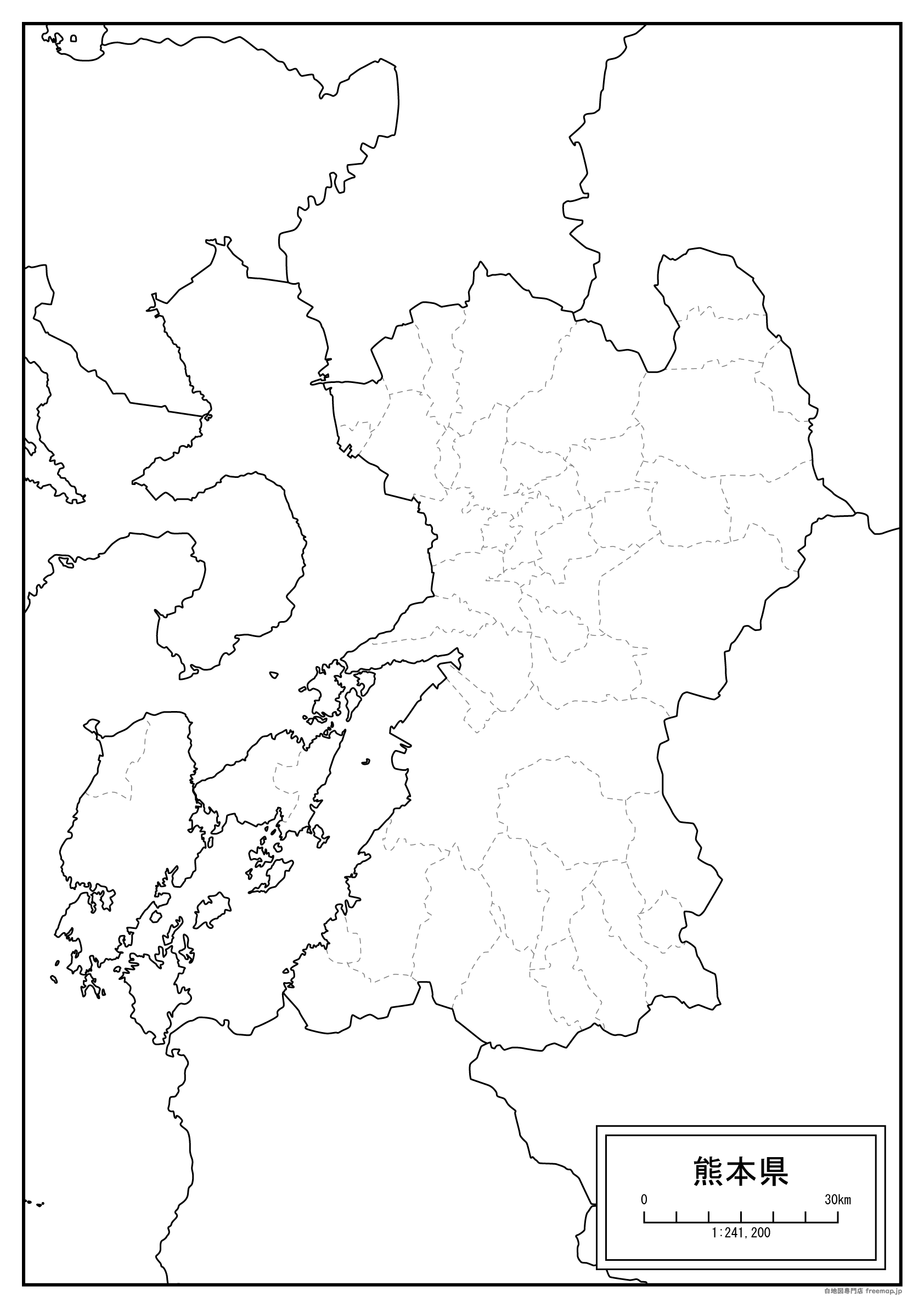 ひかわまち
氷川町
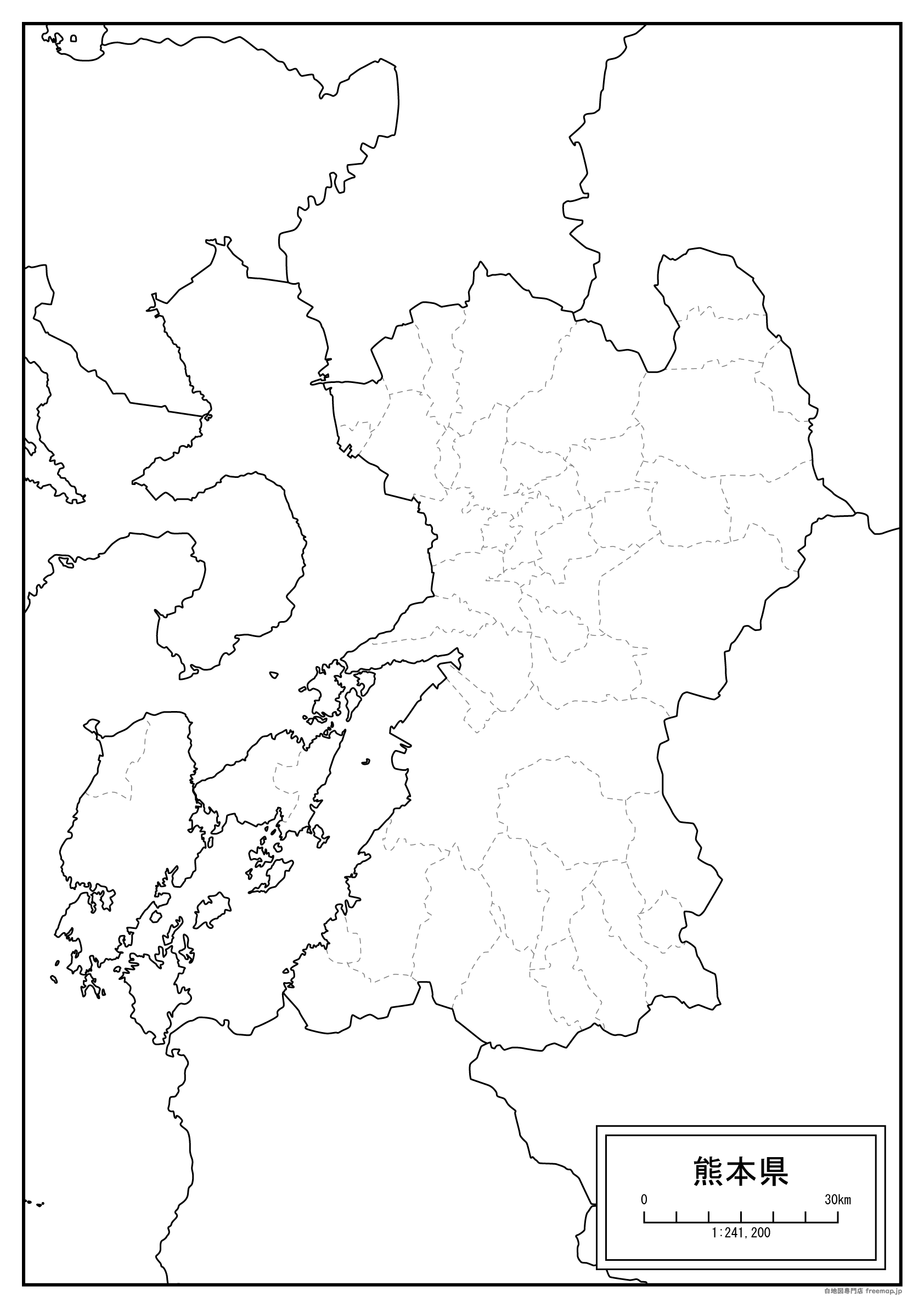 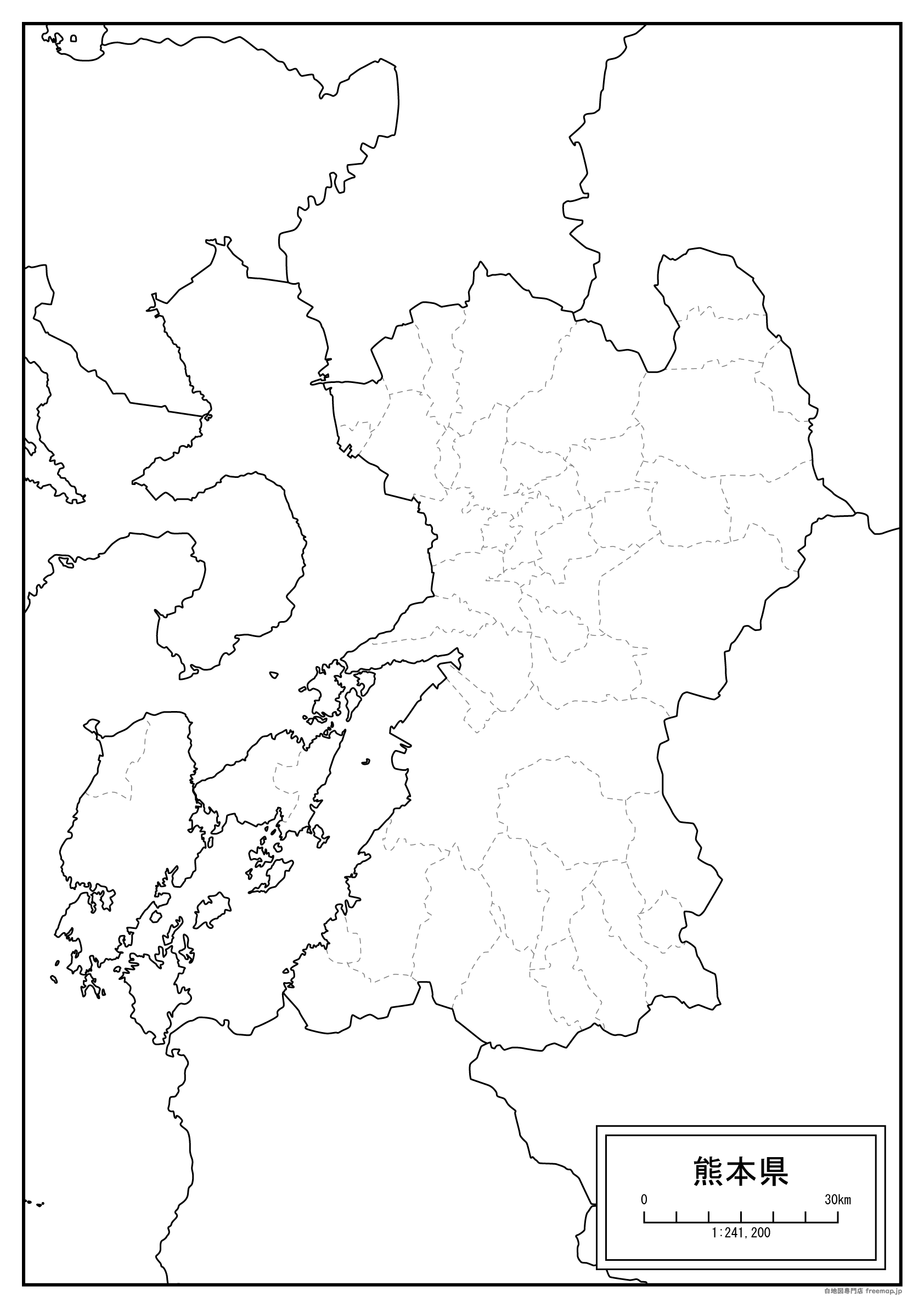 みさとまち
美里町
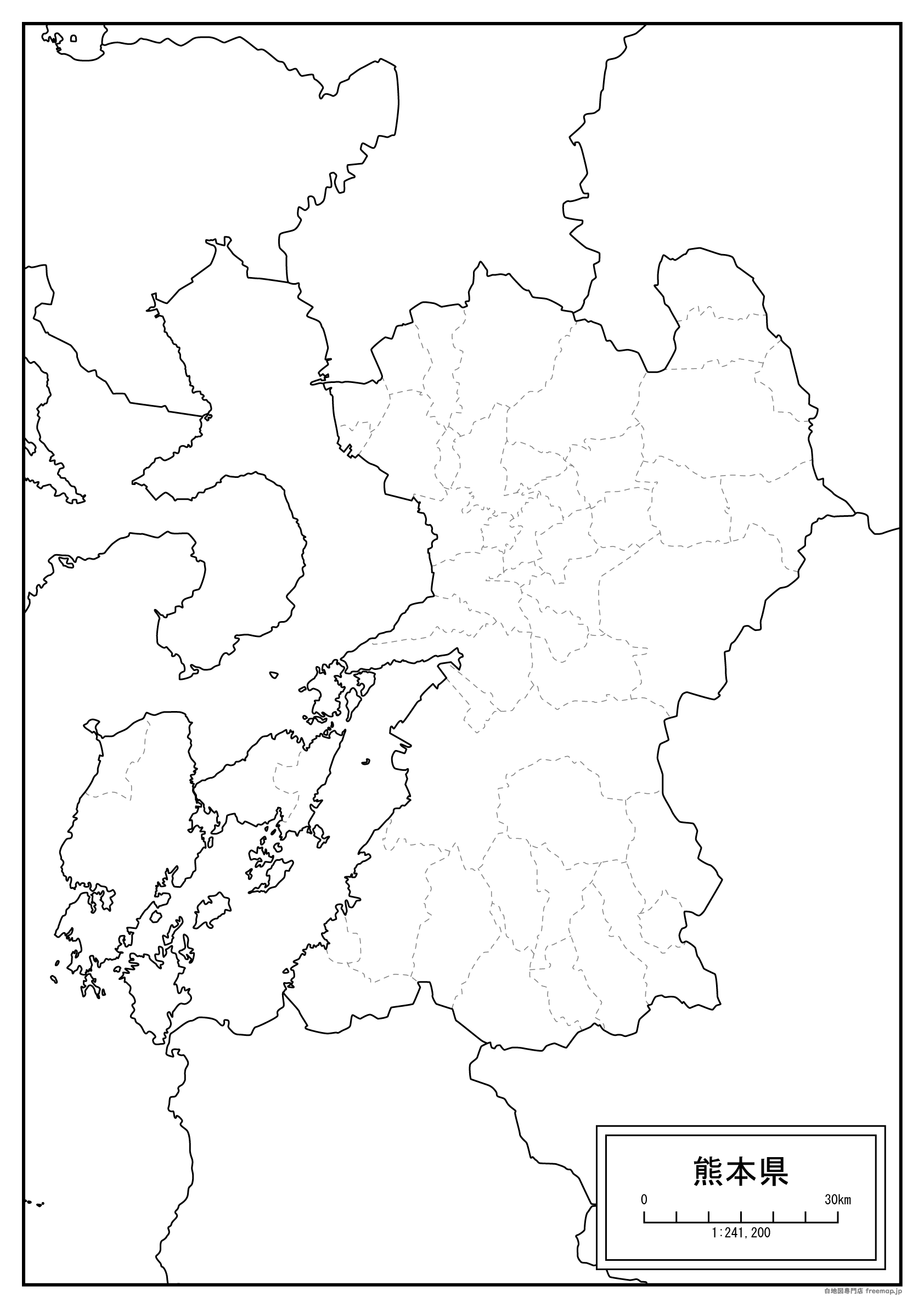 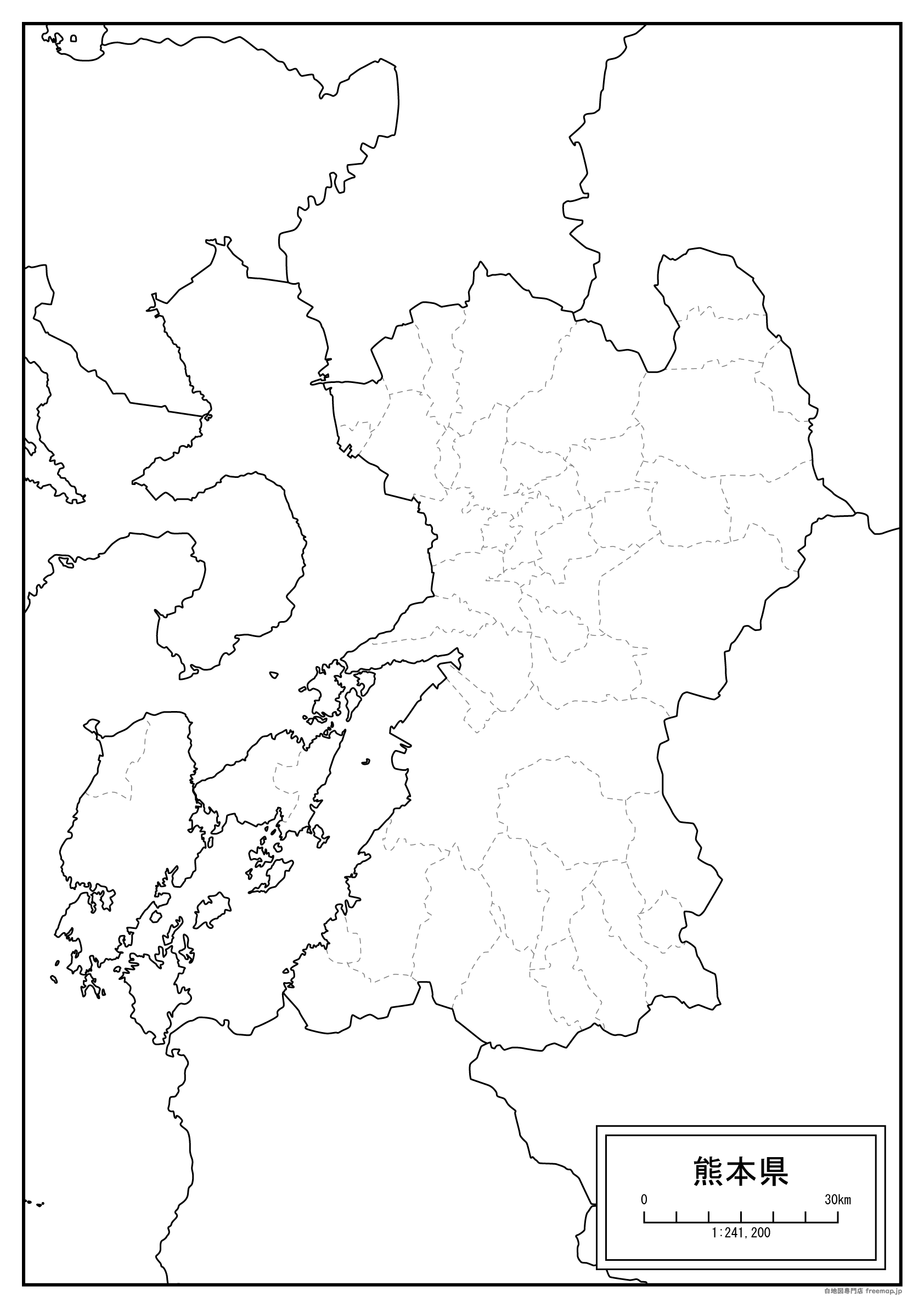 うきし
宇城市
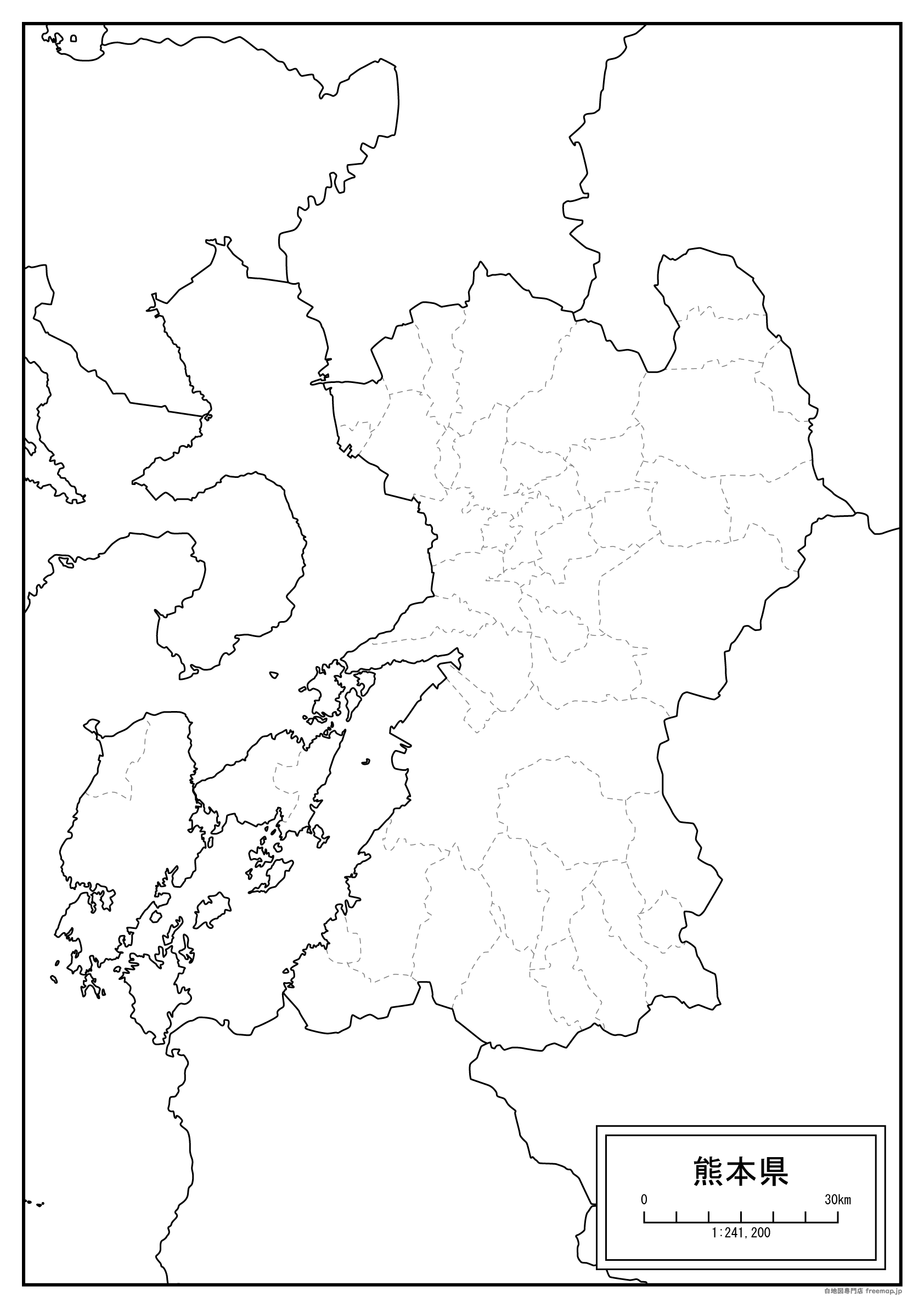 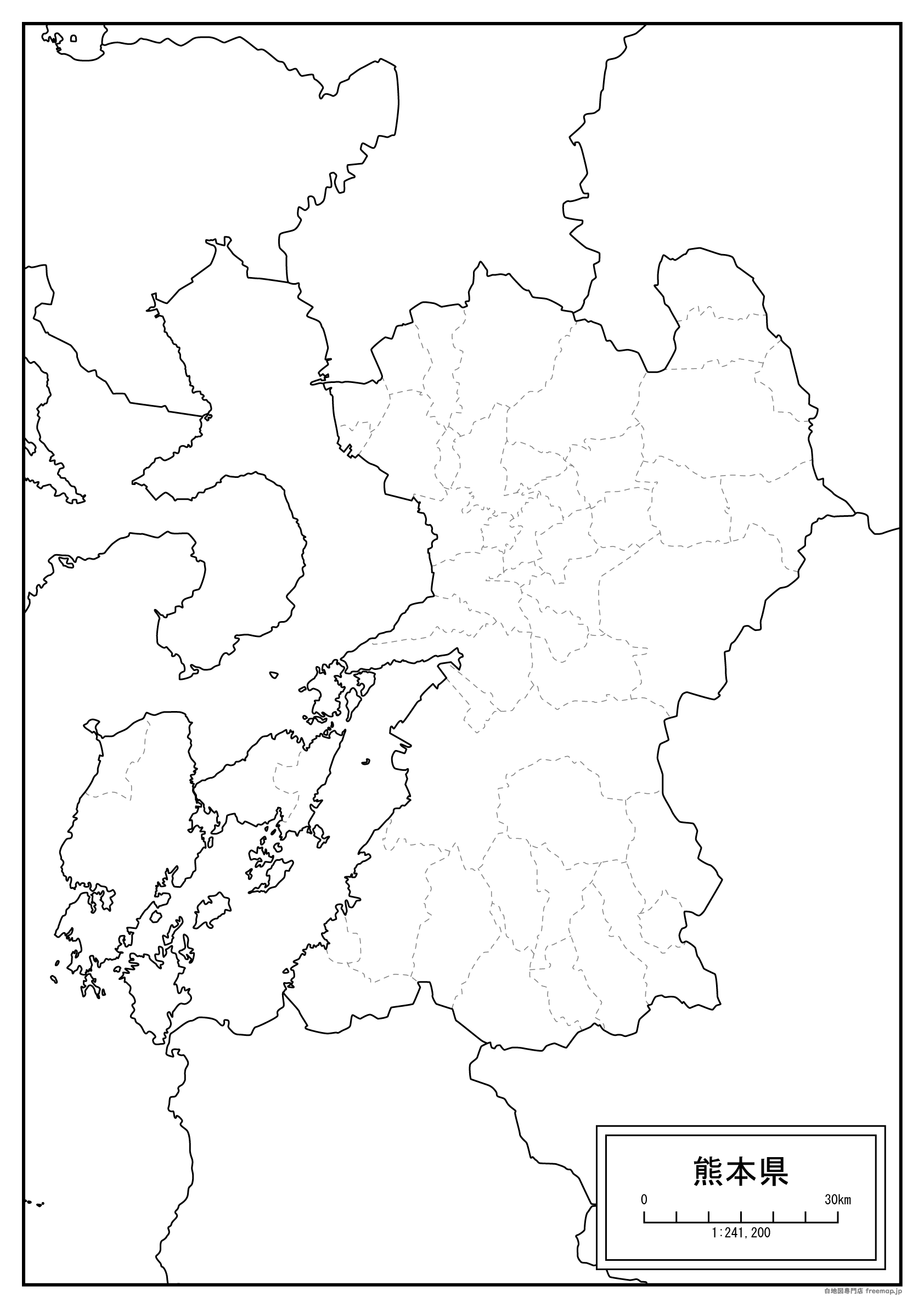 うとし
宇土市
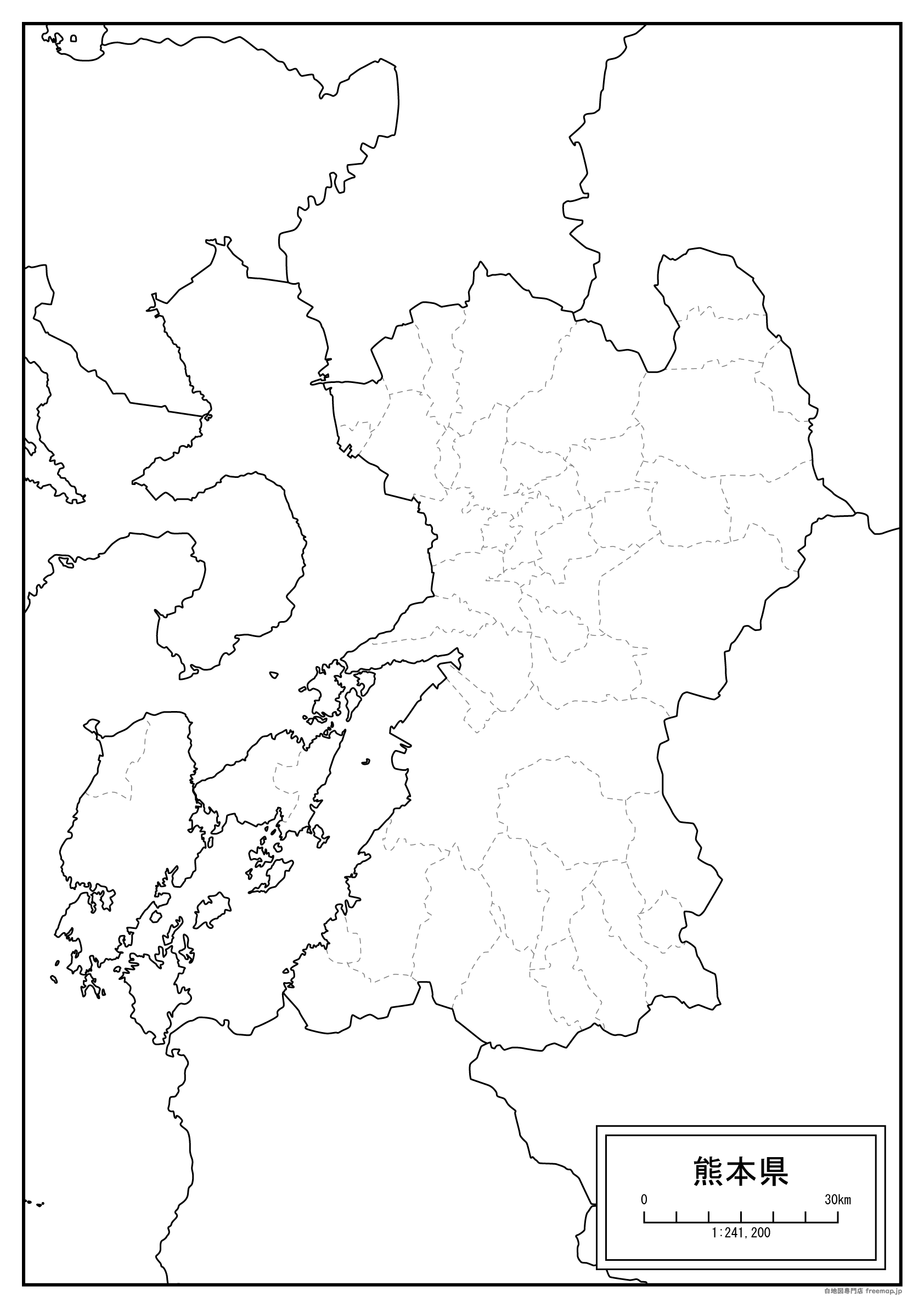 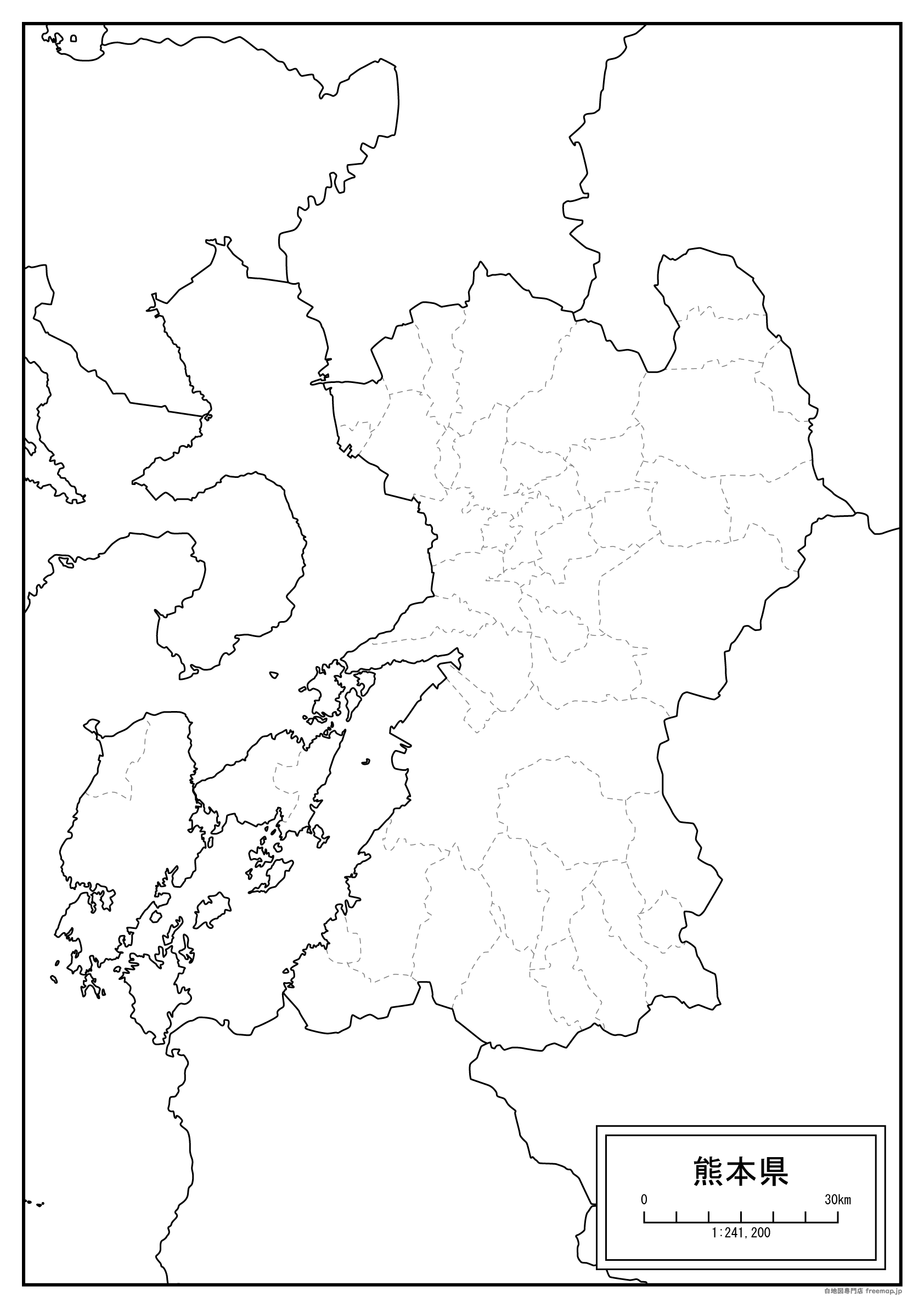 こうさまち
甲佐町
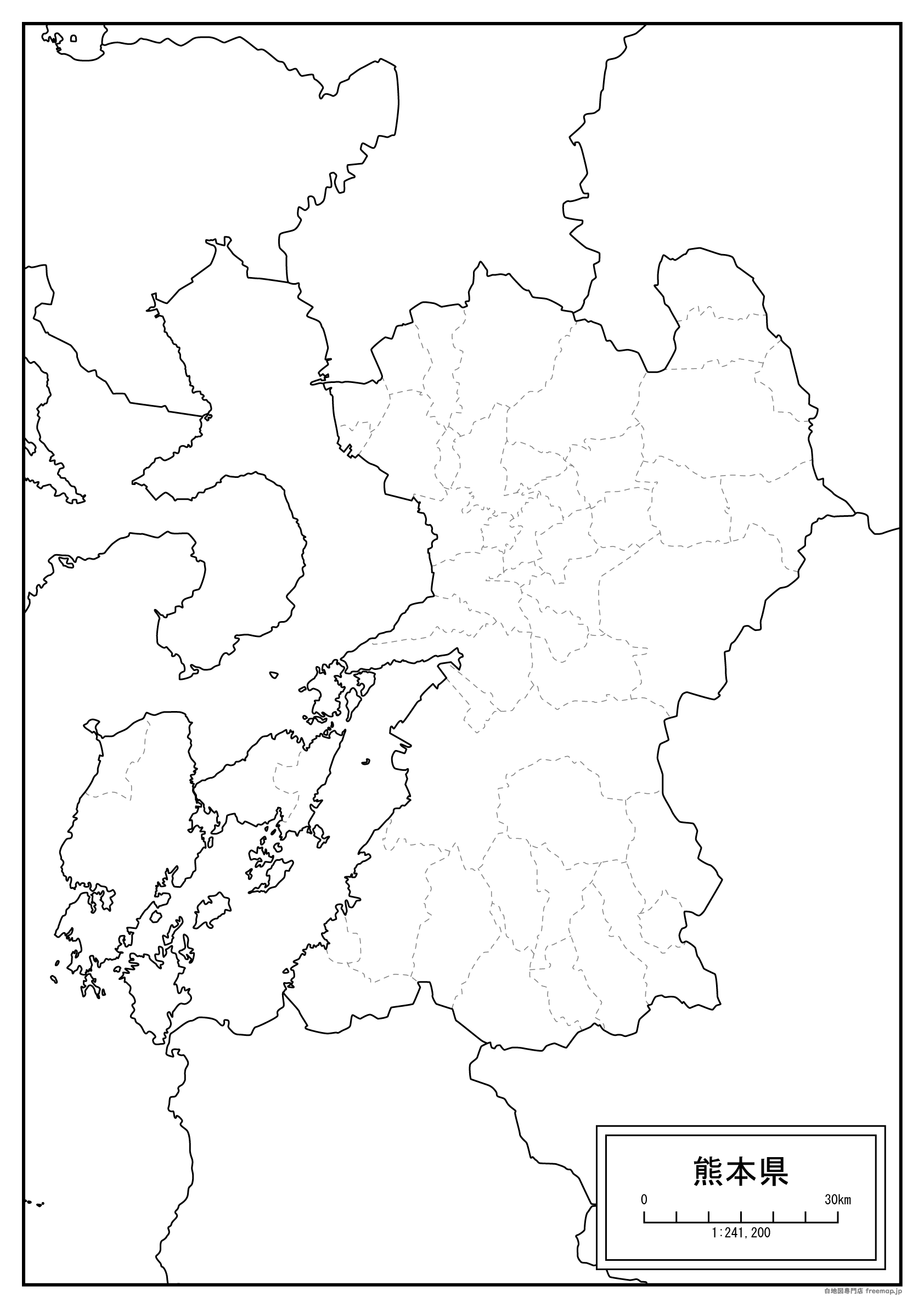 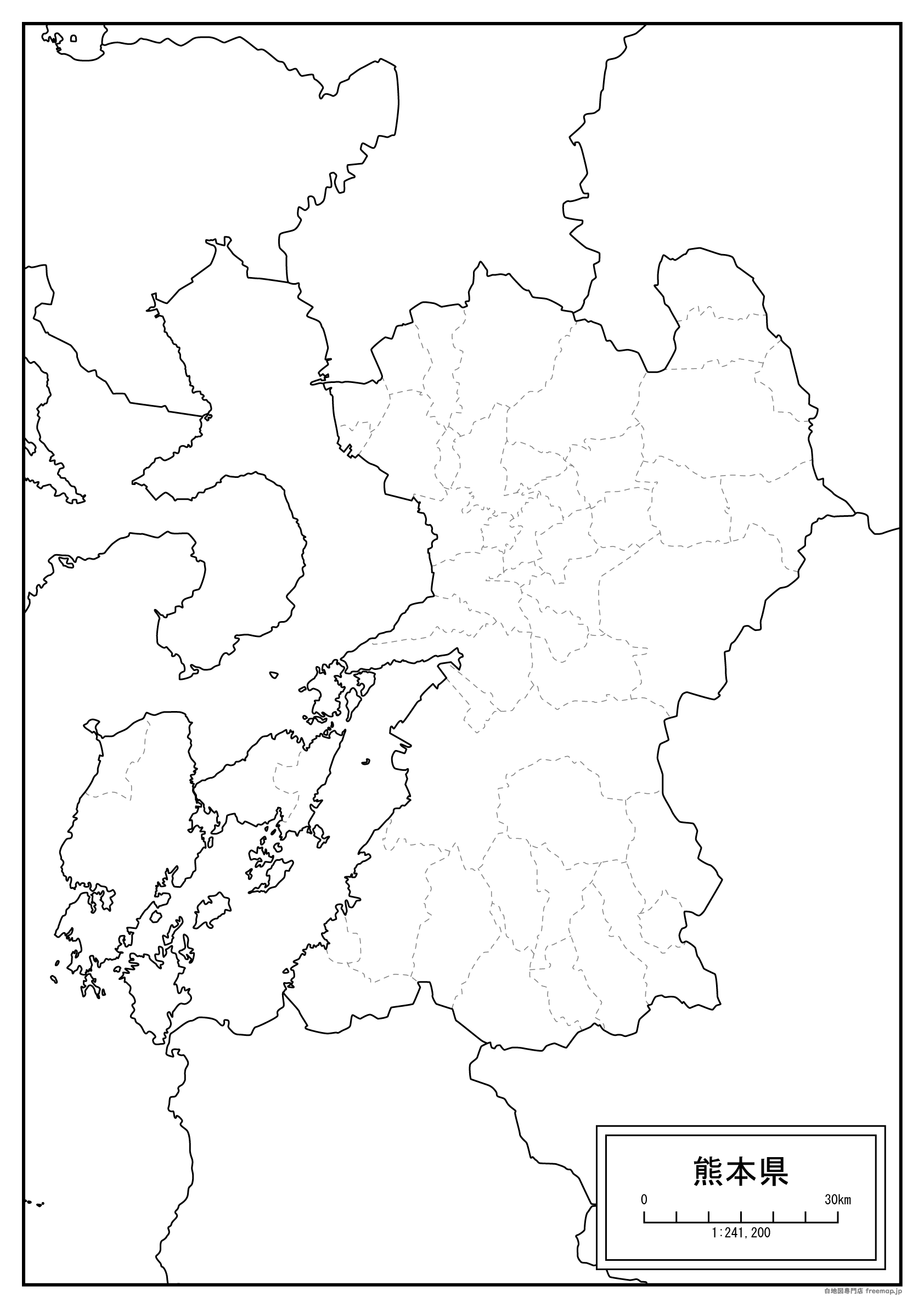 かしままち
嘉島町
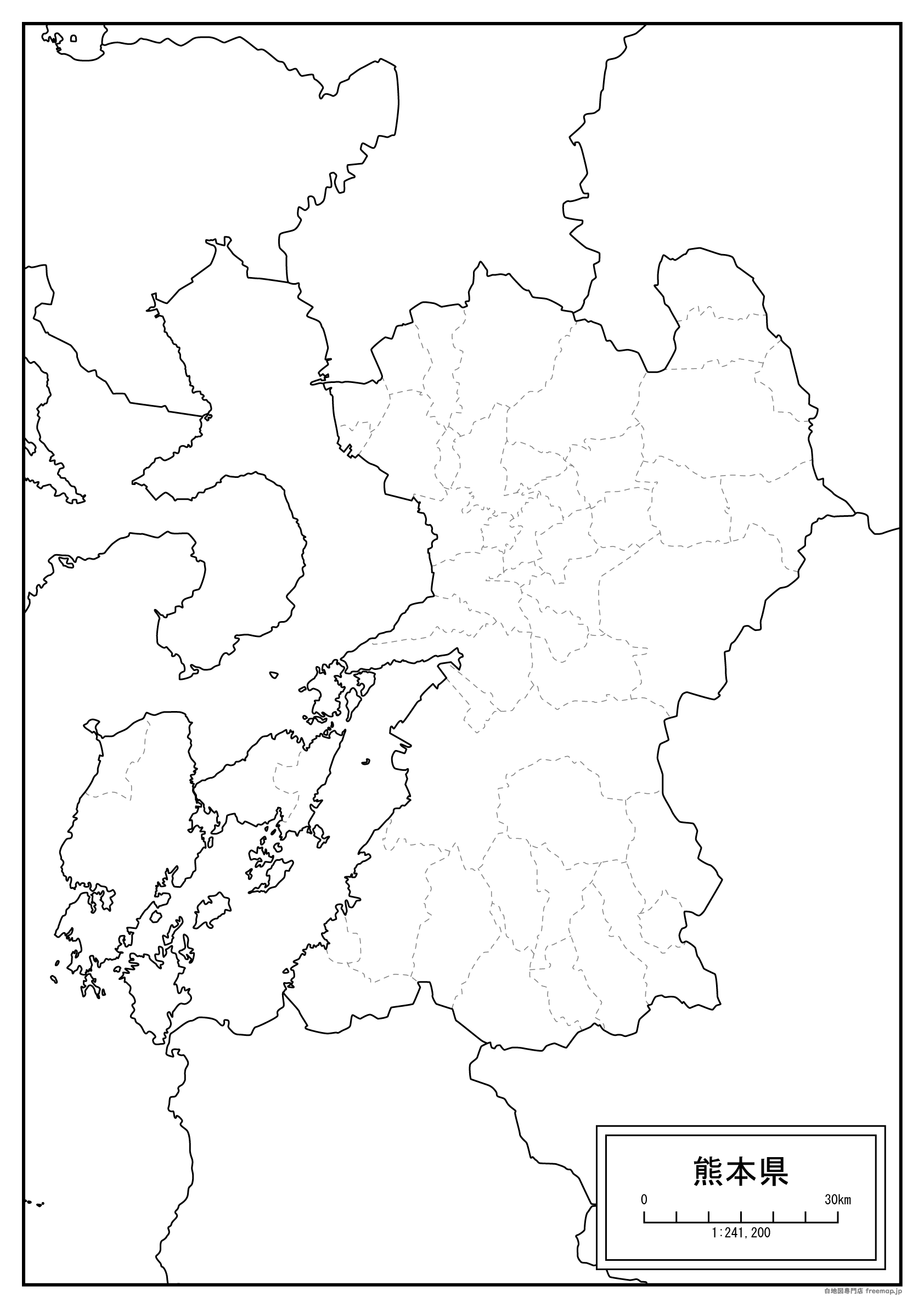 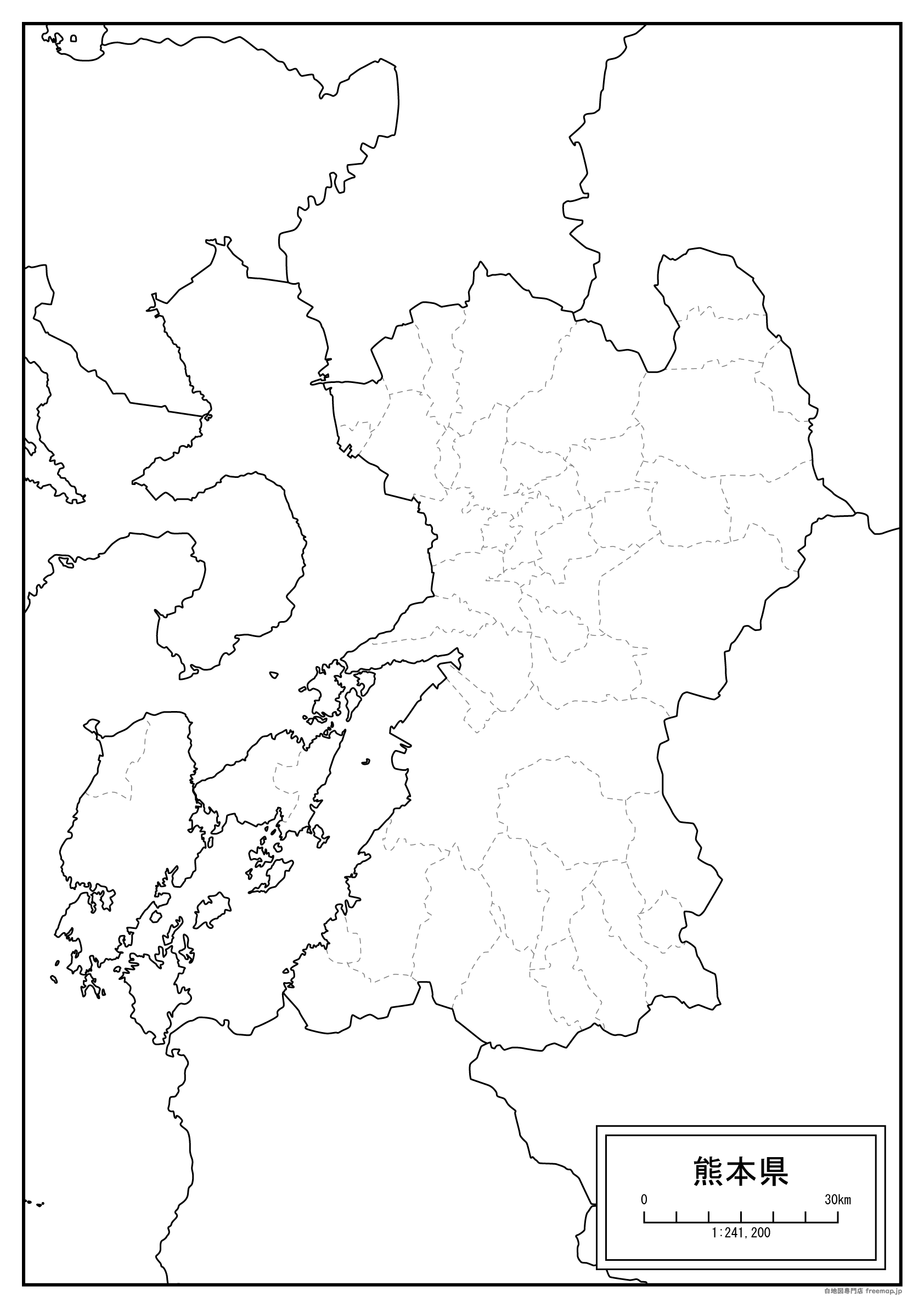 みふねまち
御船町
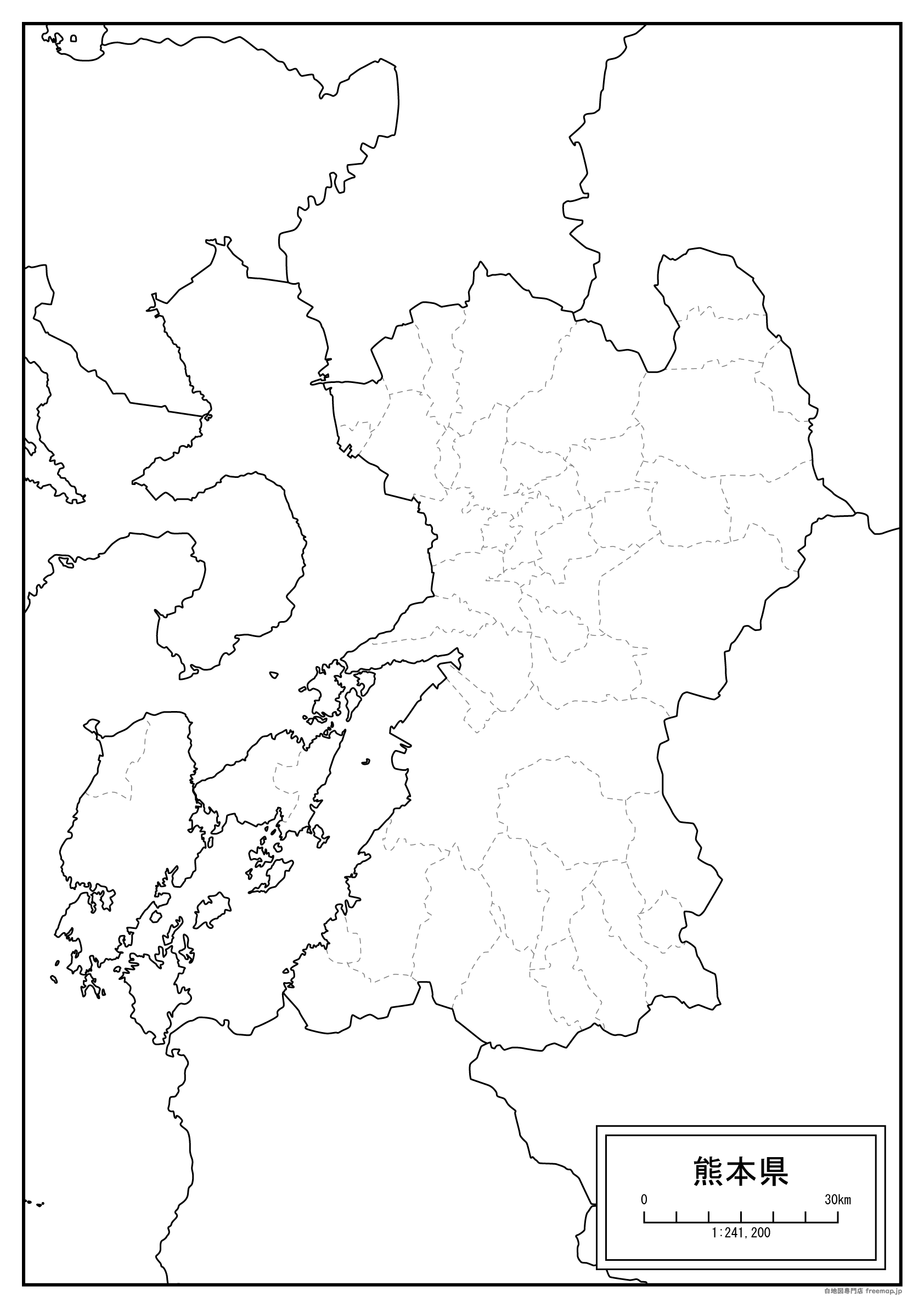 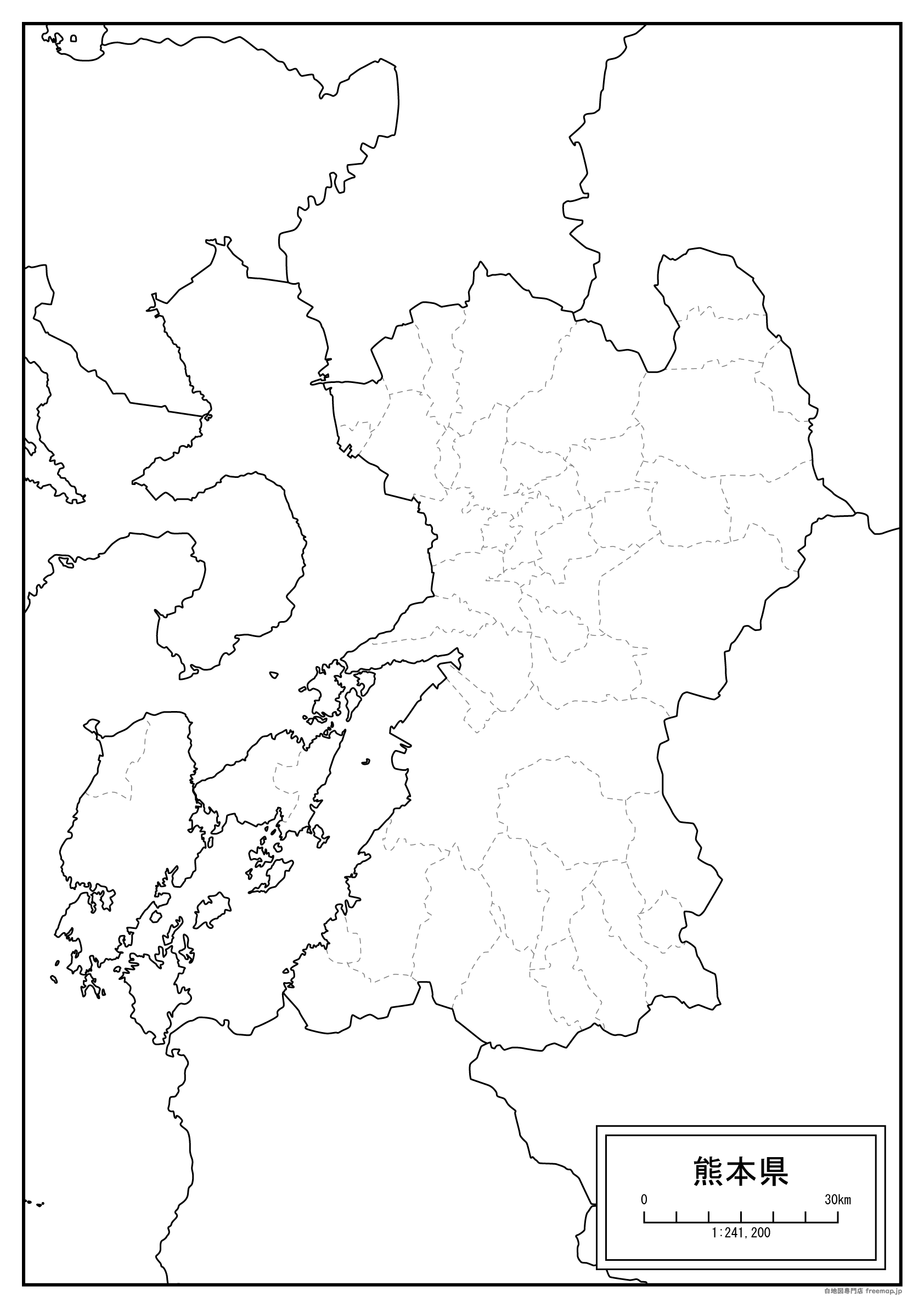 やまとまち
山都町
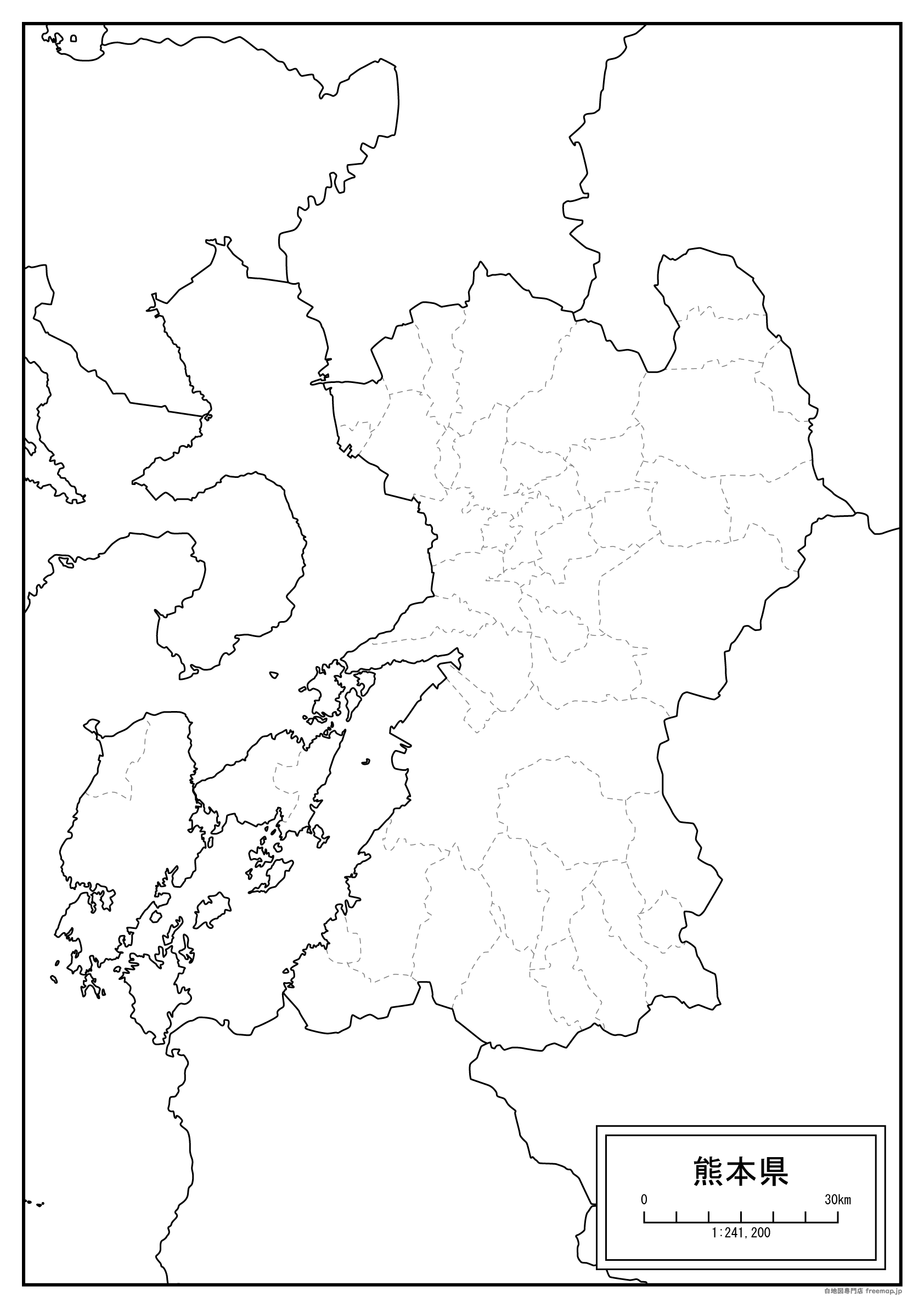 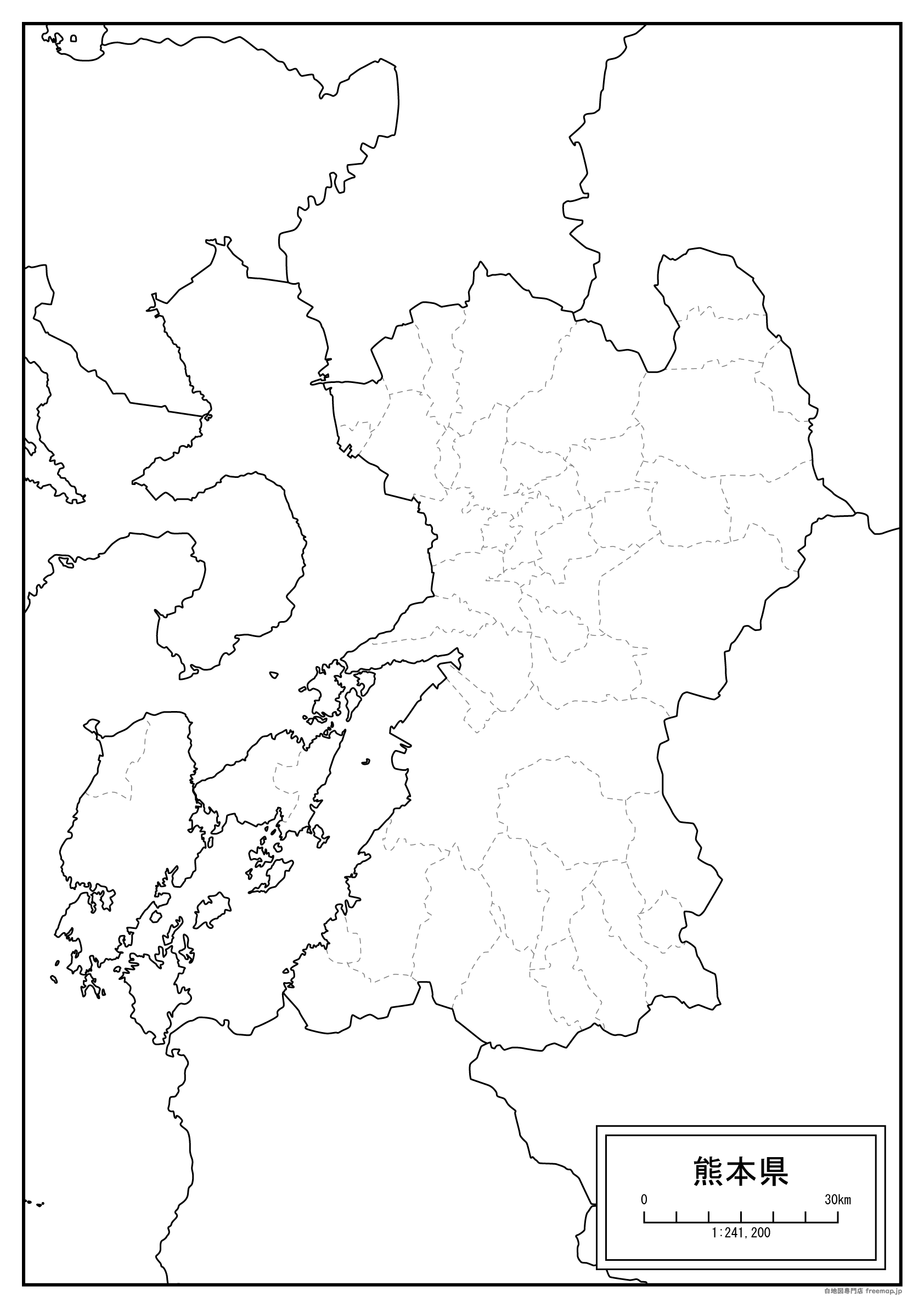 ましきまち
益城町
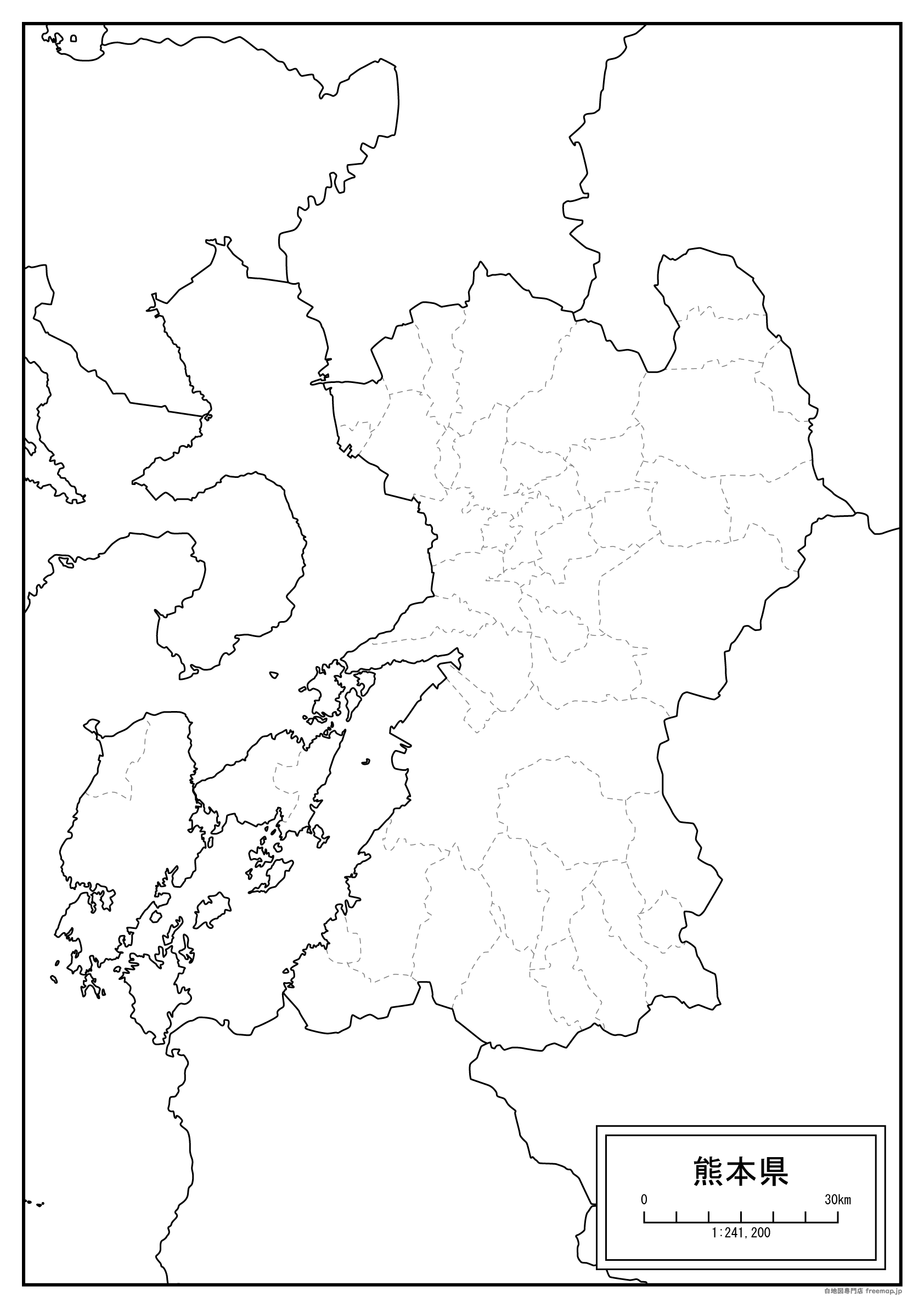 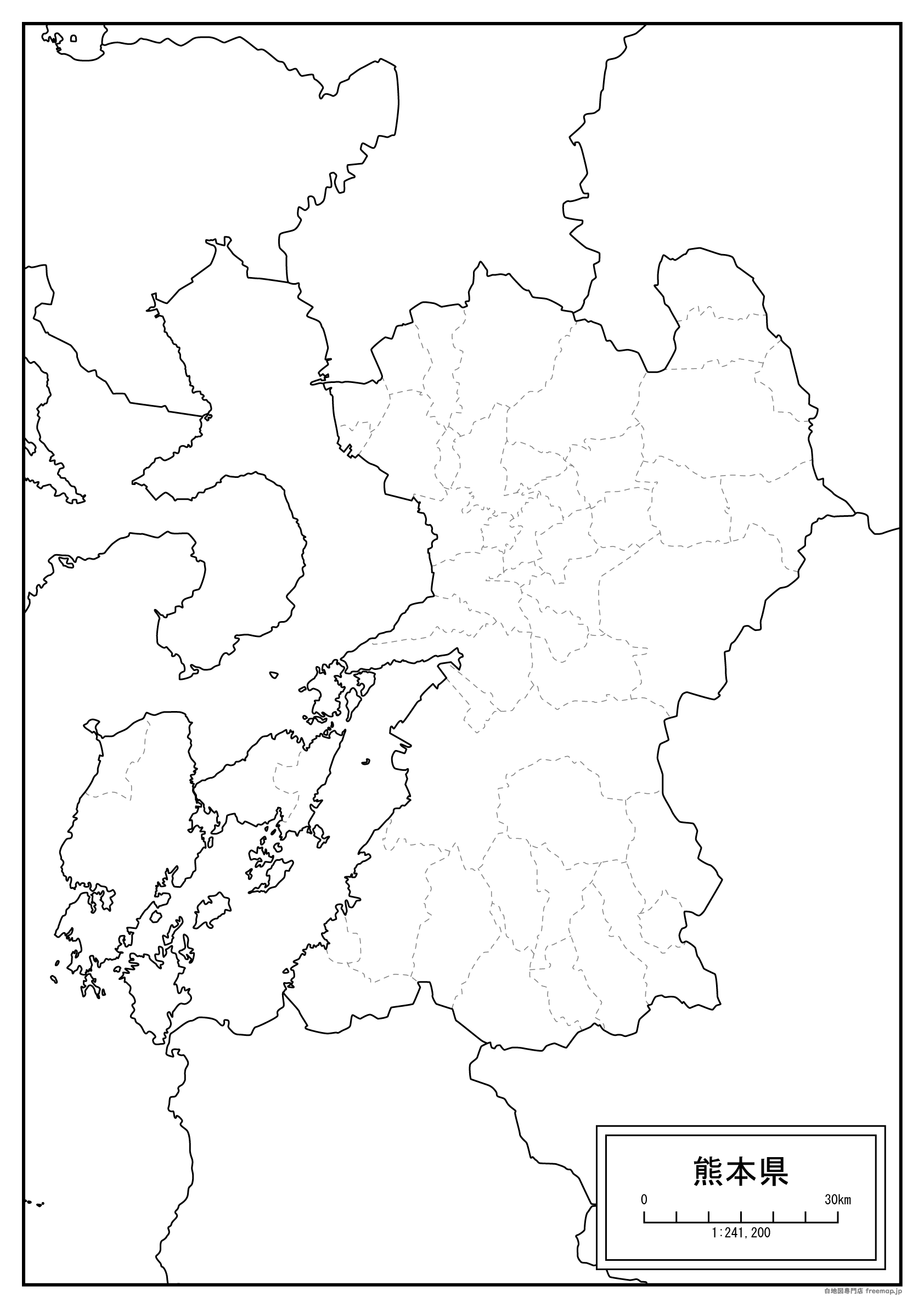 きくようまち
菊陽町
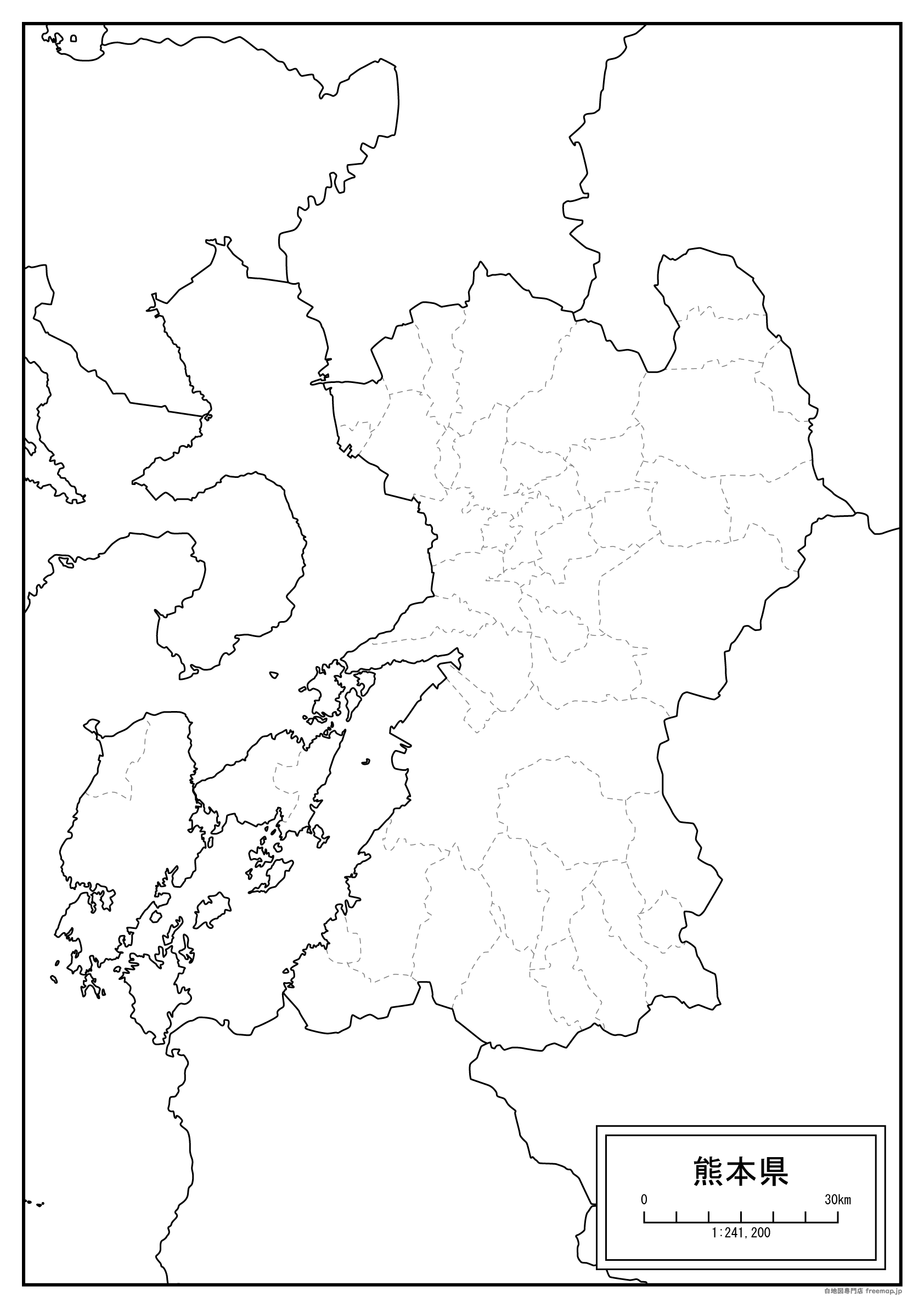 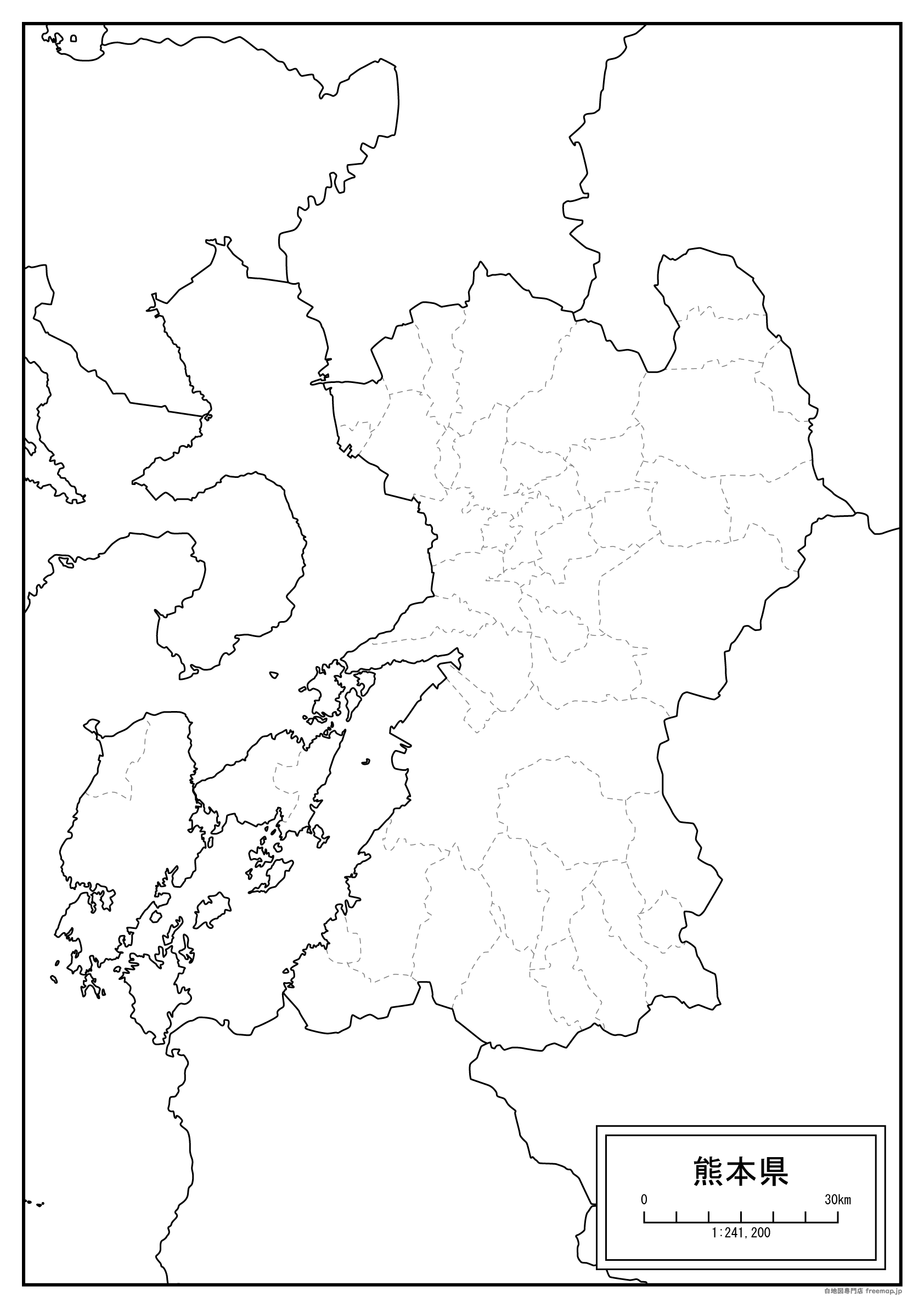 こうしし
合志市
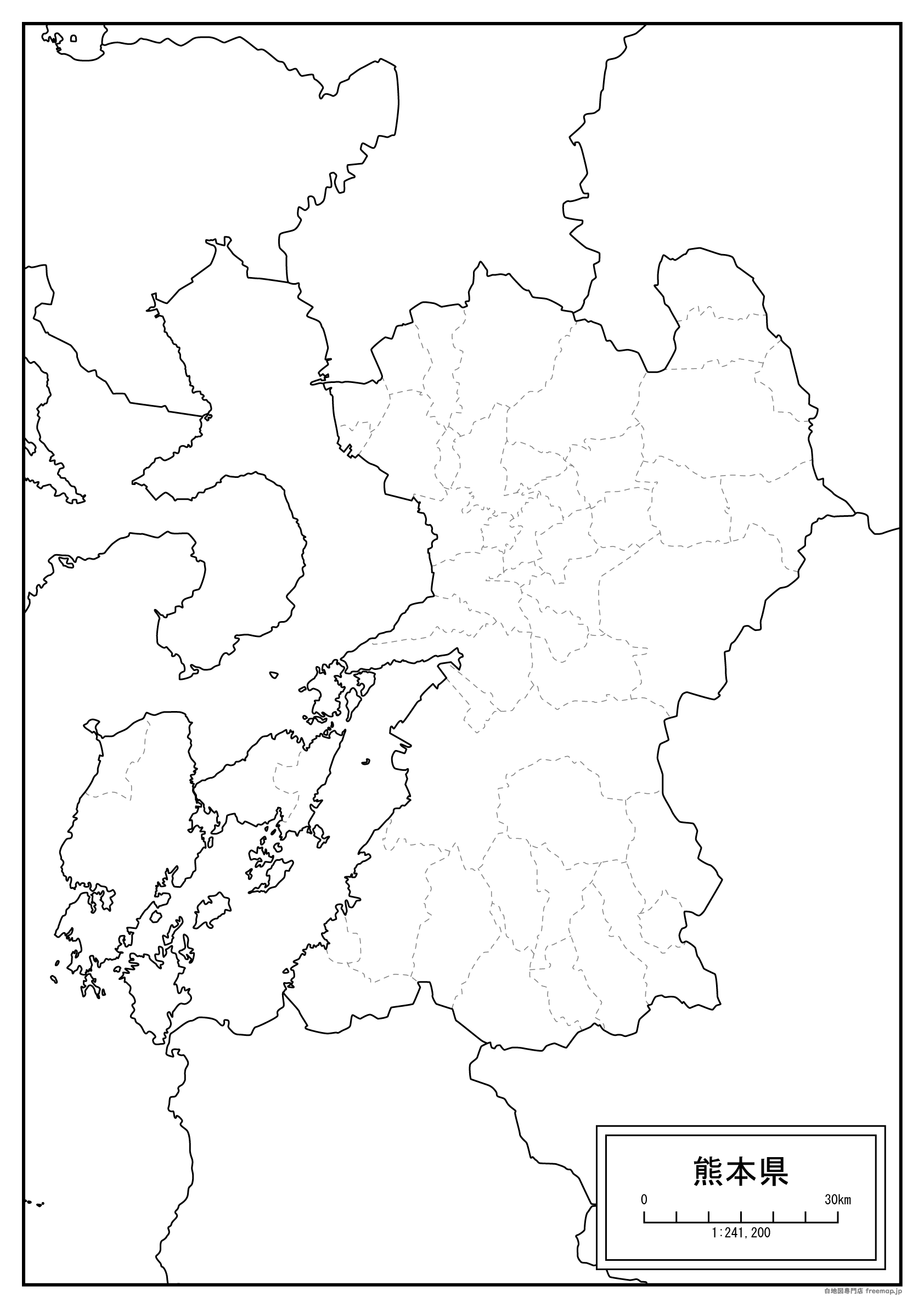 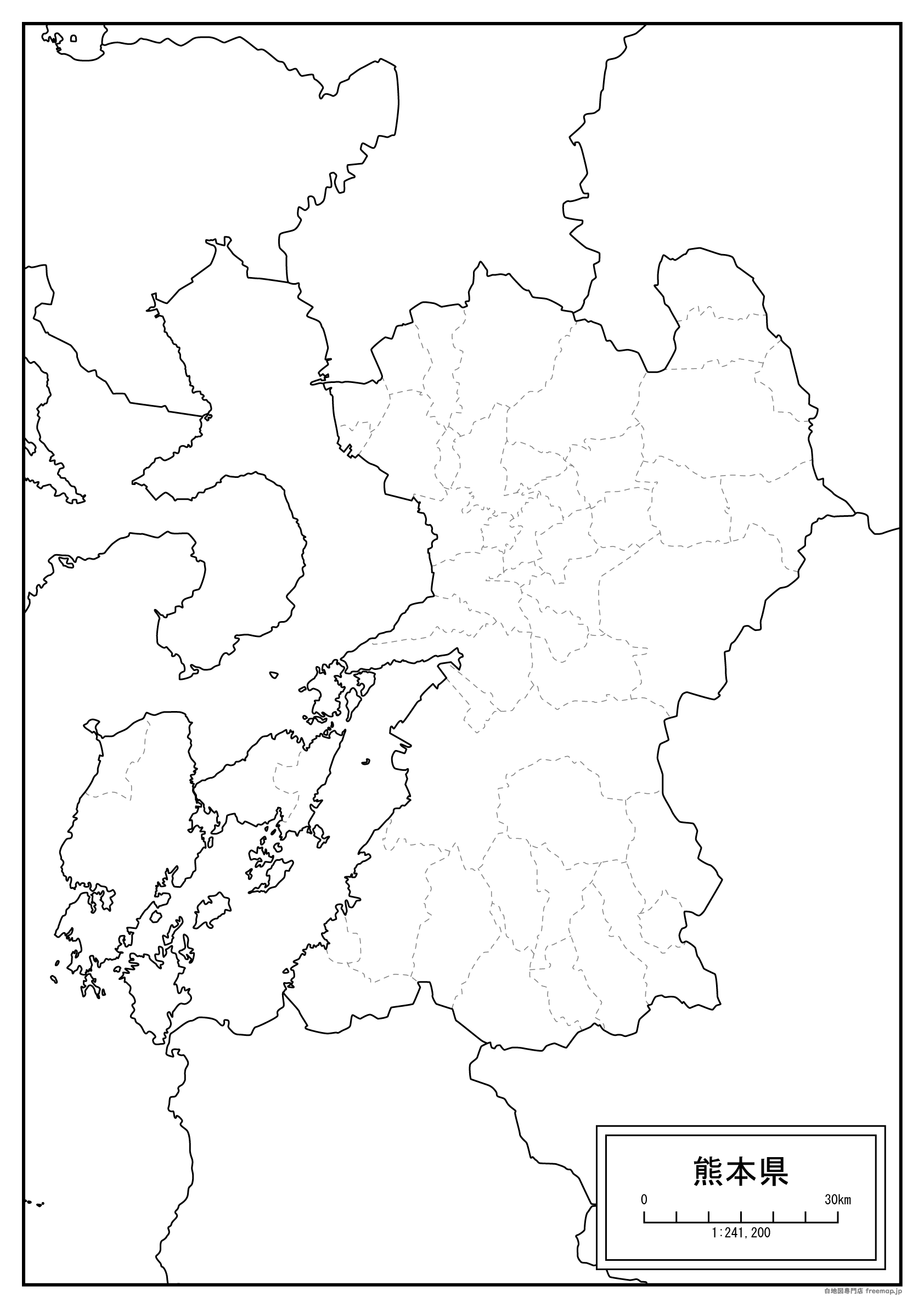 ぎょくとうまち
玉東町
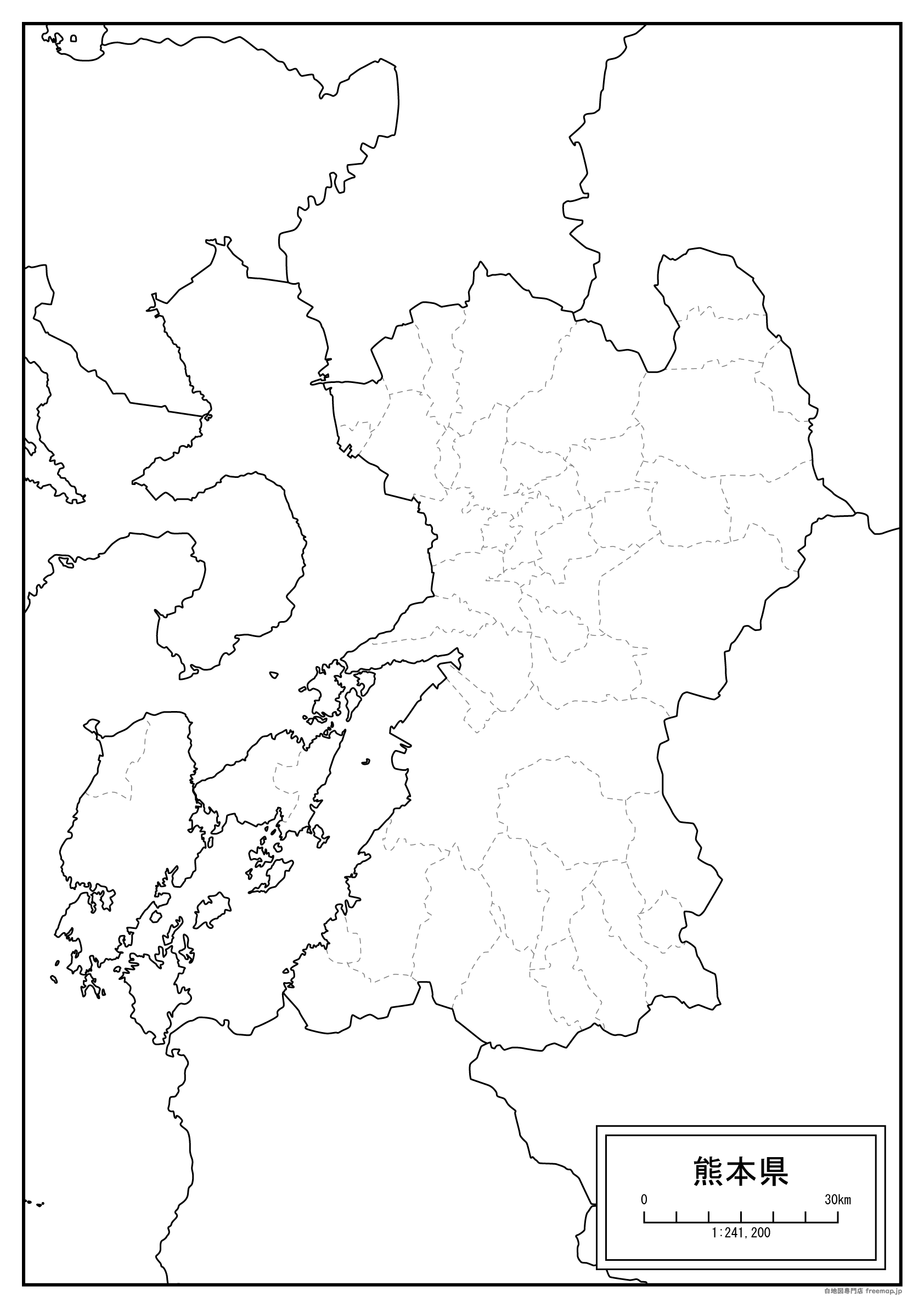 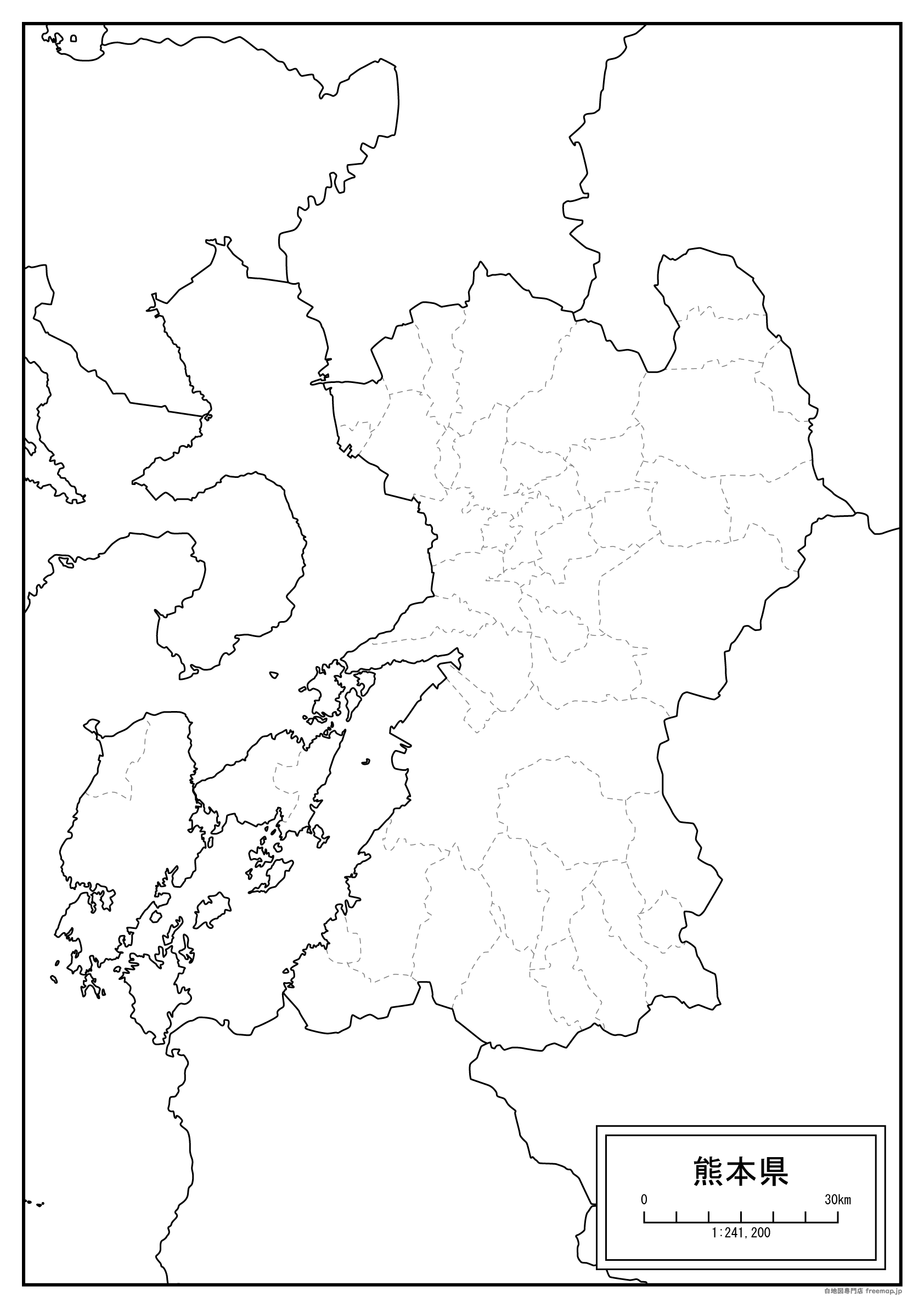 たまなし
玉名市
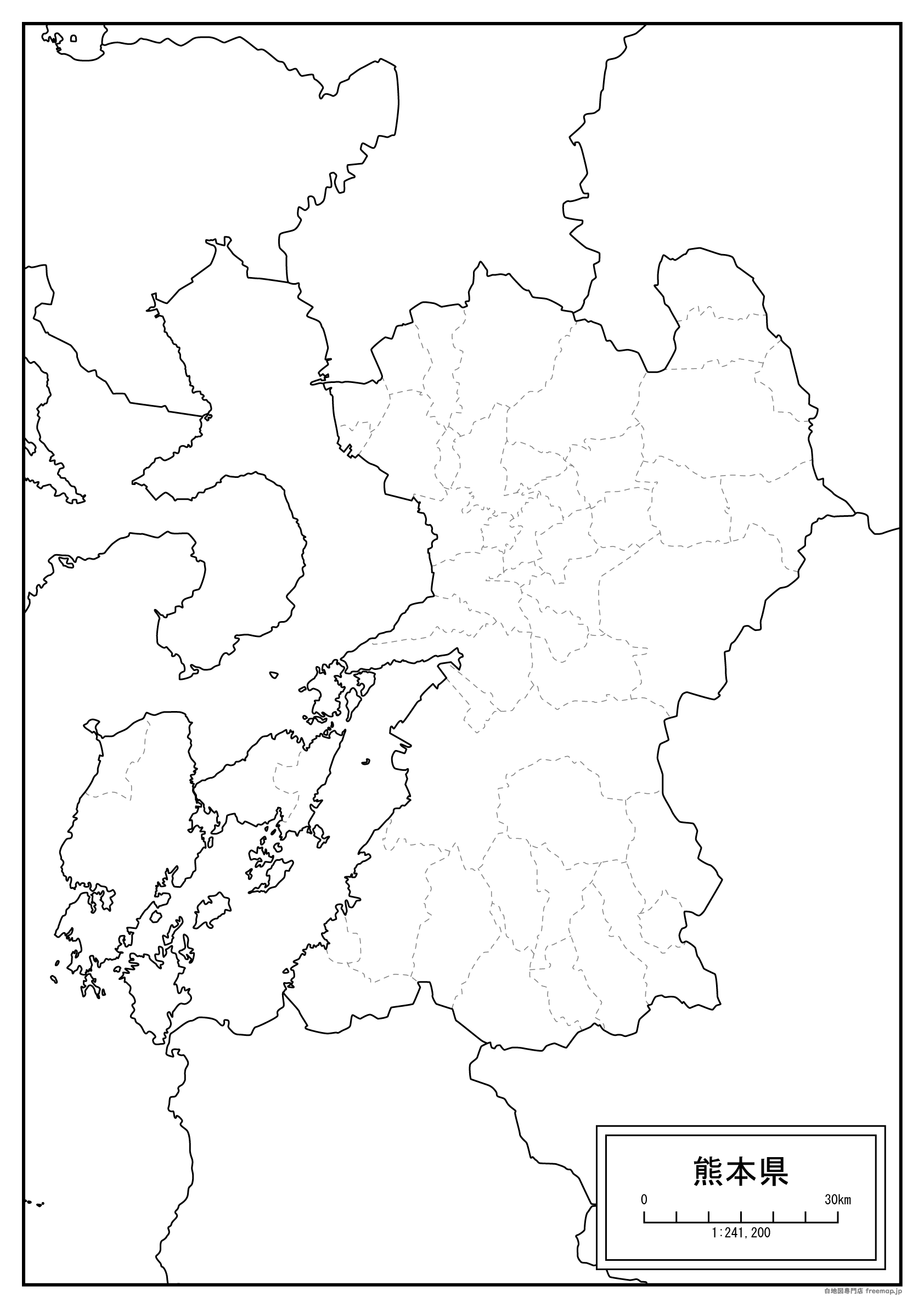 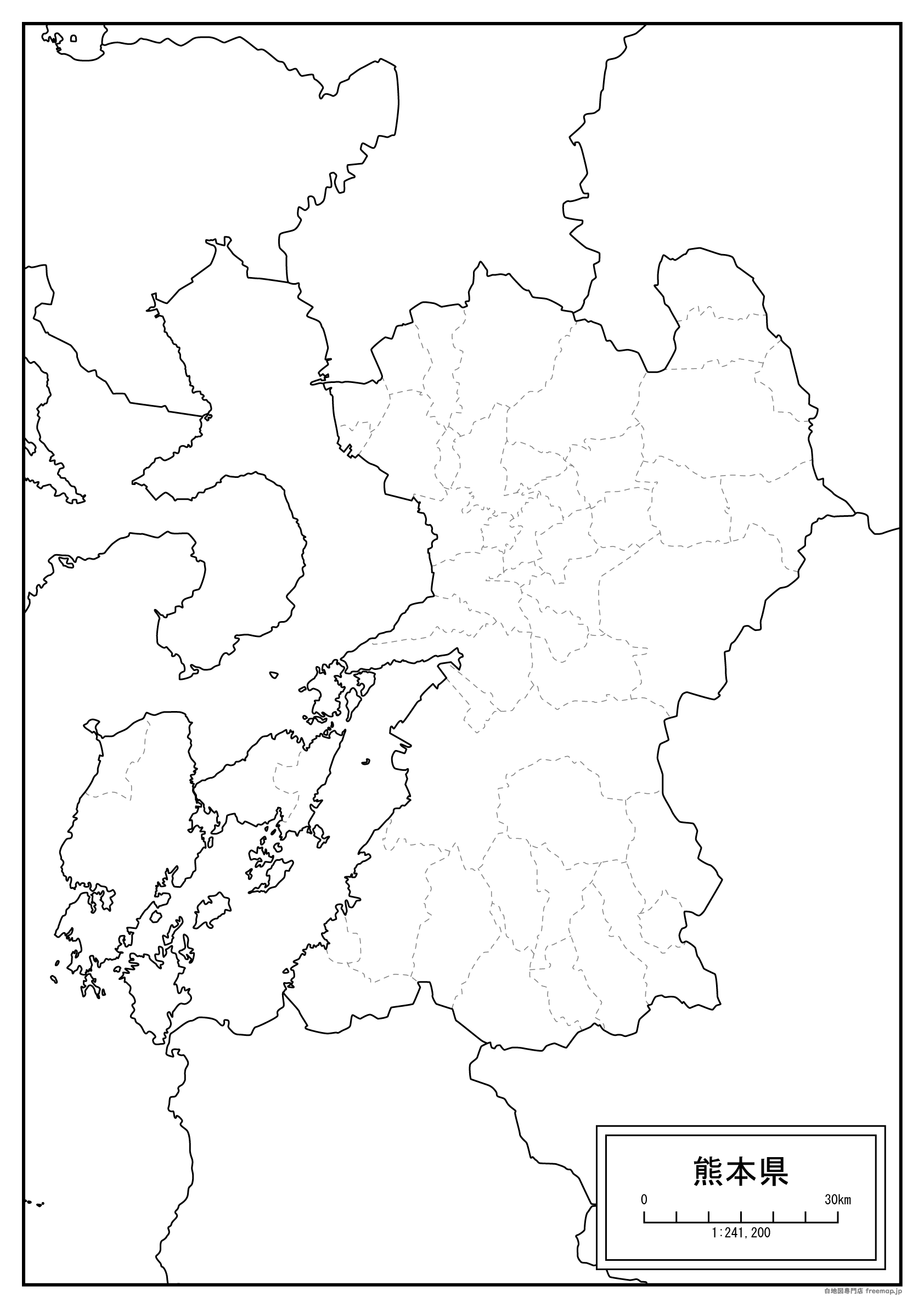 ながすまち
長洲町
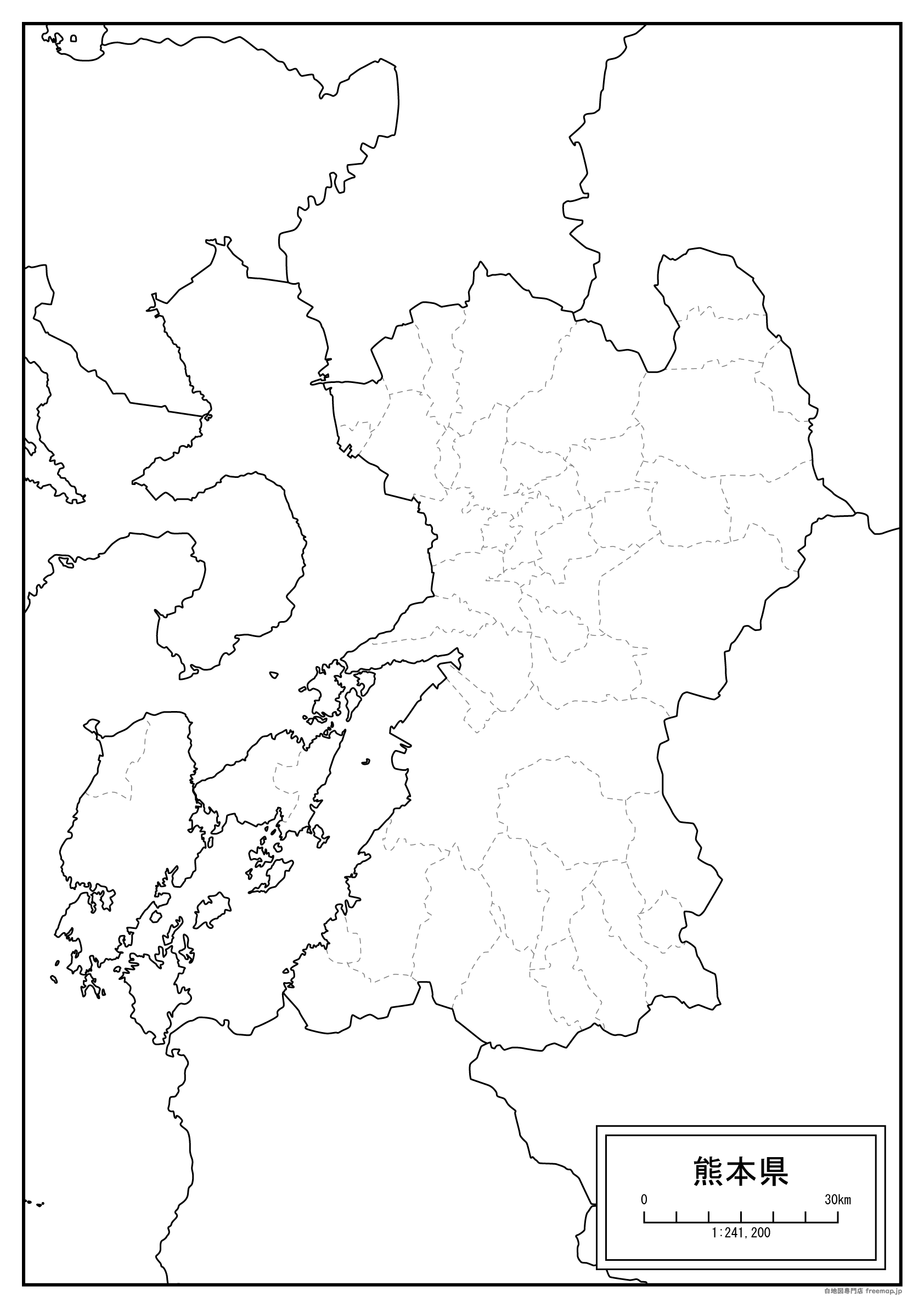 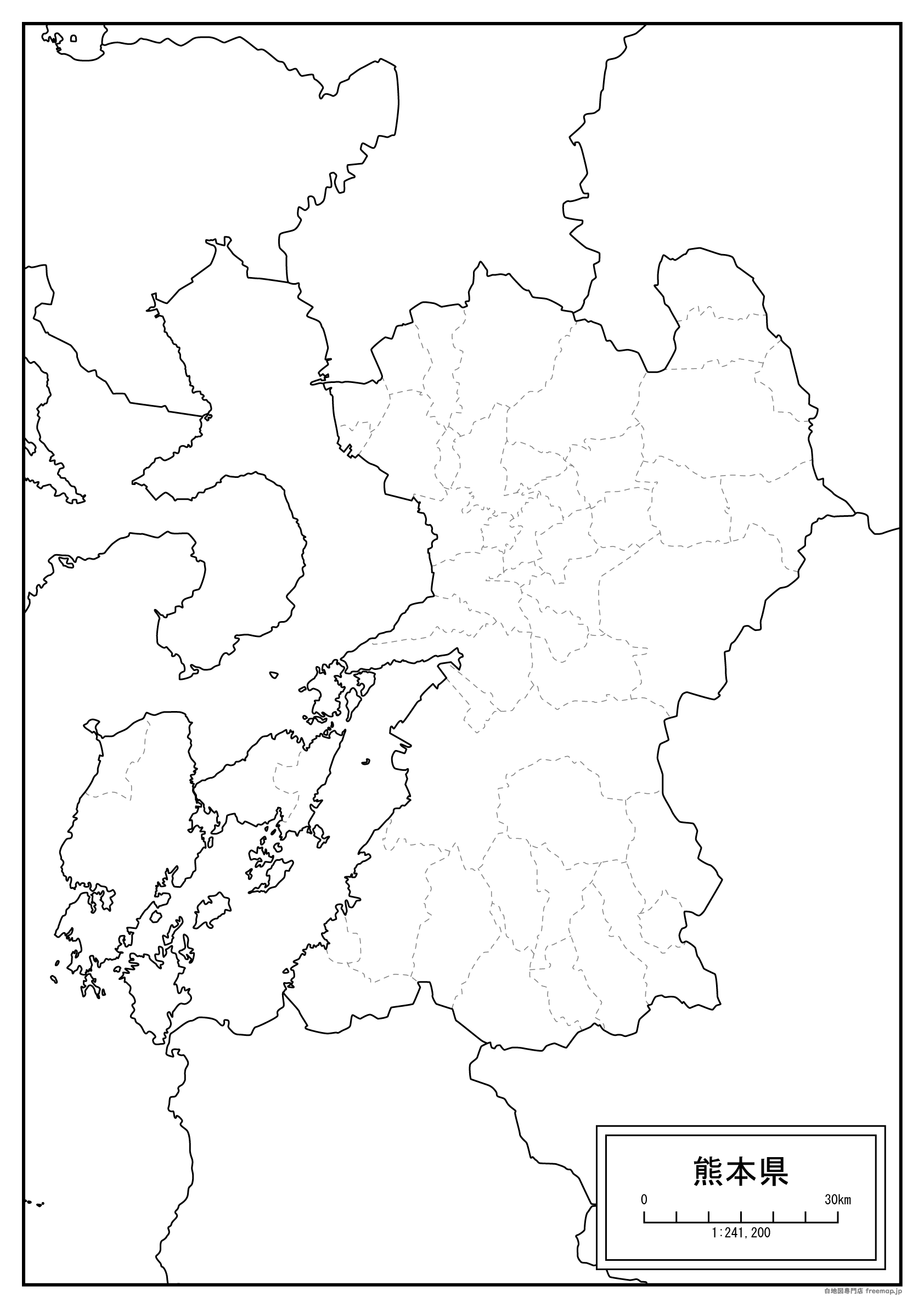 あらおし
荒尾市
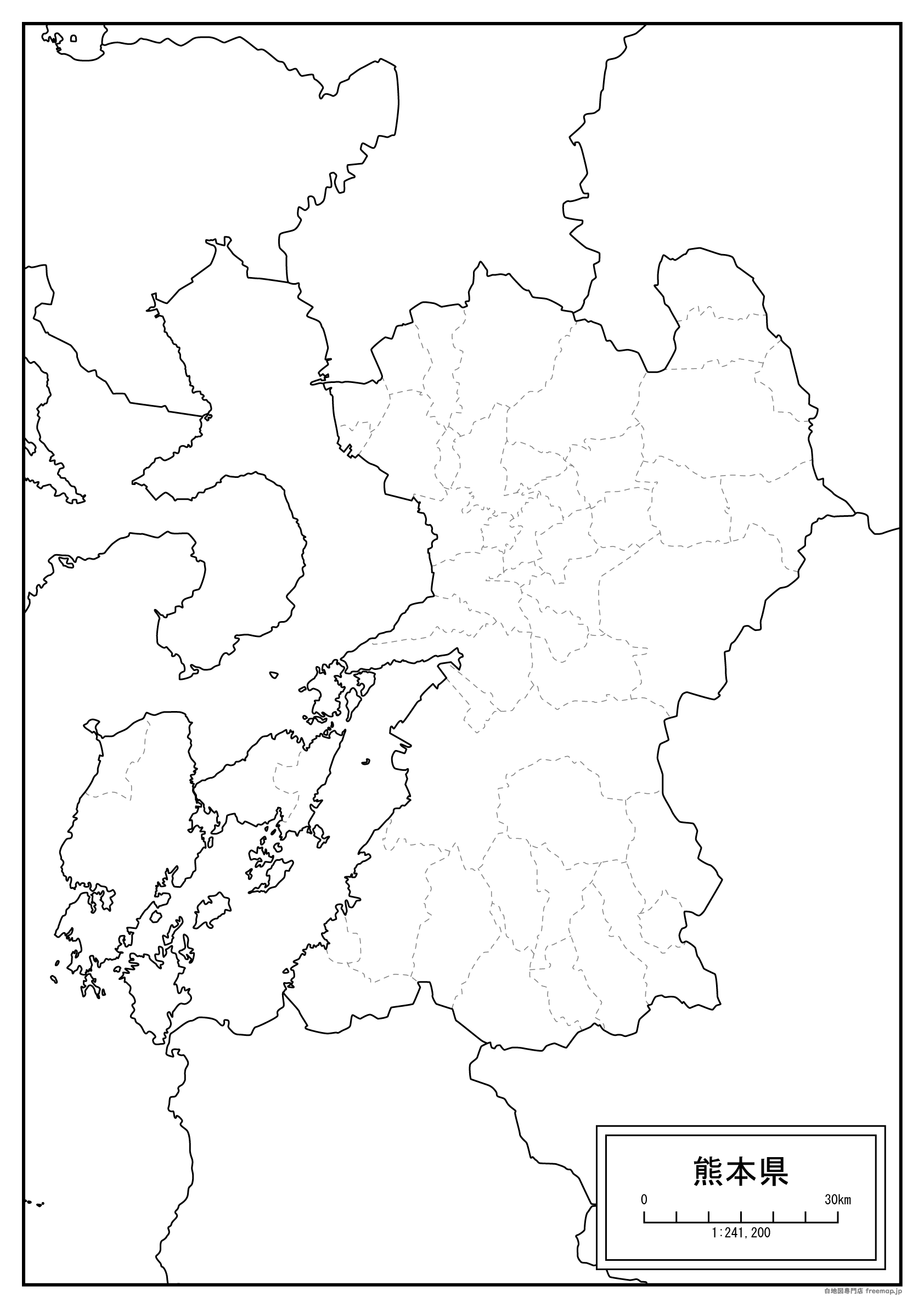 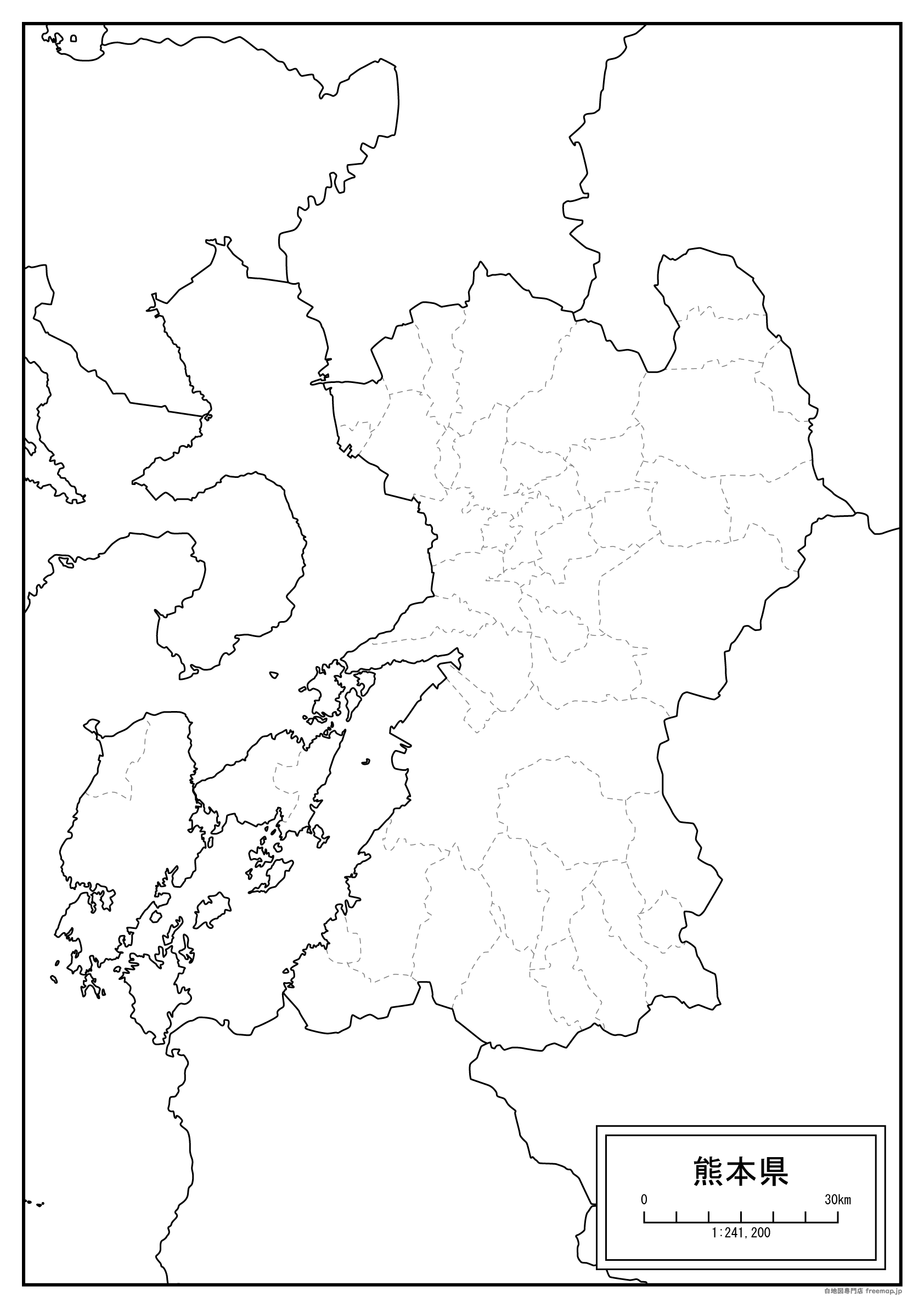 なんかんまち
南関町
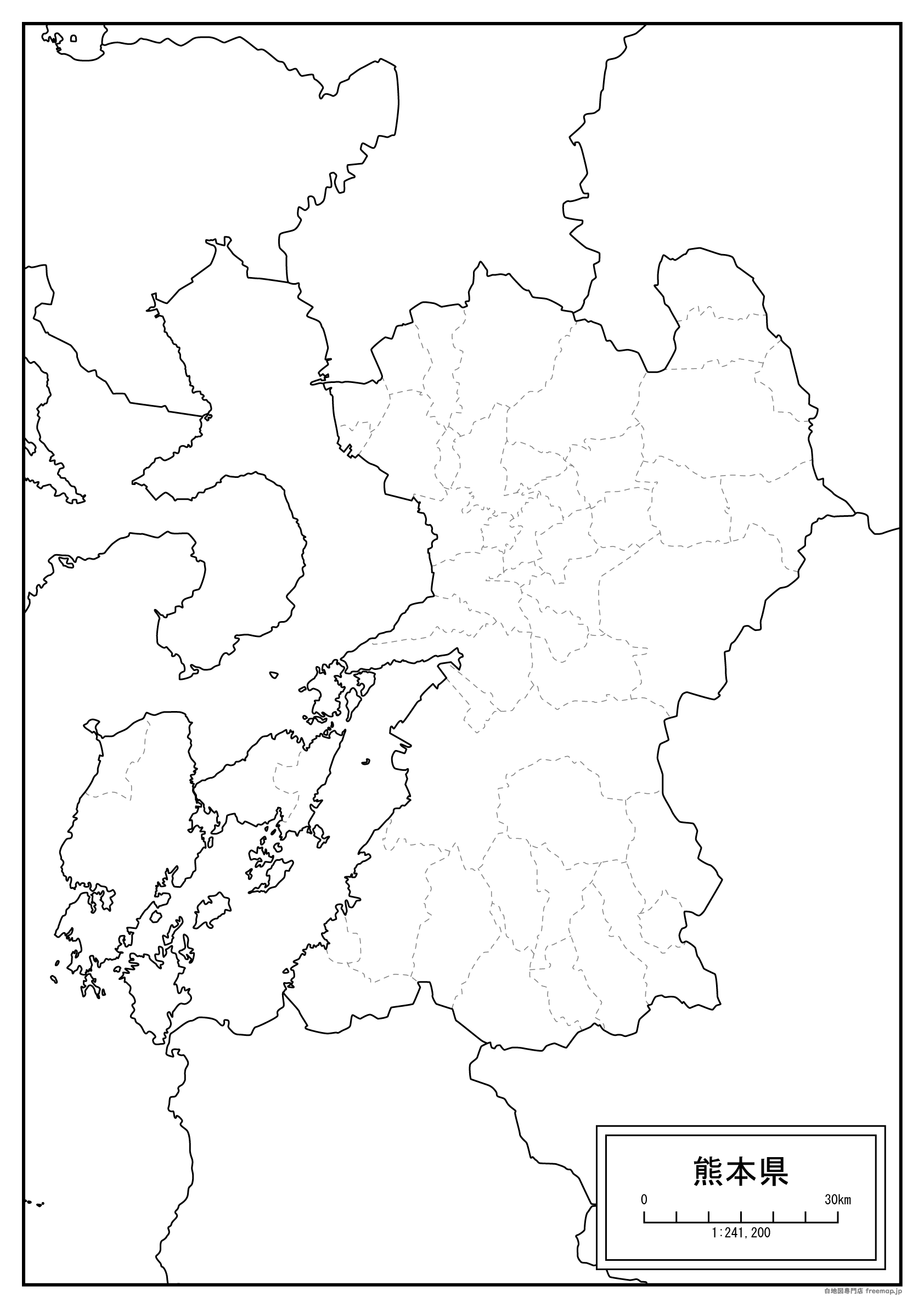 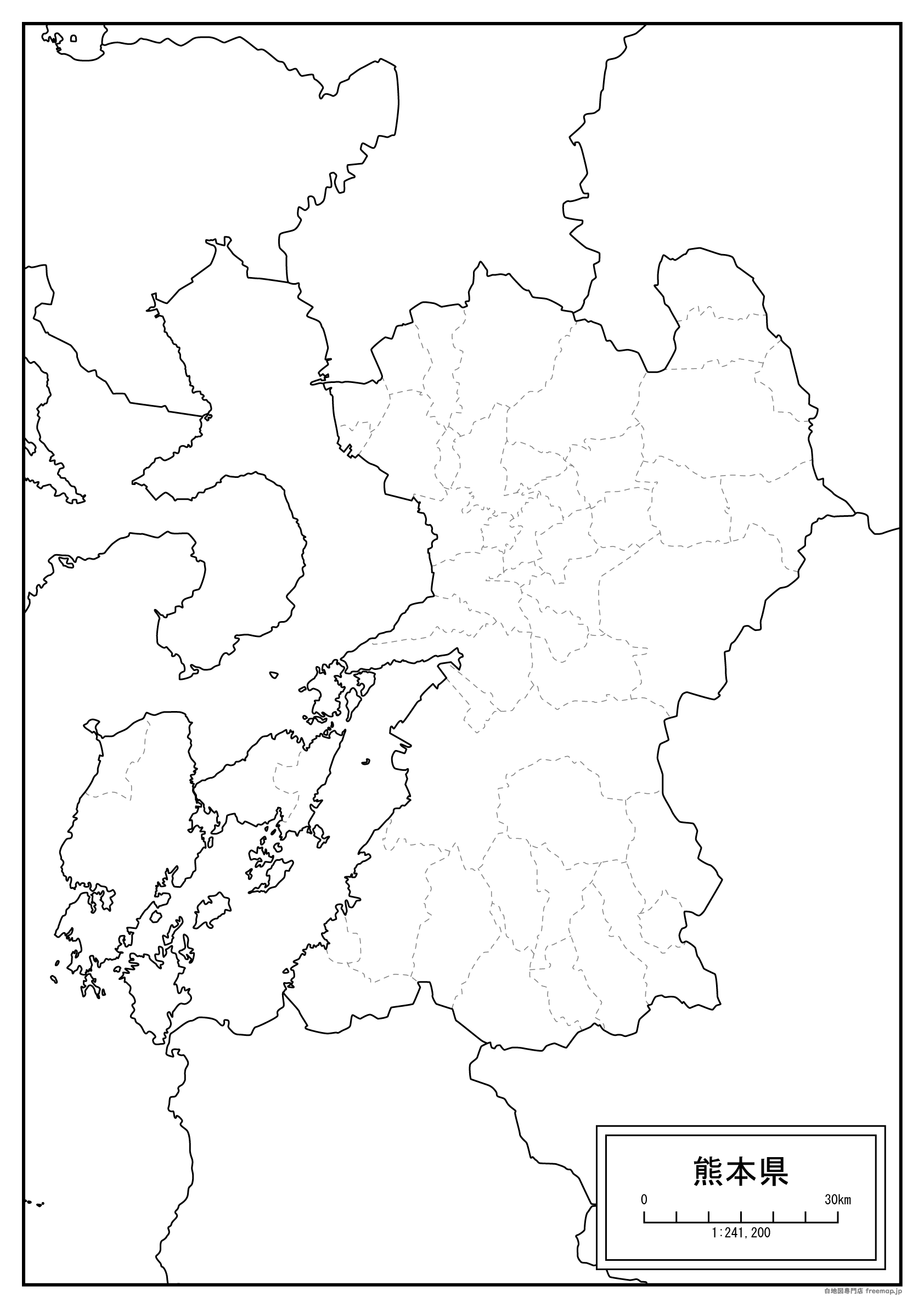 なごみまち
和水町
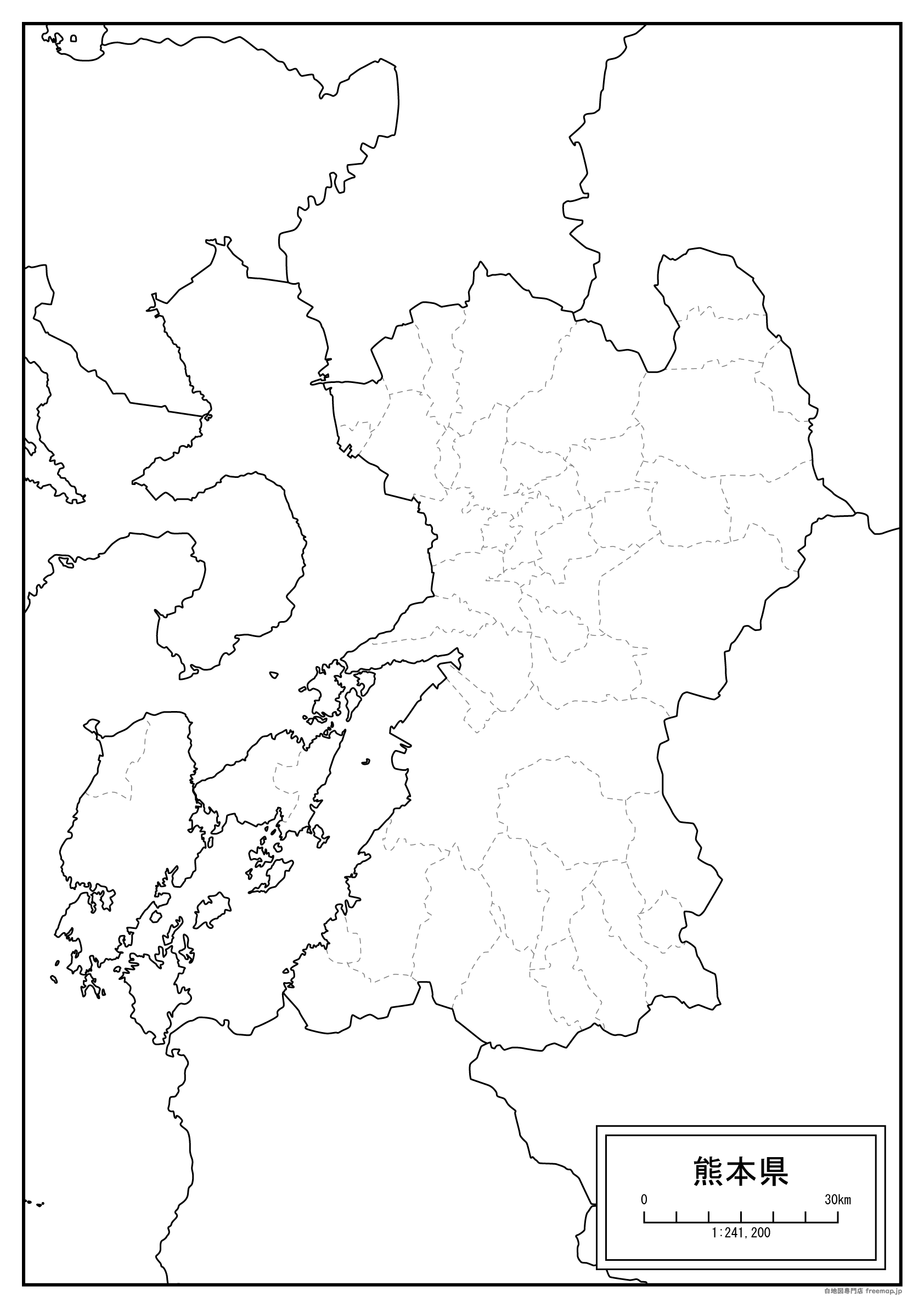 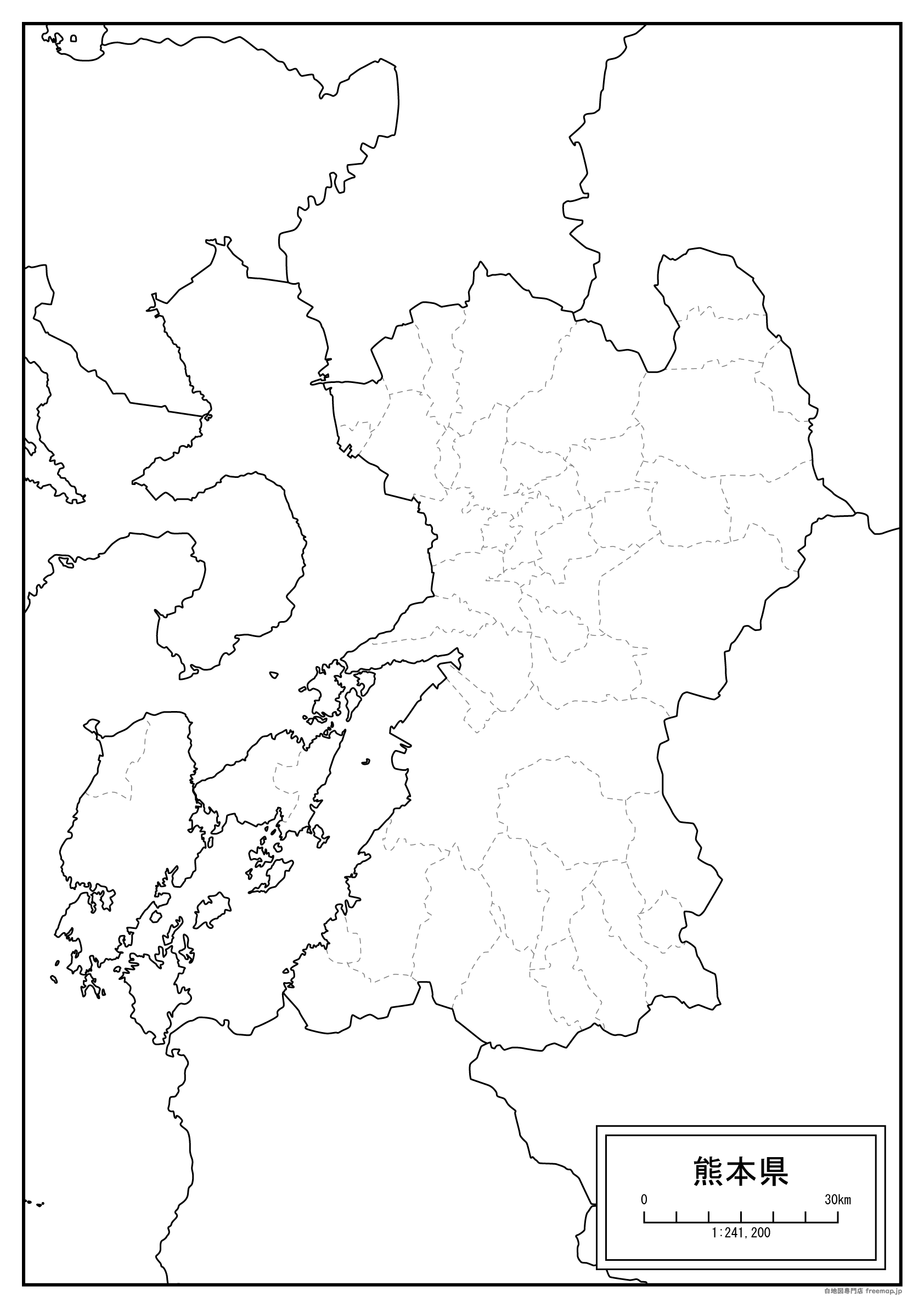 やまがし
山鹿市
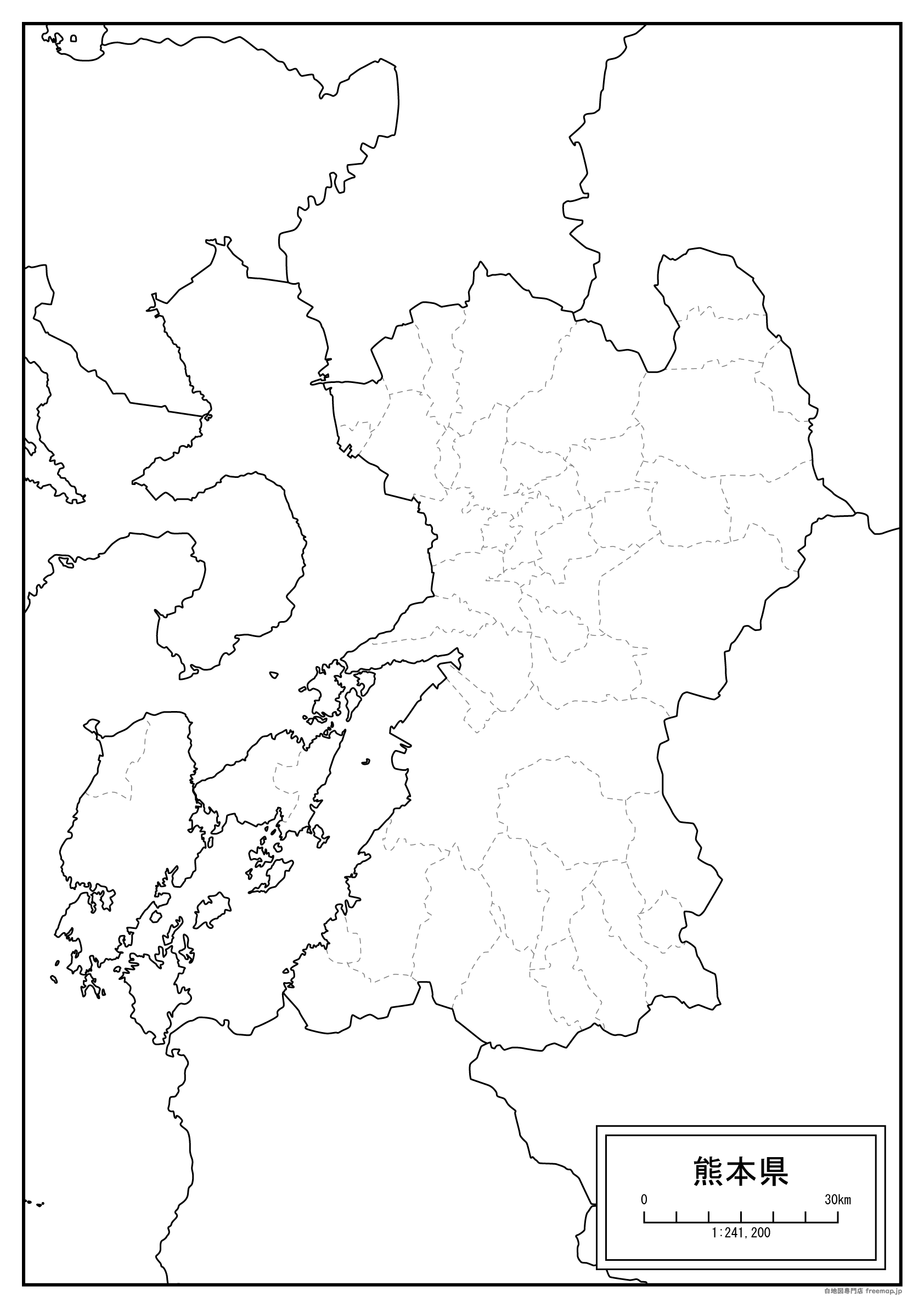 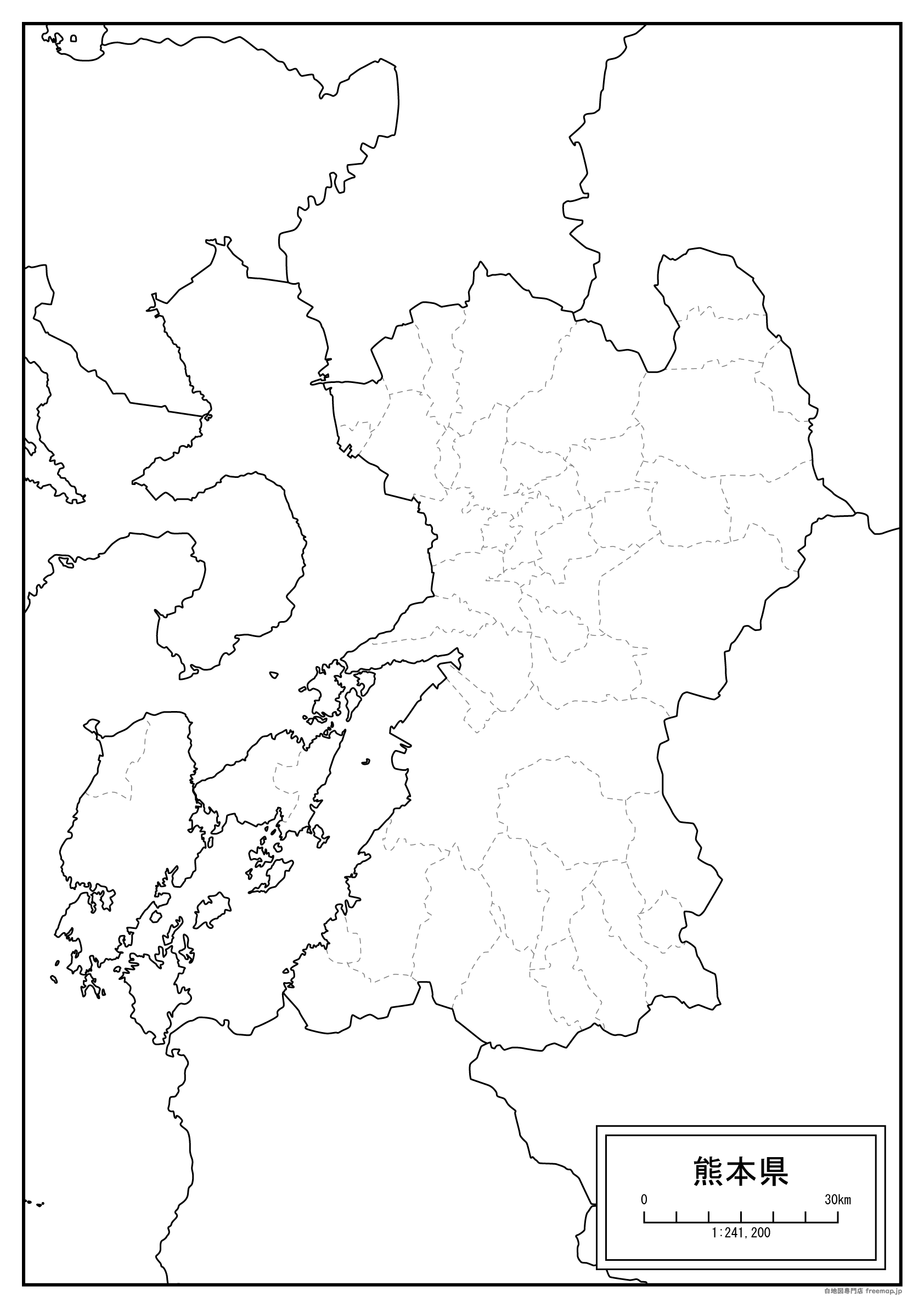 きくちし
菊池市
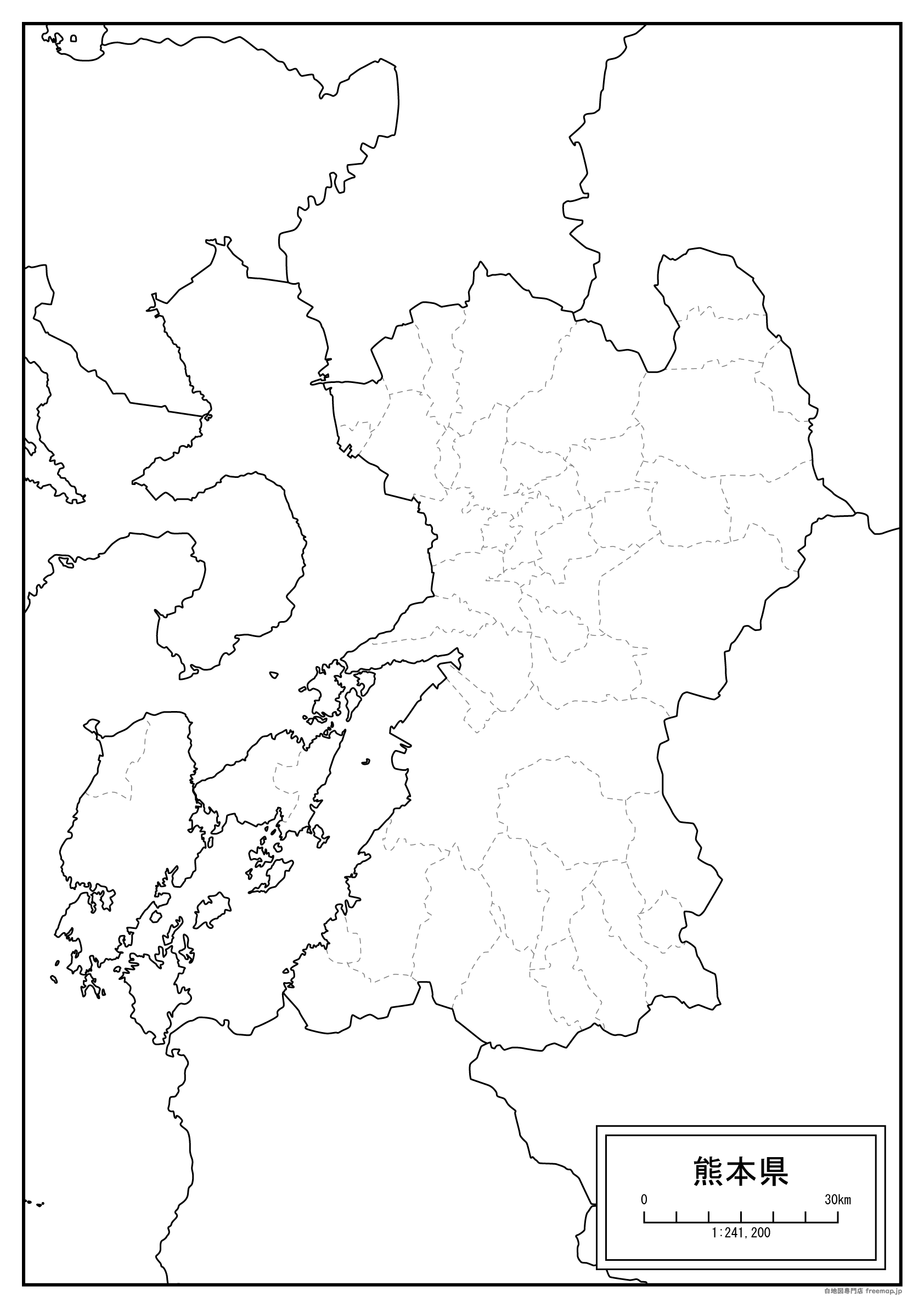 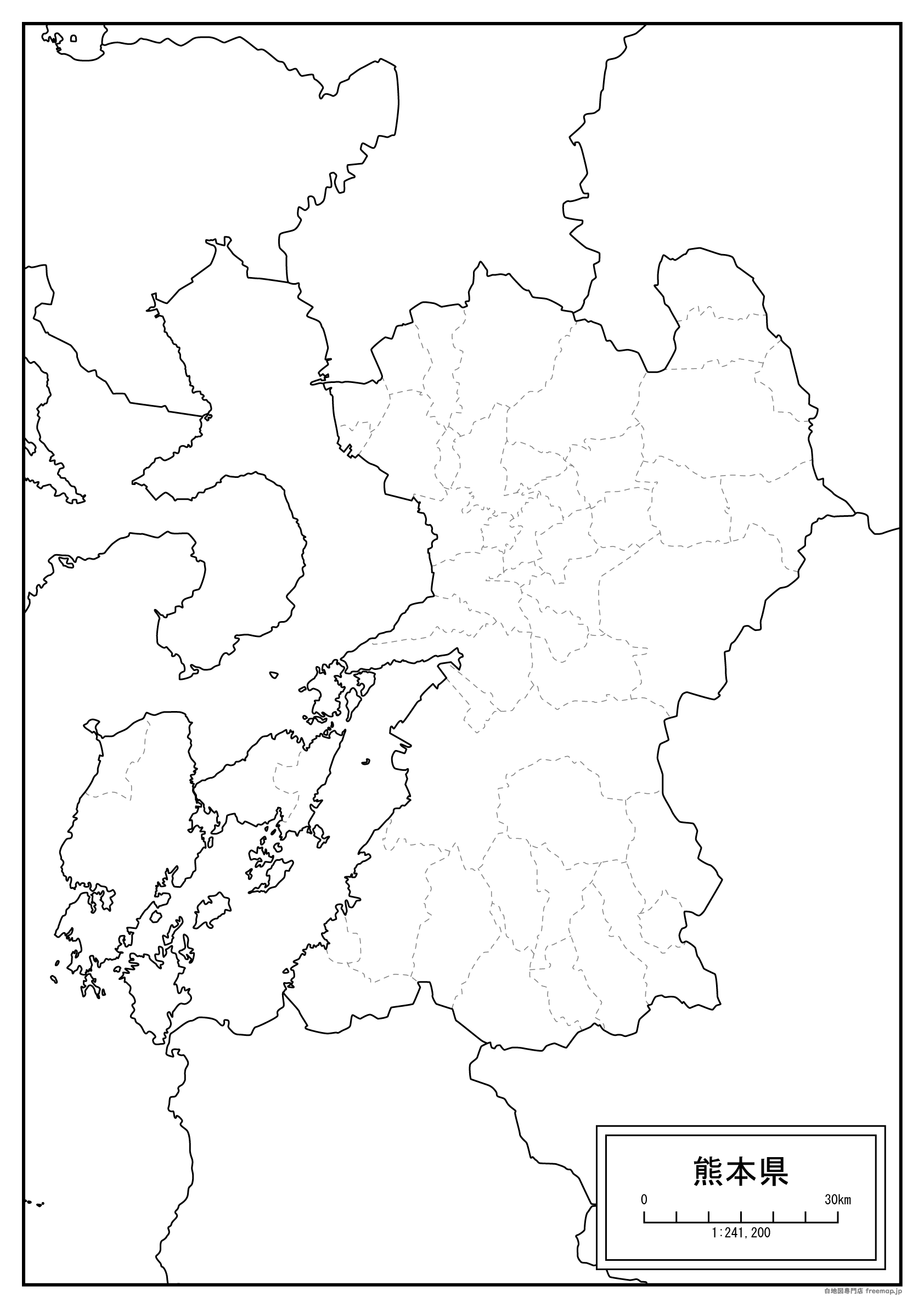 おおづまち
大津町
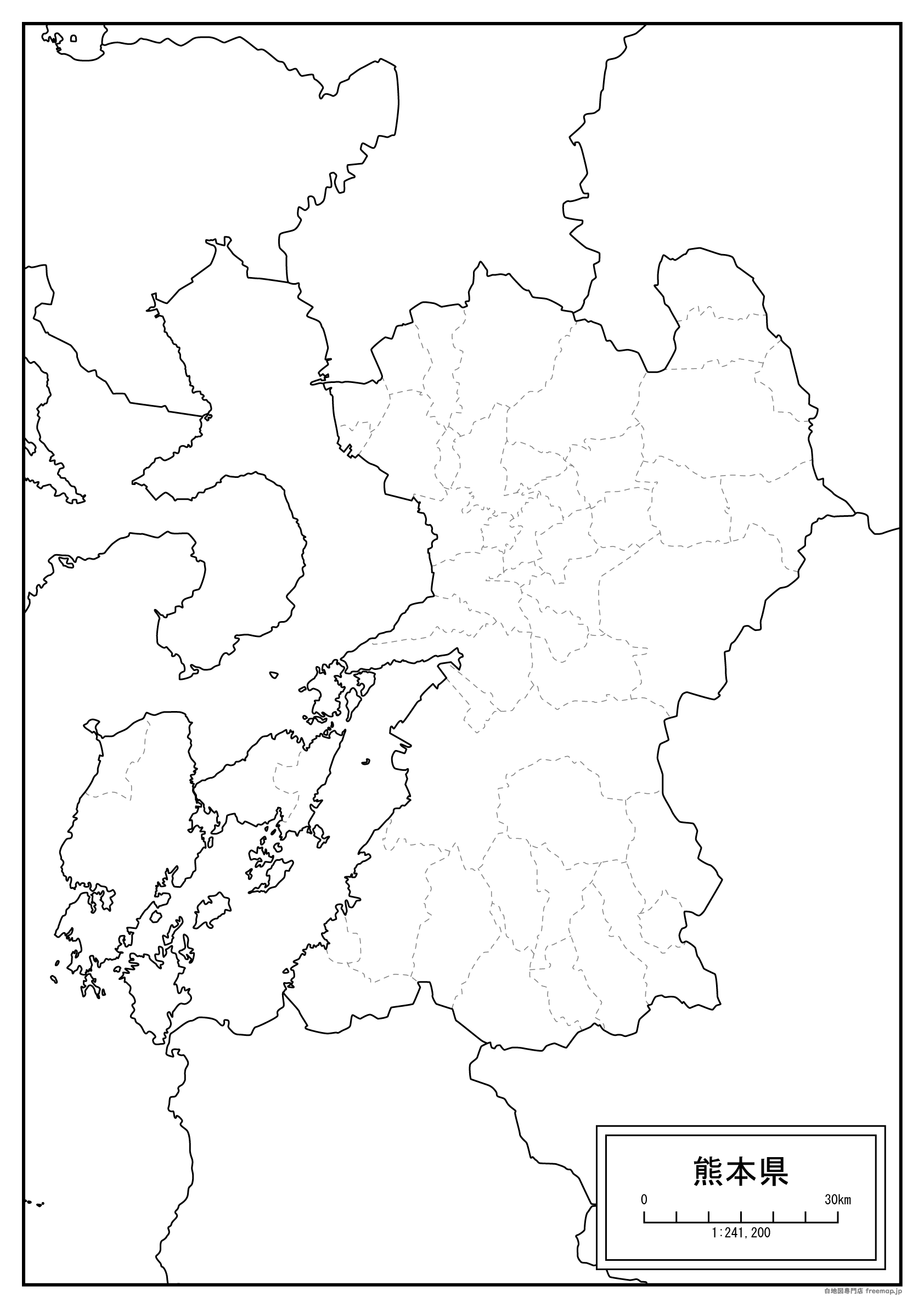 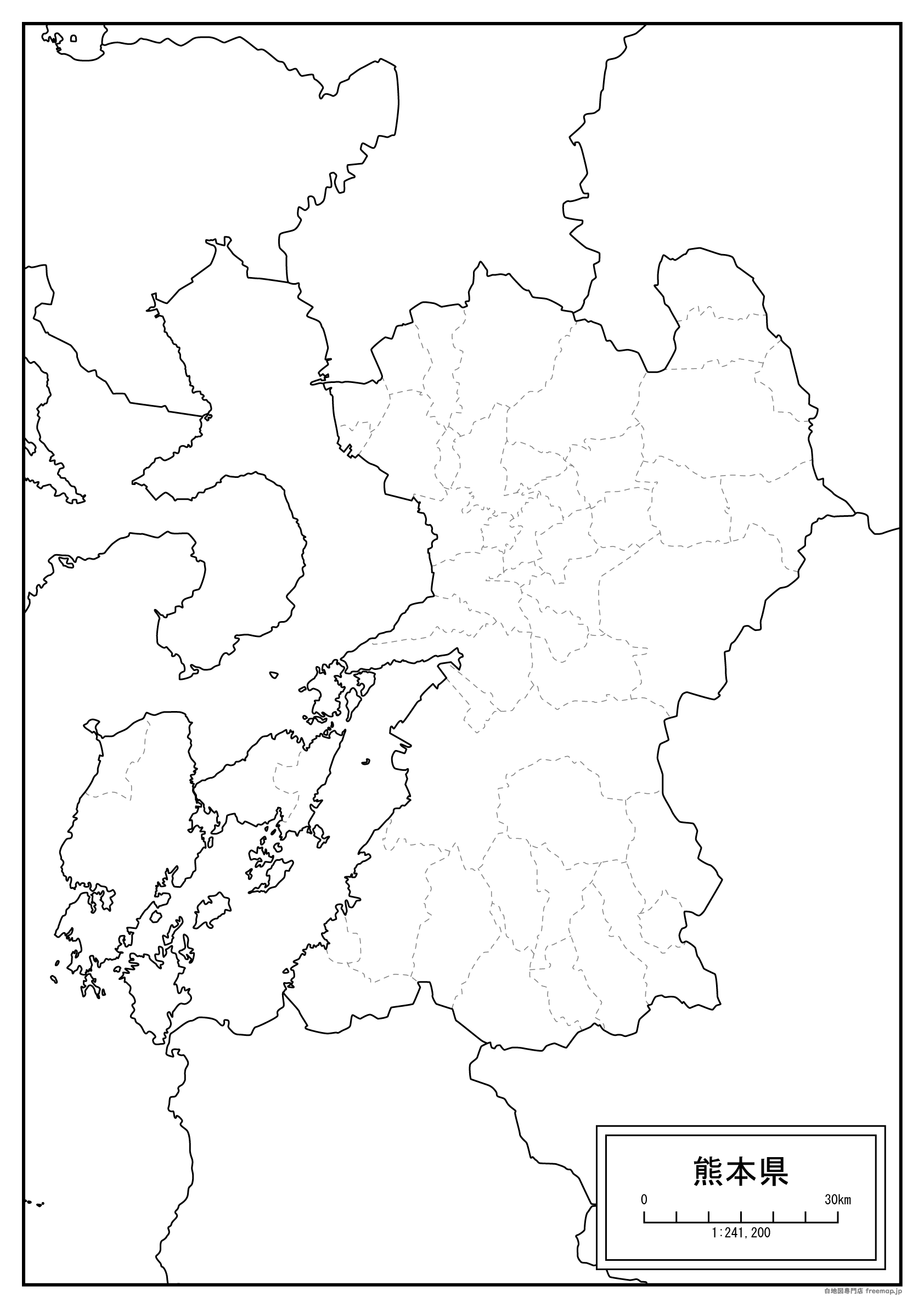 にしはらむら
西原村
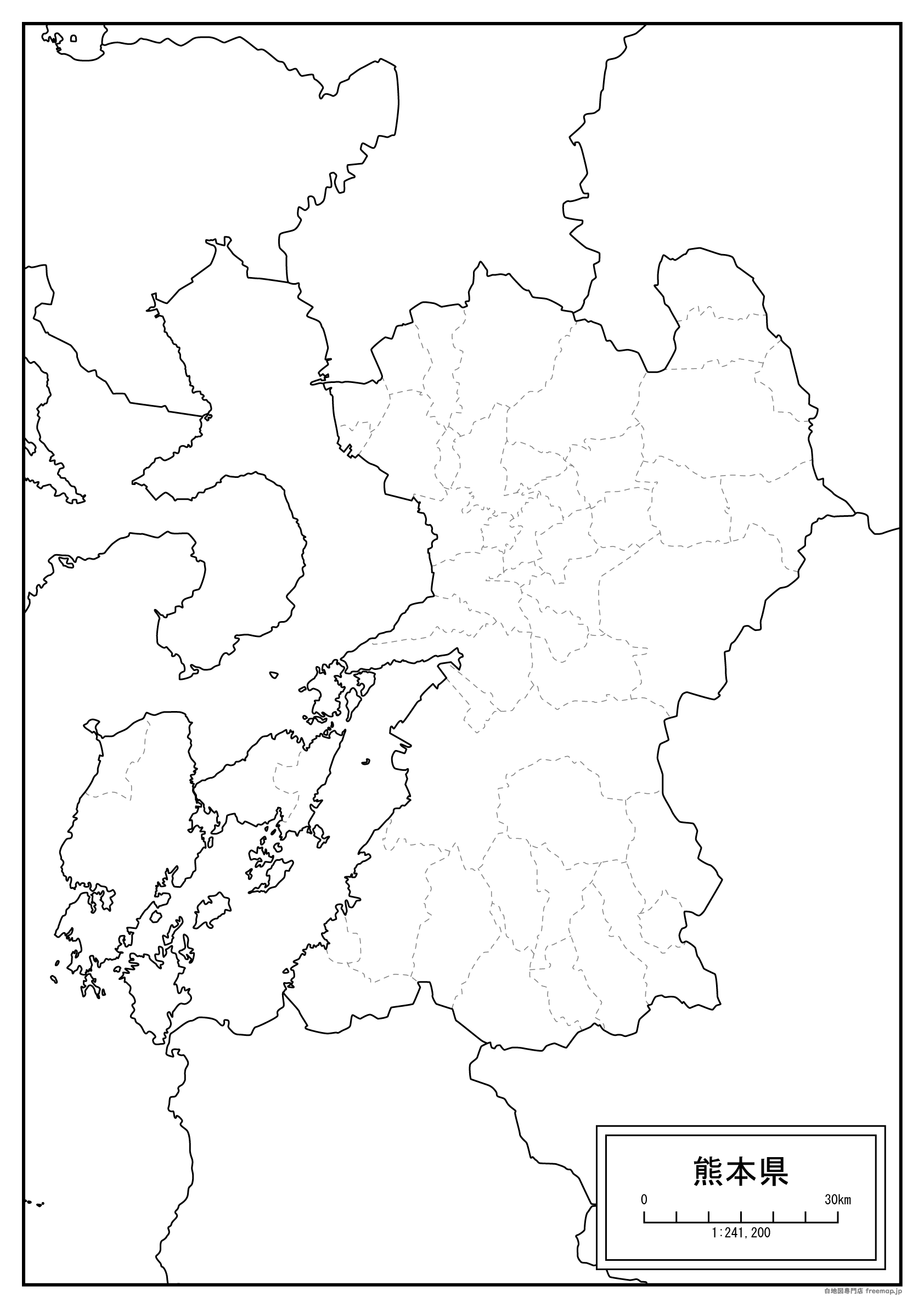 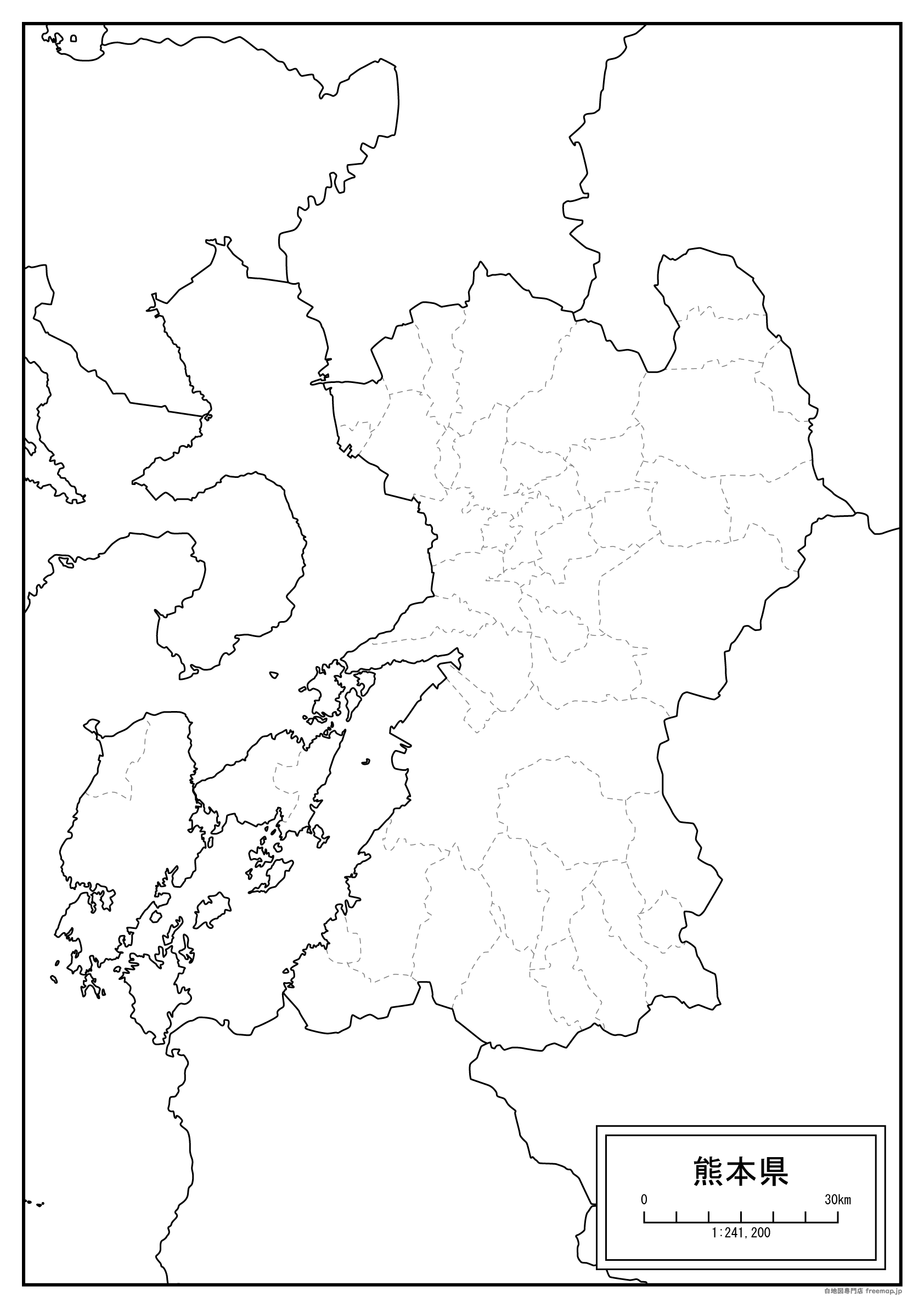 みなみあそむら
南阿蘇村
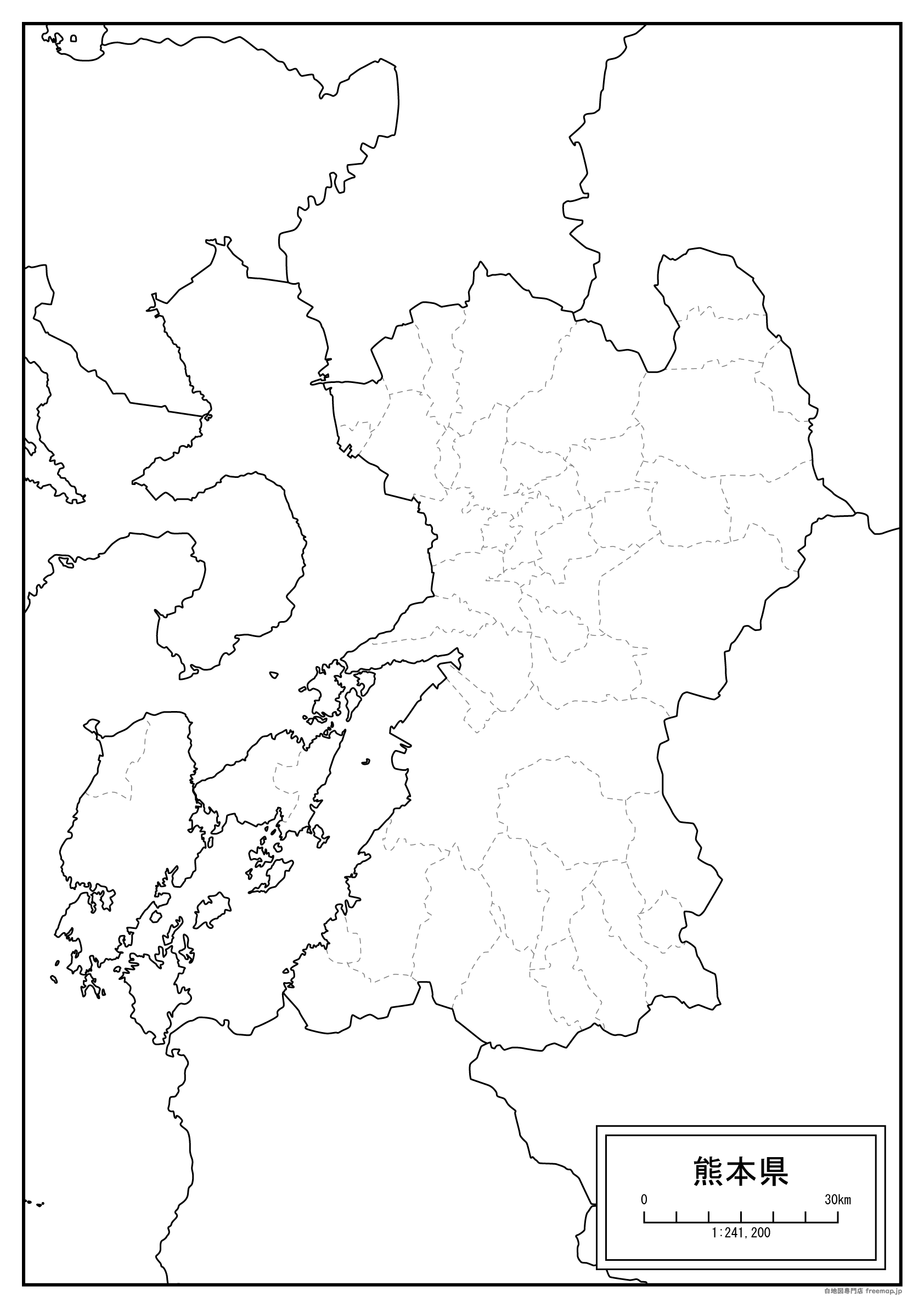 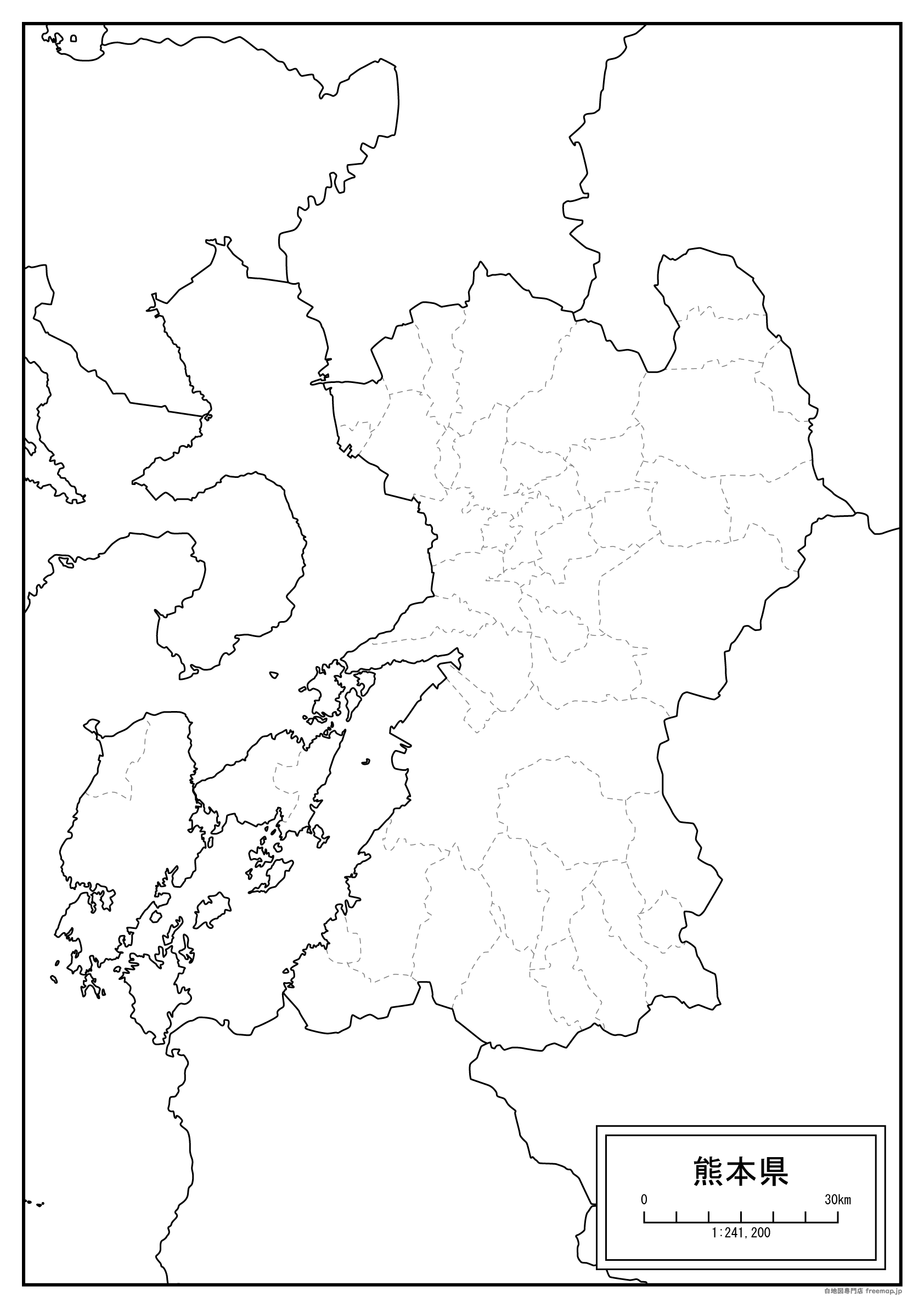 たかもりまち
高森町
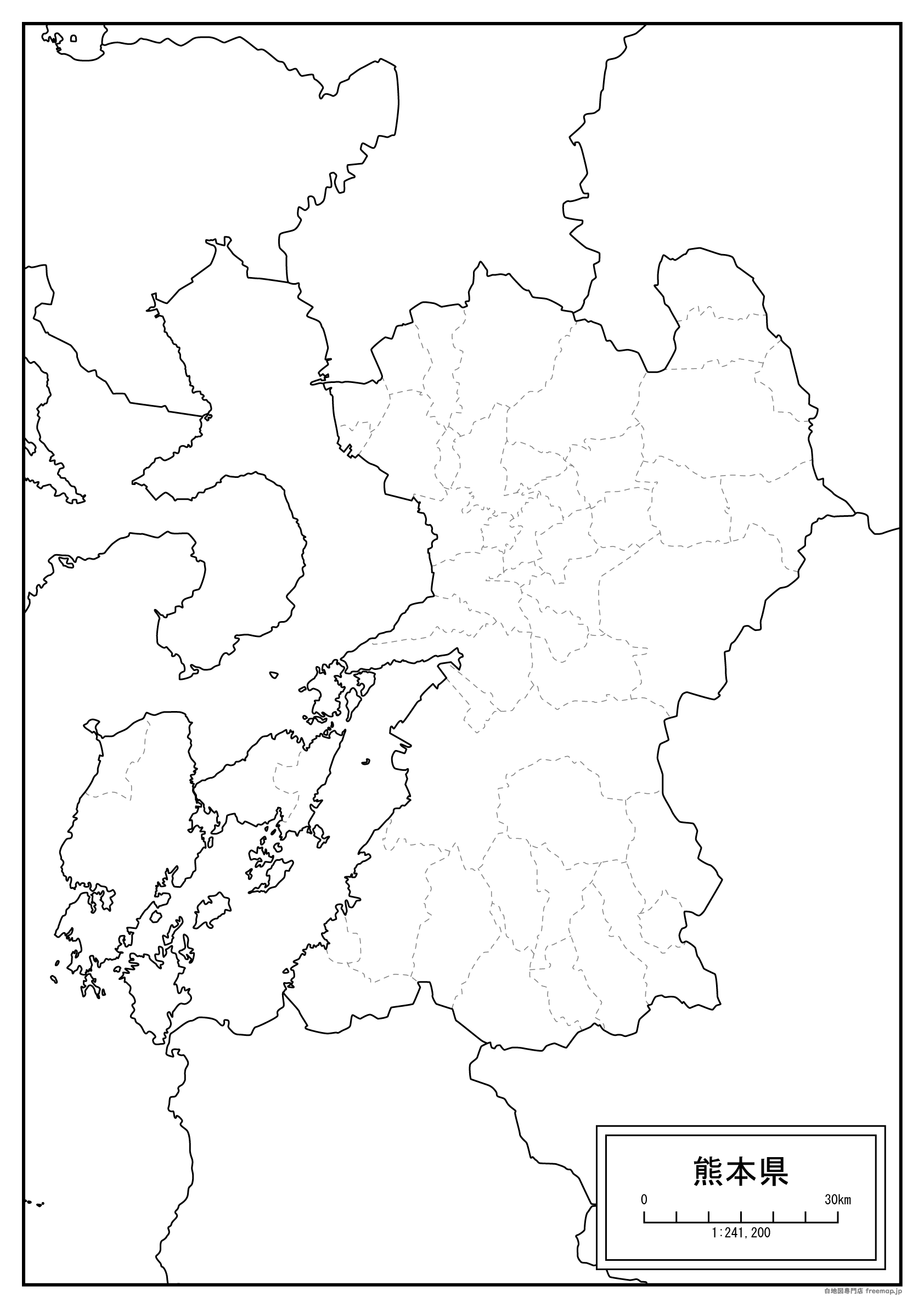 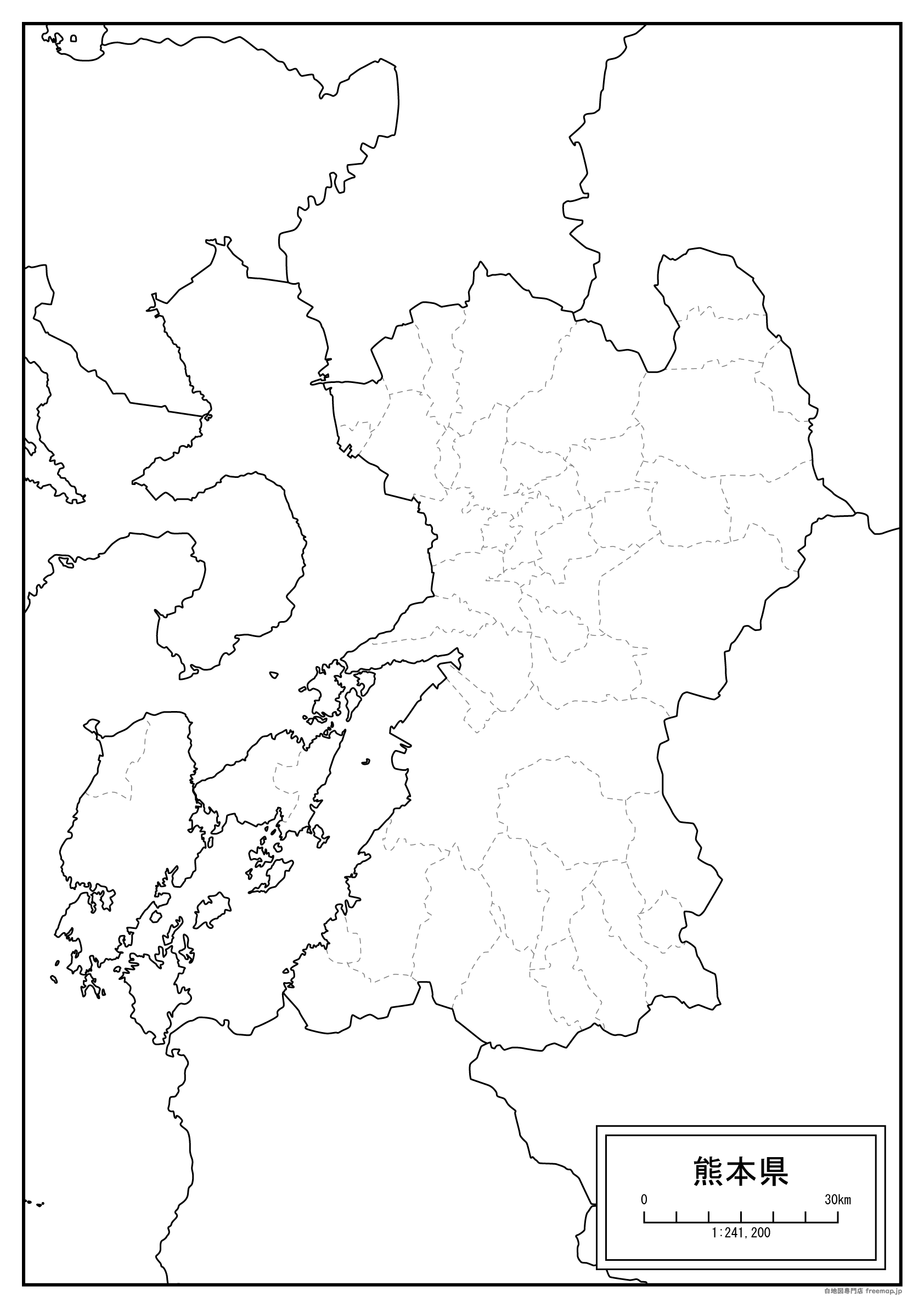 あそし
阿蘇市
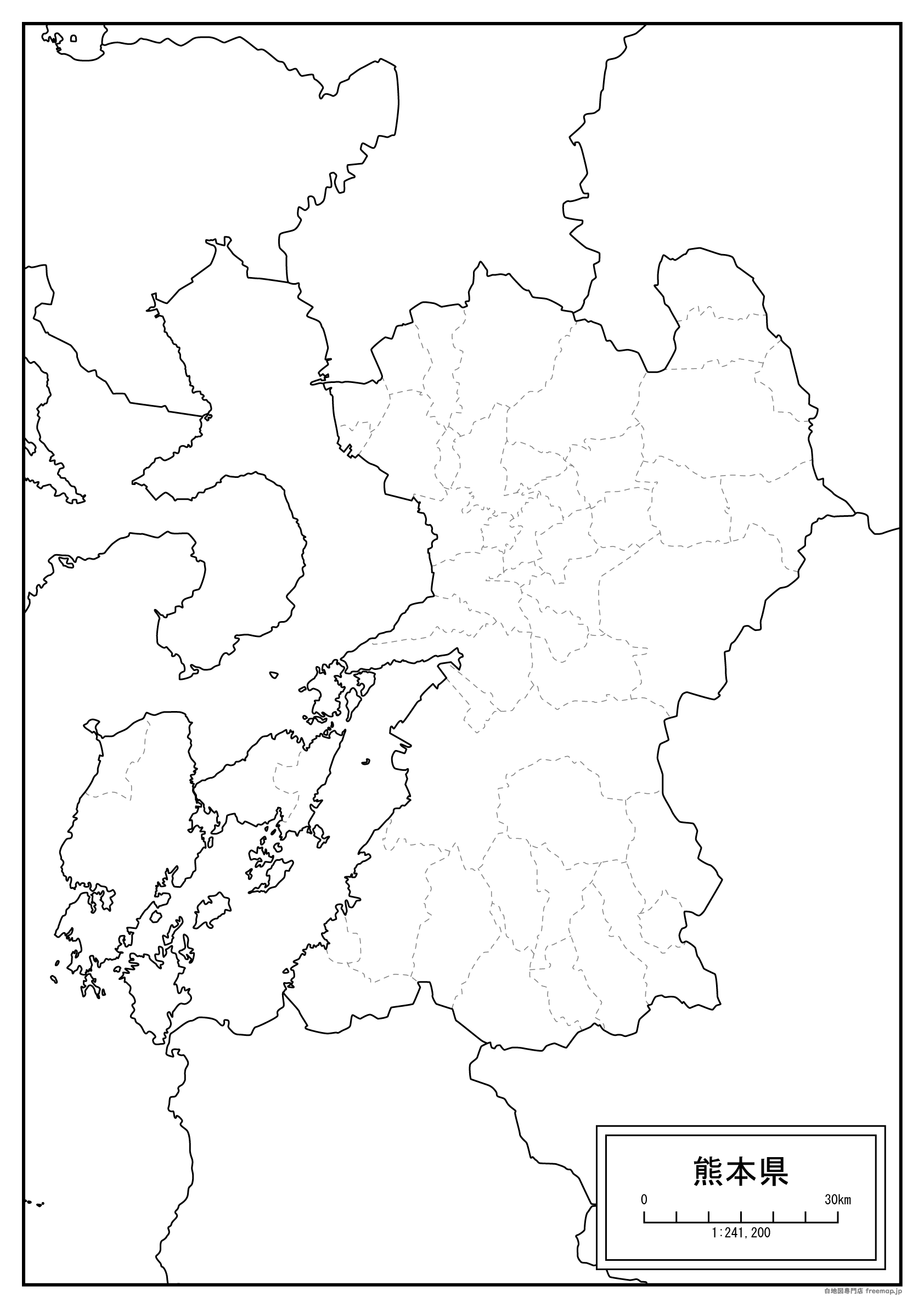 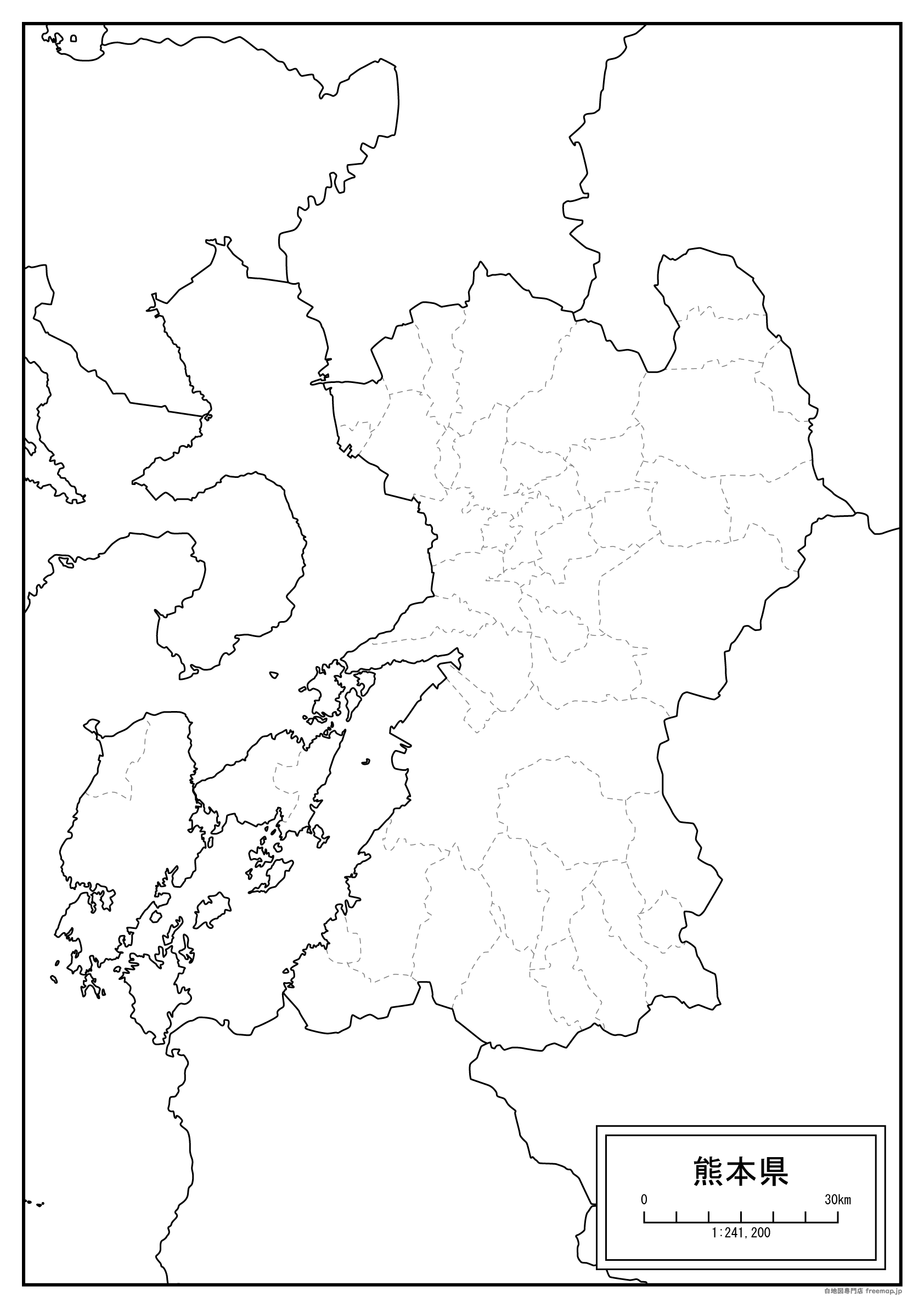 うぶやまむら
産山村
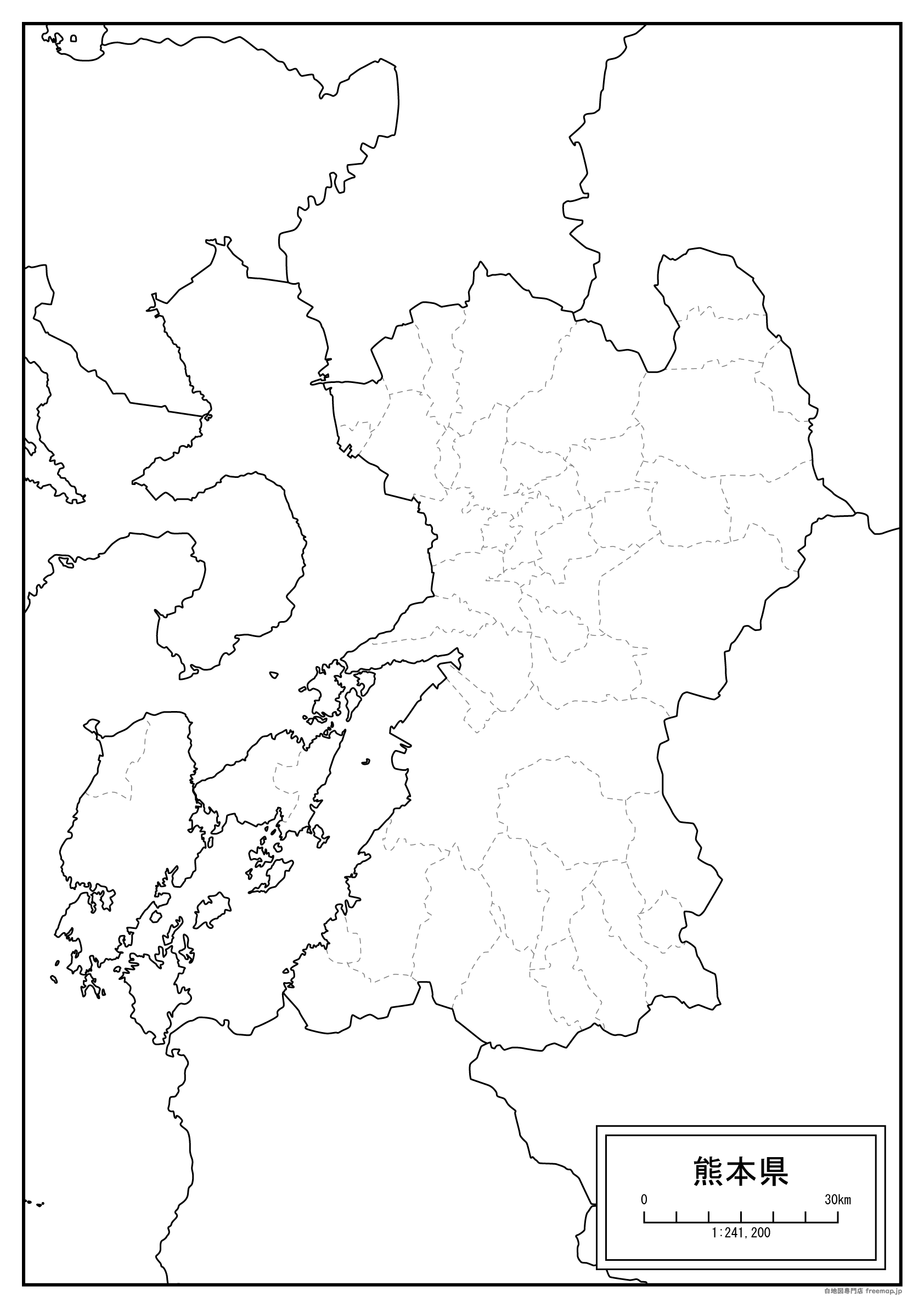 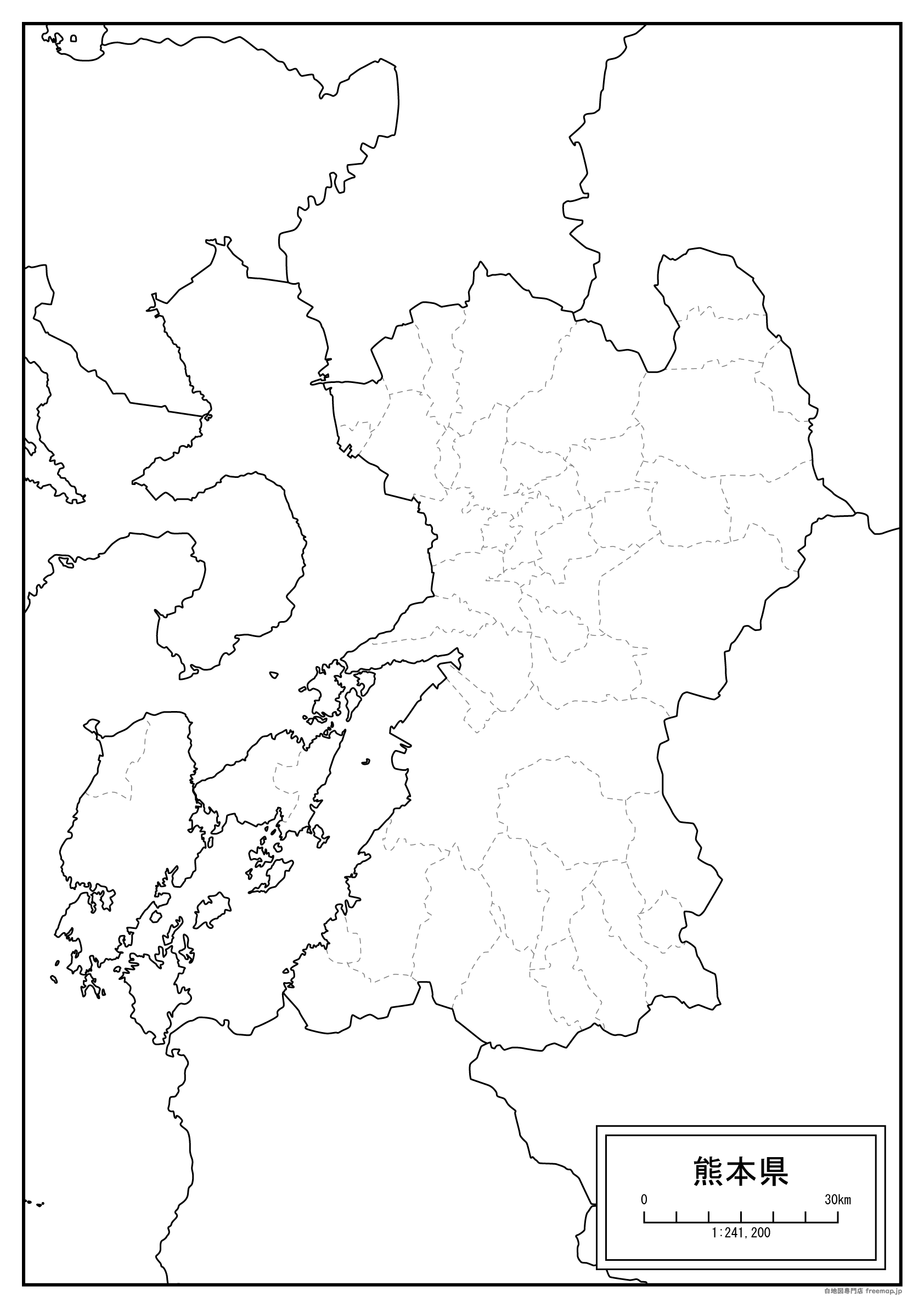 みなみおぐにまち
南小国町
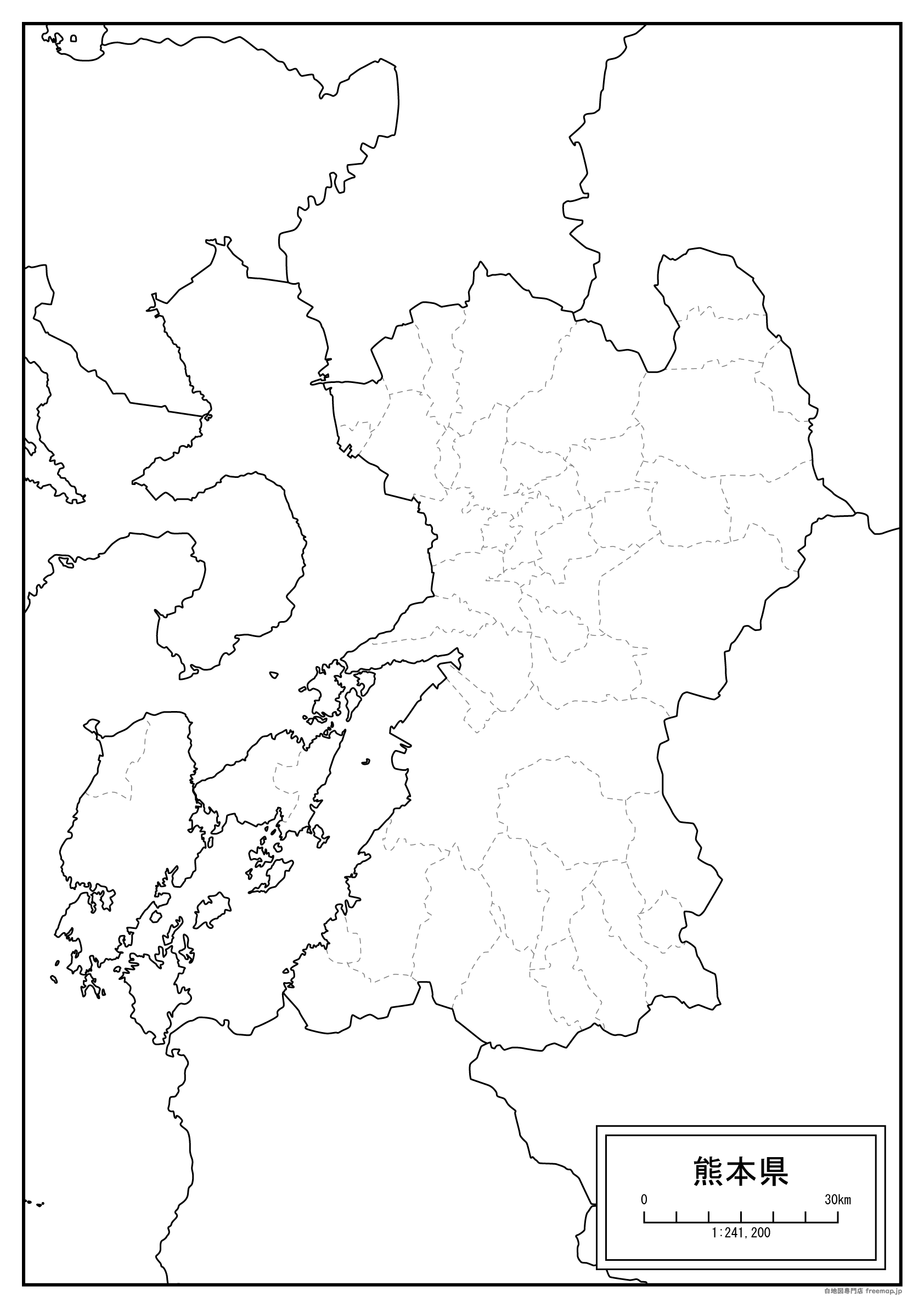 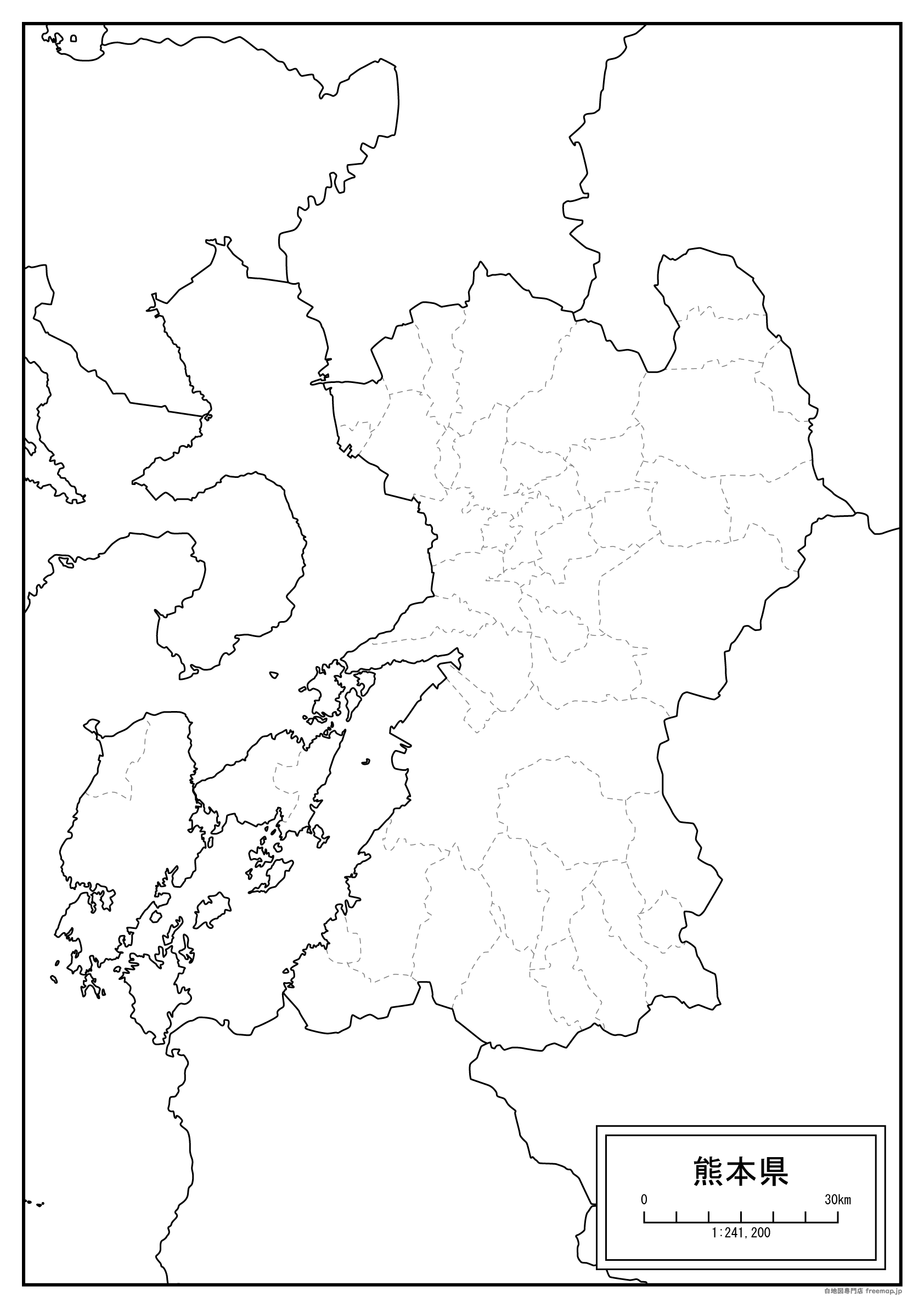 おぐにまち
小国町
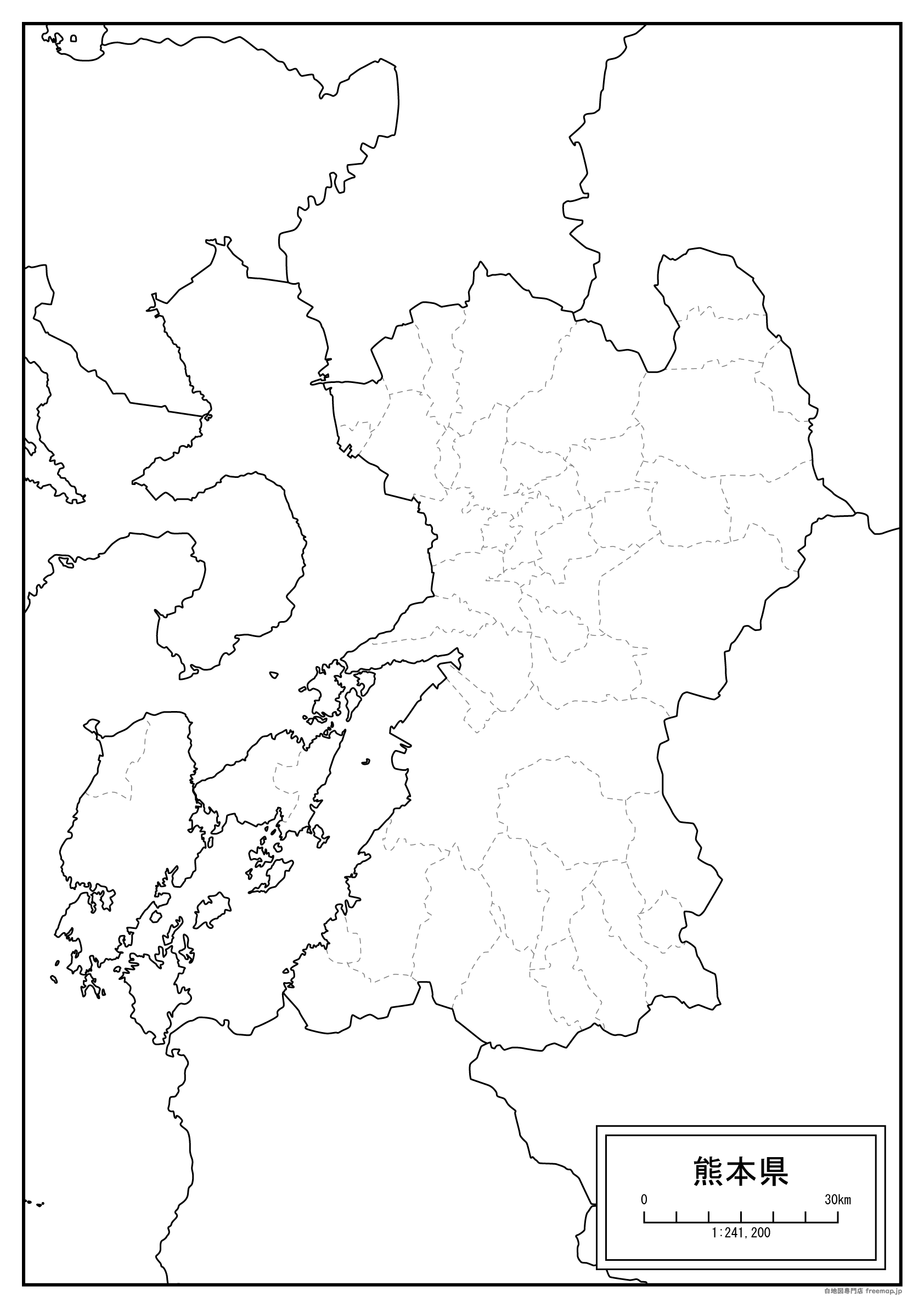 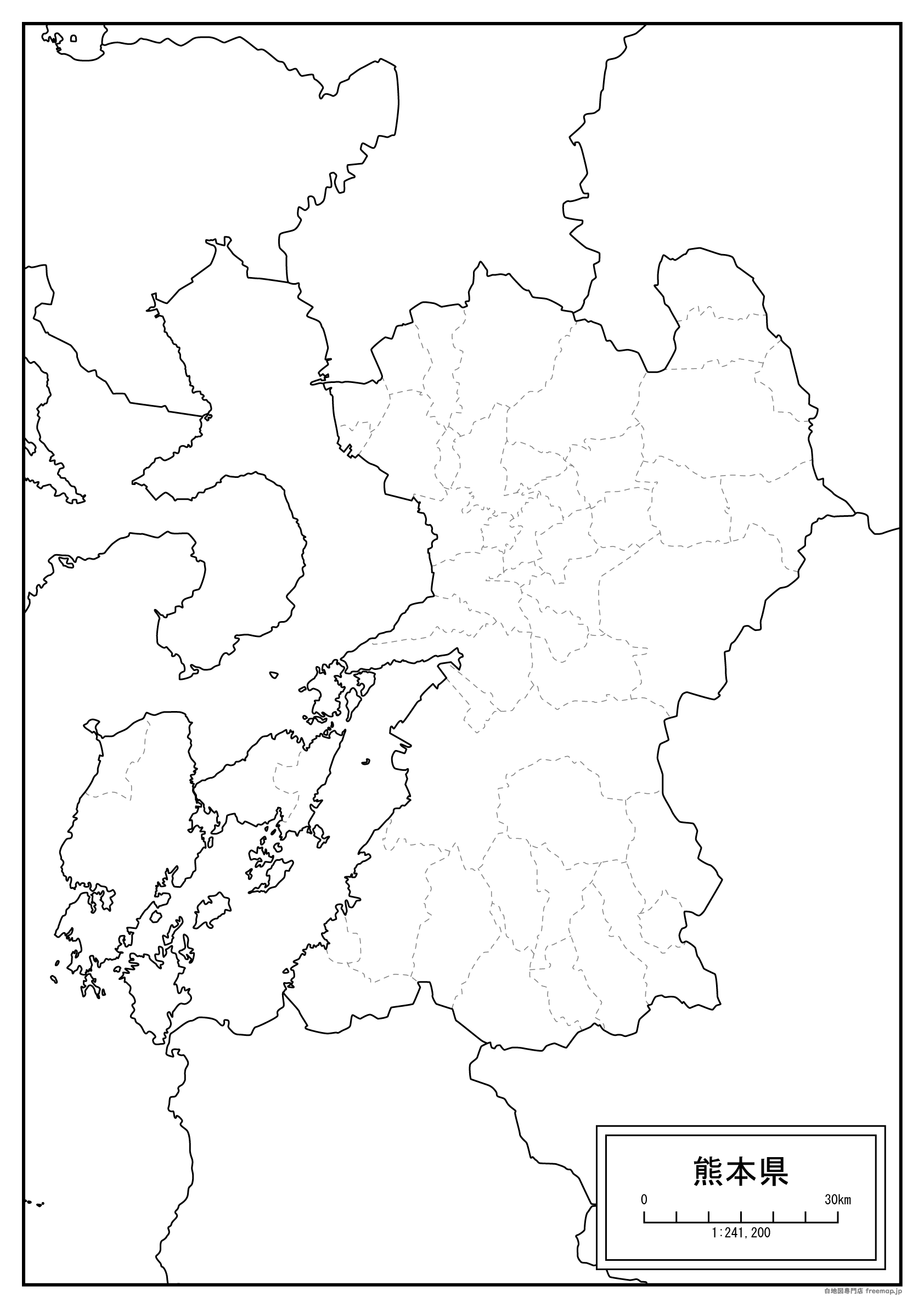 くまもとし　きたく
熊本市北区
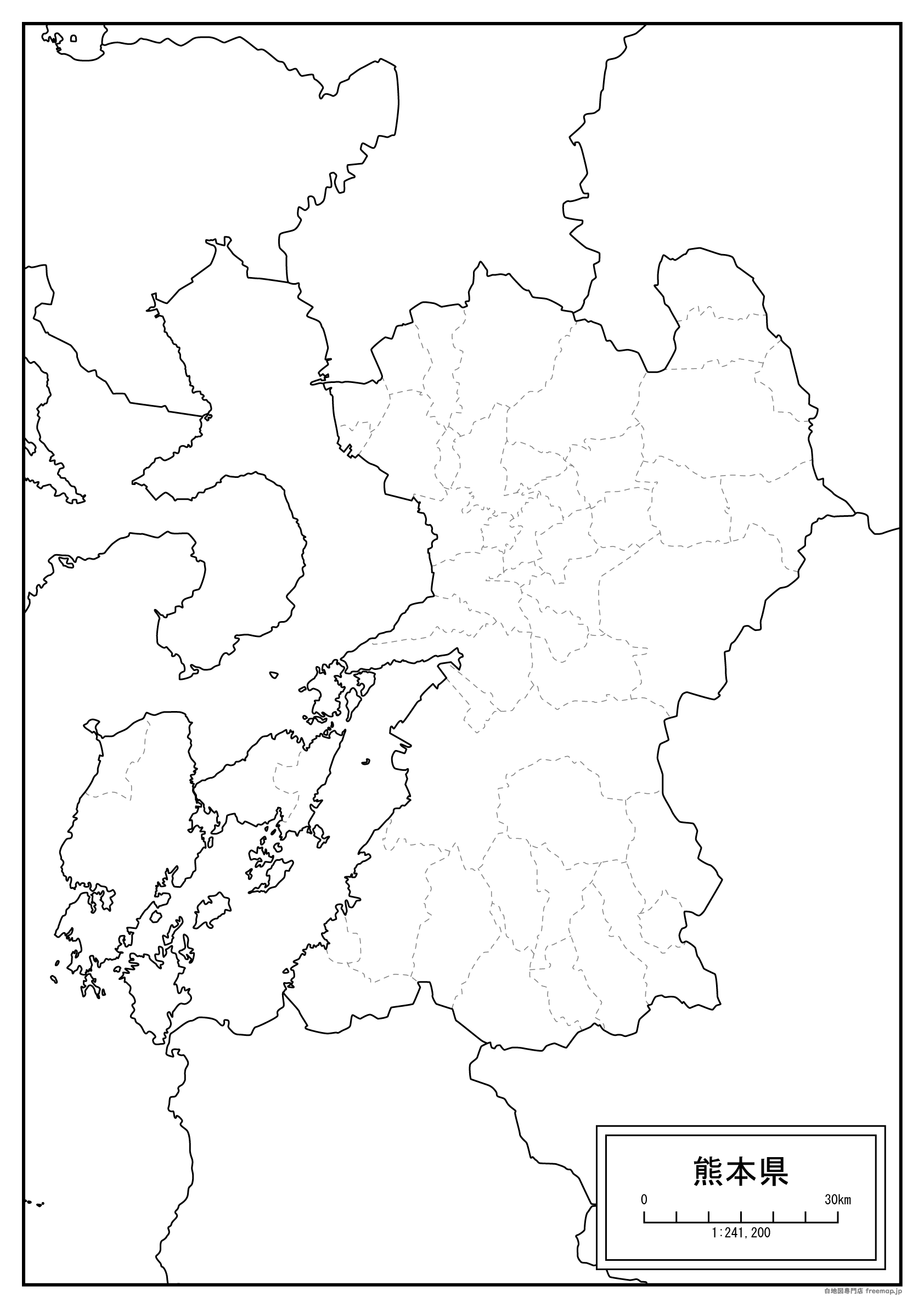 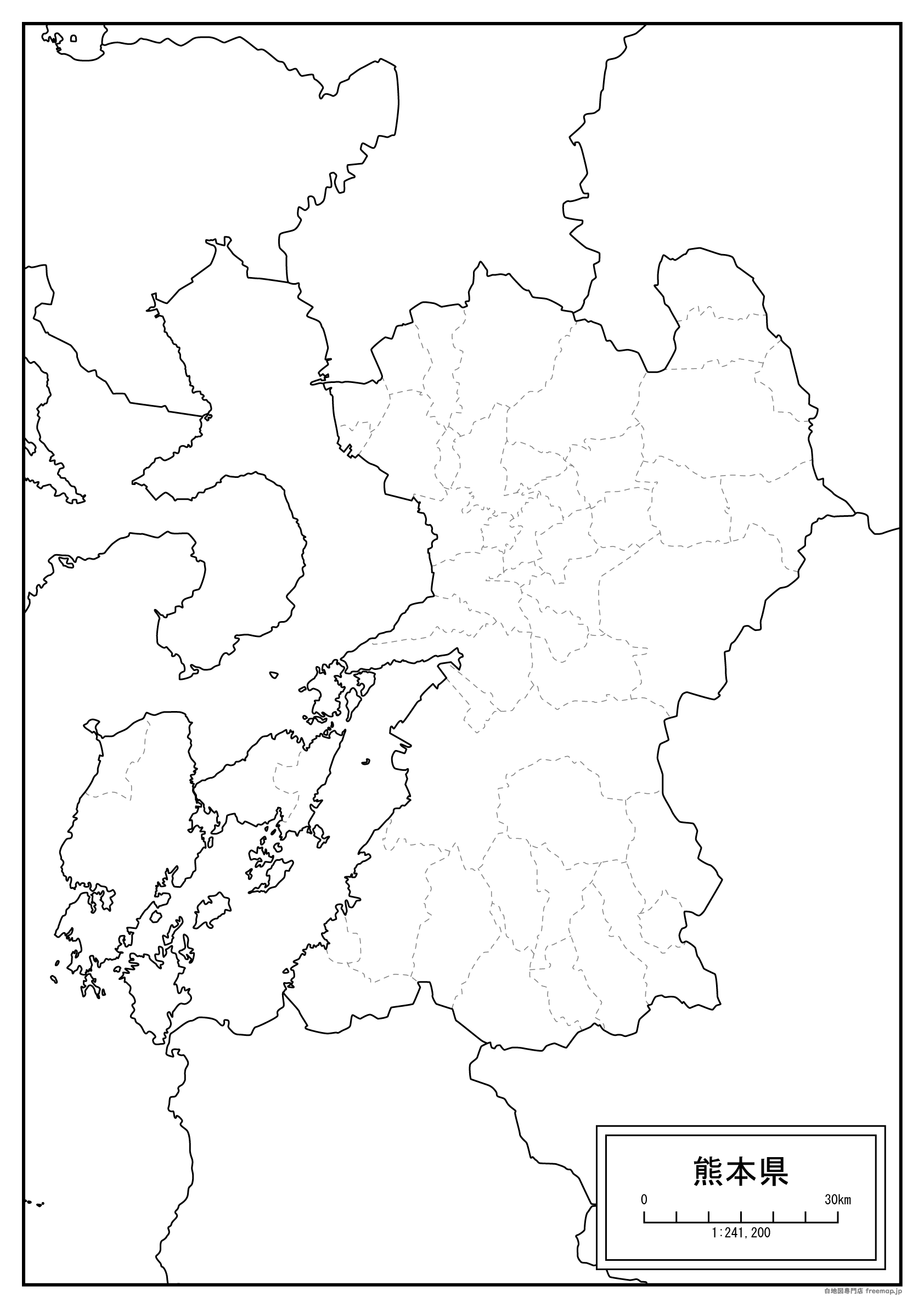 くまもとし　ちゅうおうく
熊本市中央区
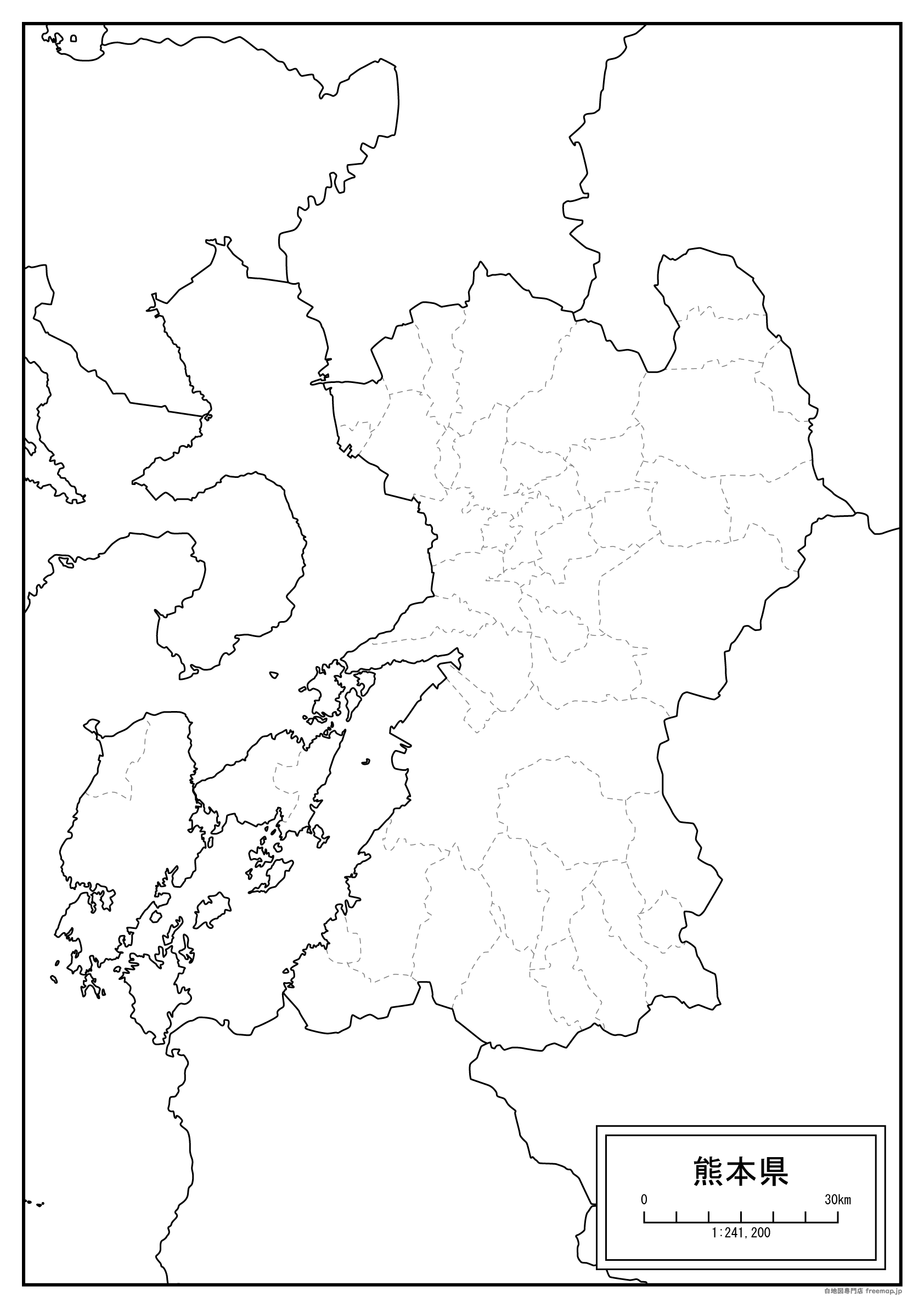 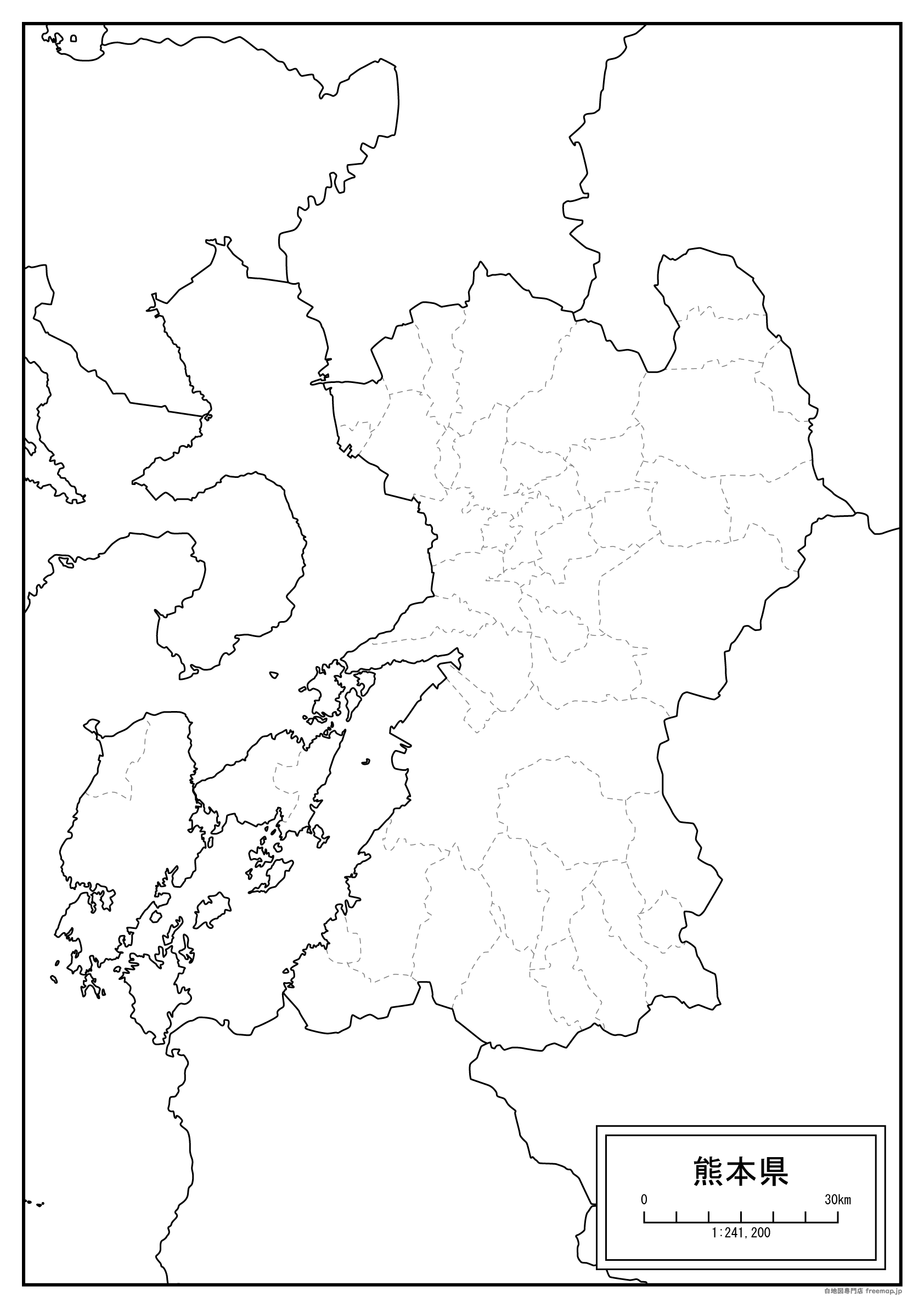 くまもとし　にしく
熊本市西区
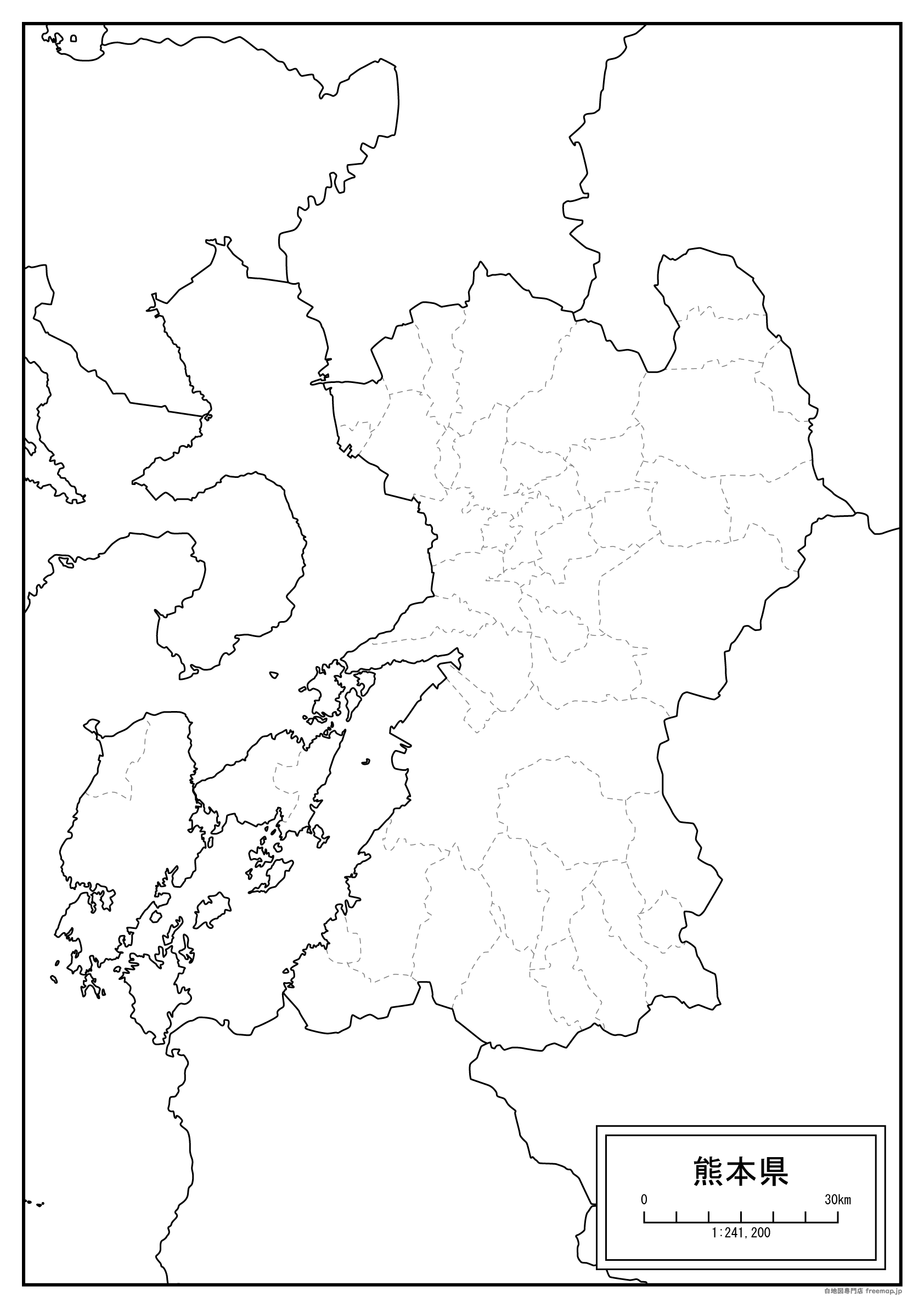 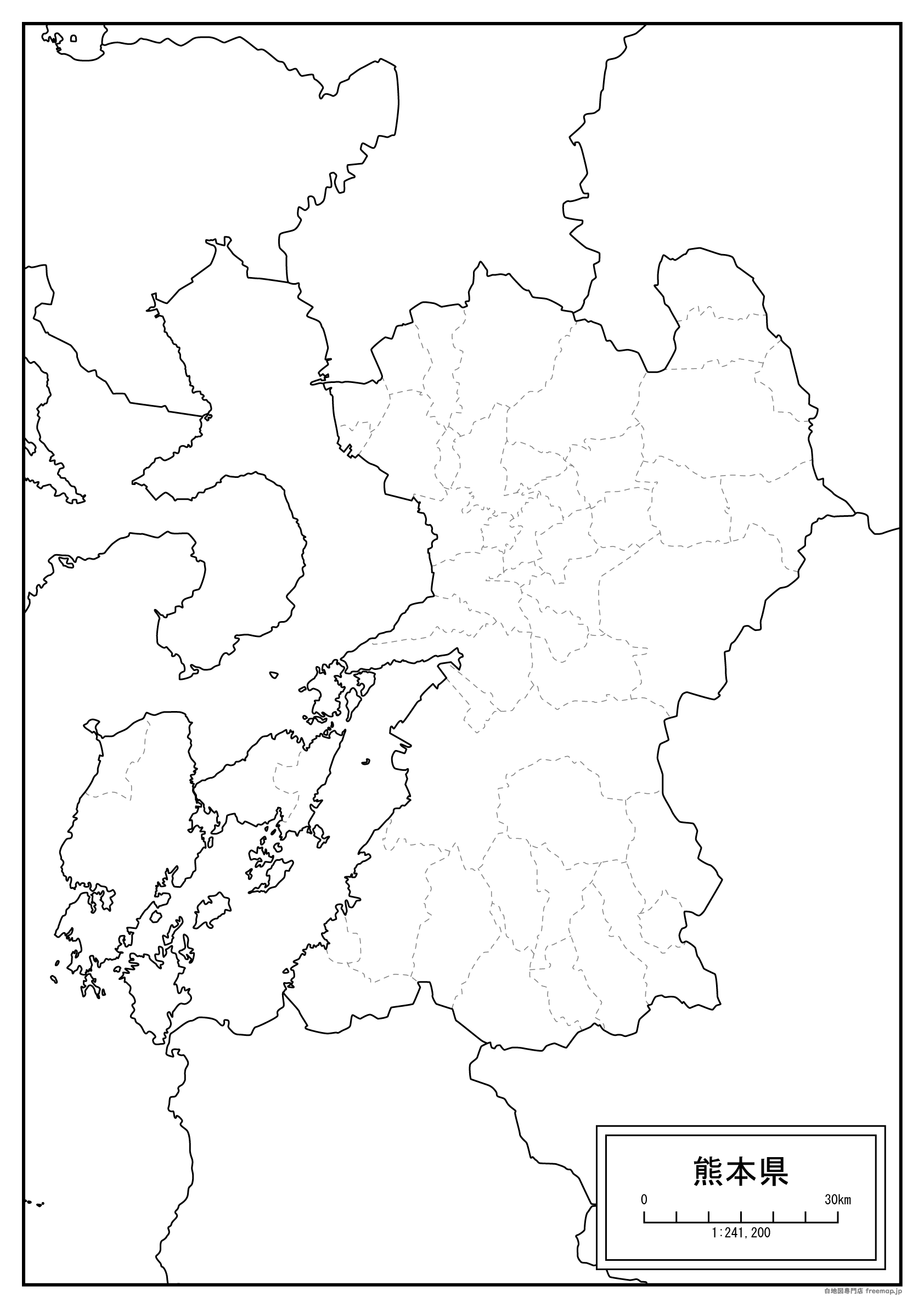 くまもとし　ひがしく
熊本市東区
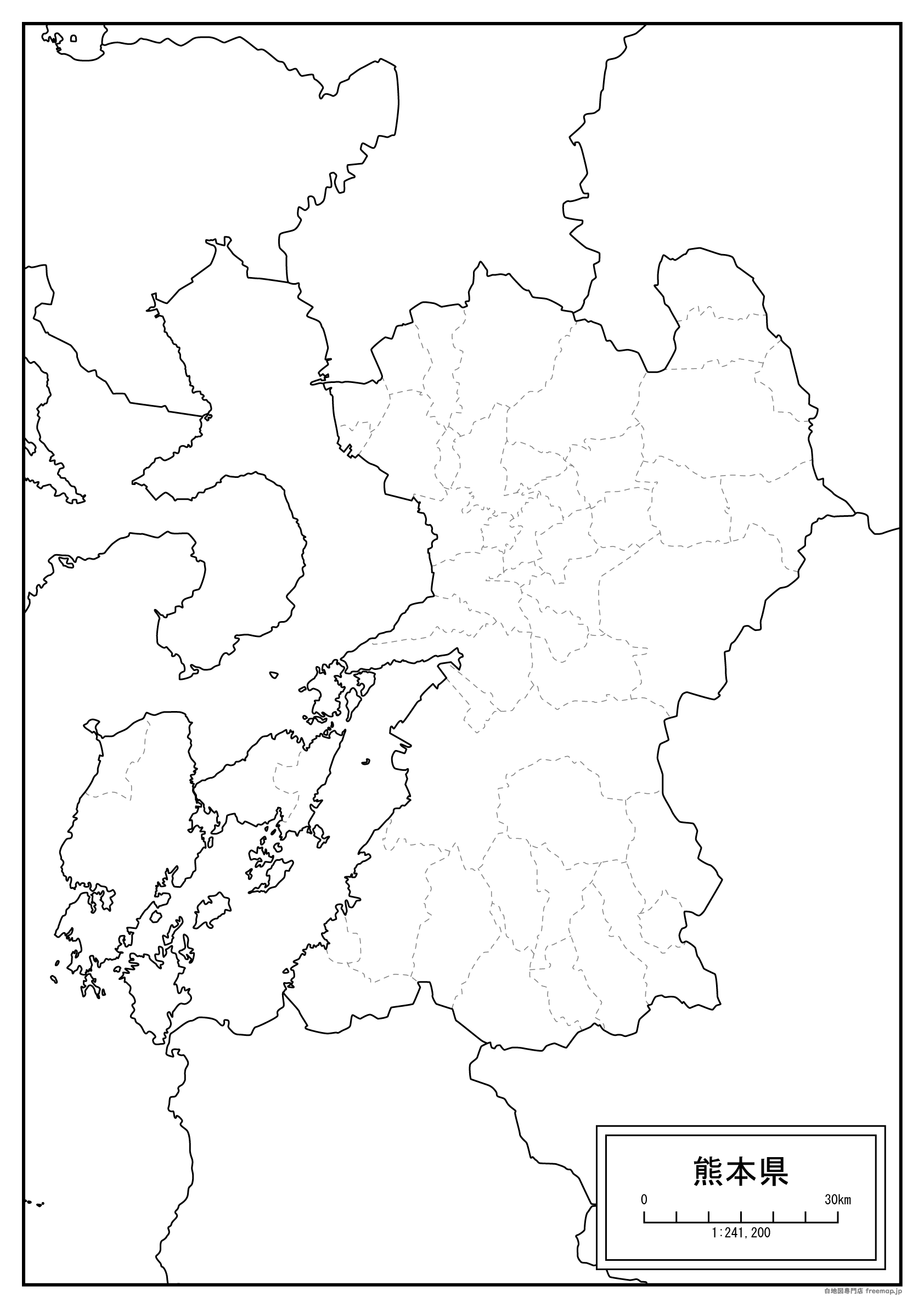 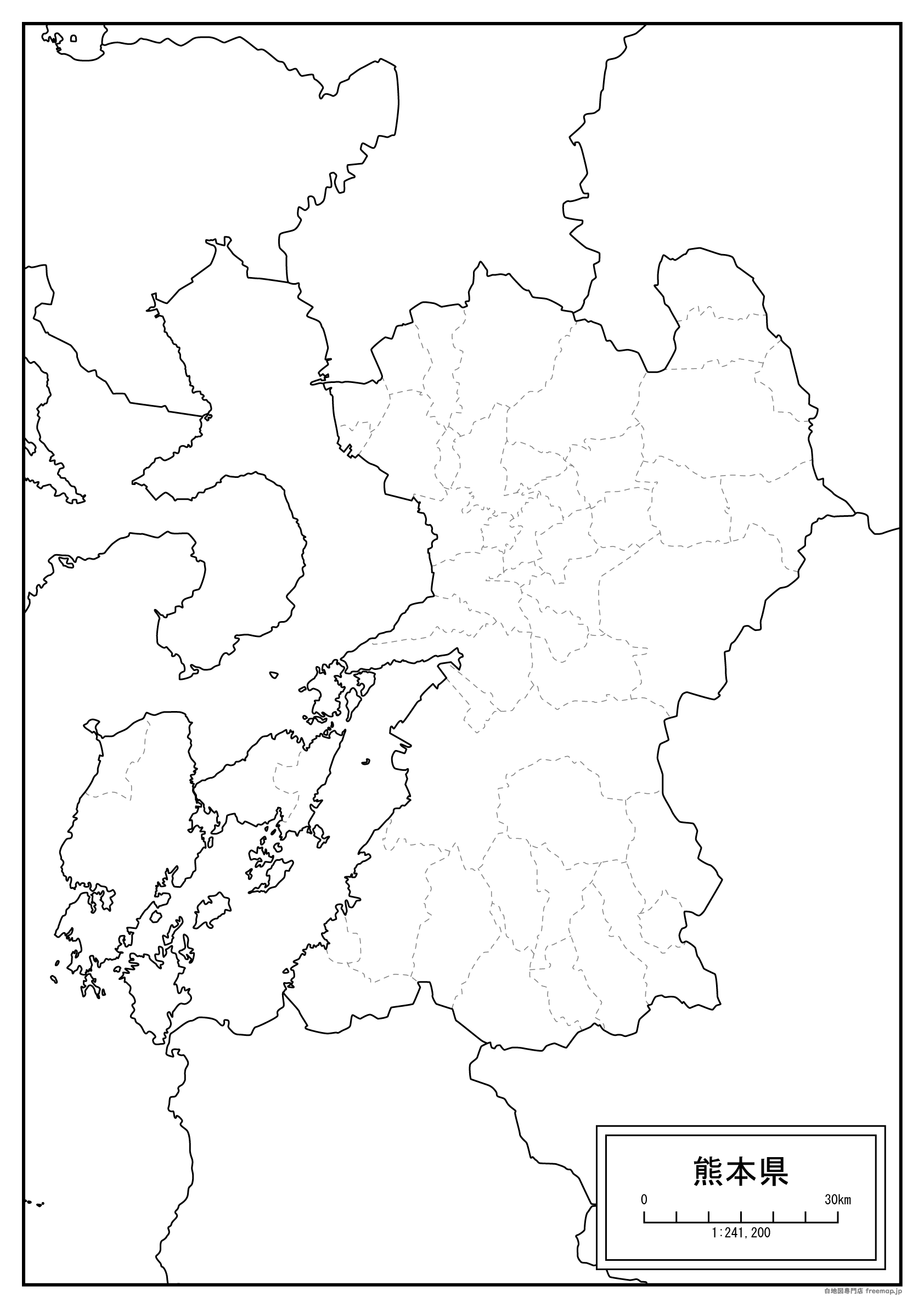 くまもとし　みなみく
熊本市南区
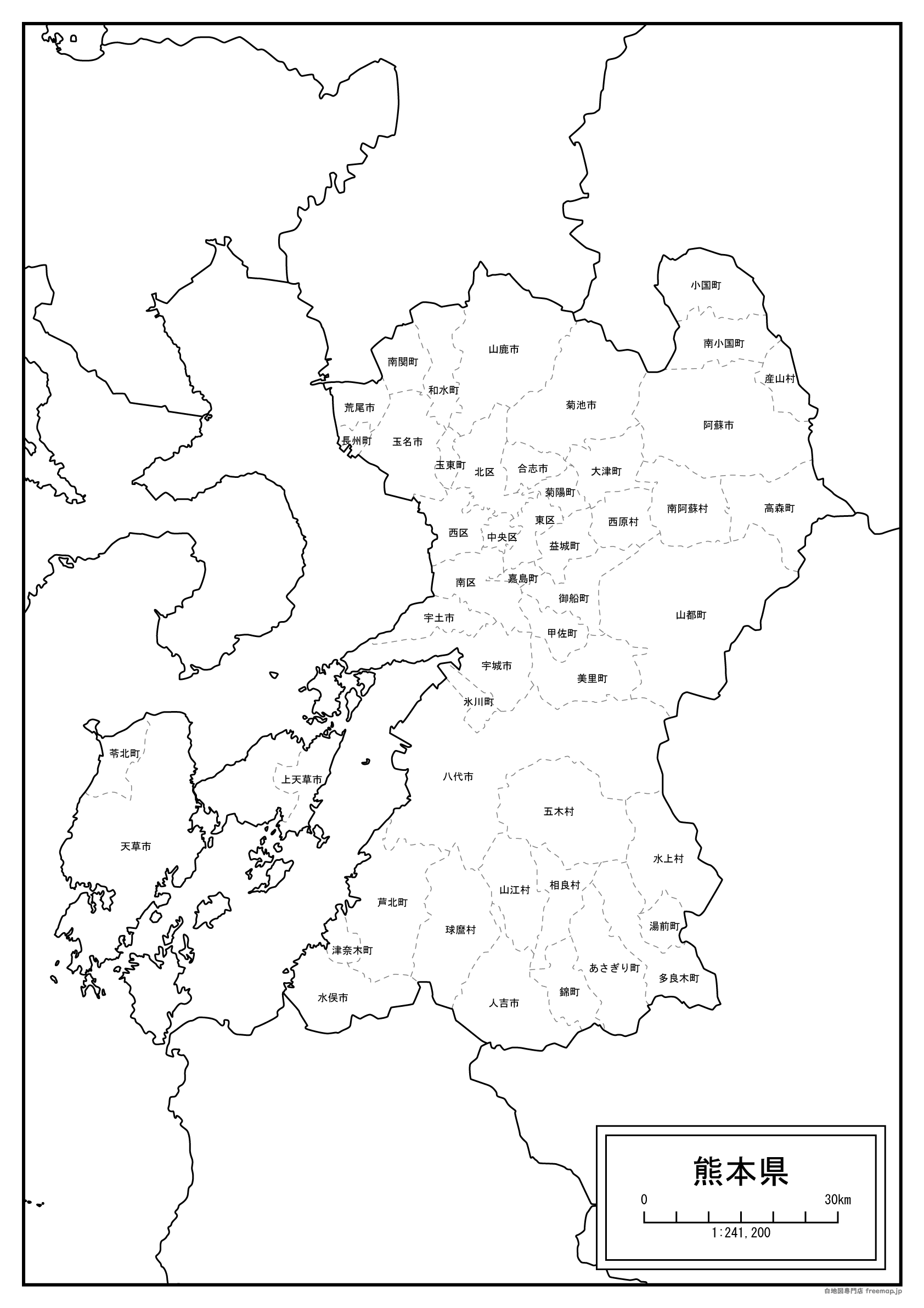 熊本県

市町村名一覧